Local average-based model of
probabilities for bitplane image coding
Francesc Aulí-Llinàs
Department of Information and Communications Engineering
Universitat Autònoma de Barcelona, Spain
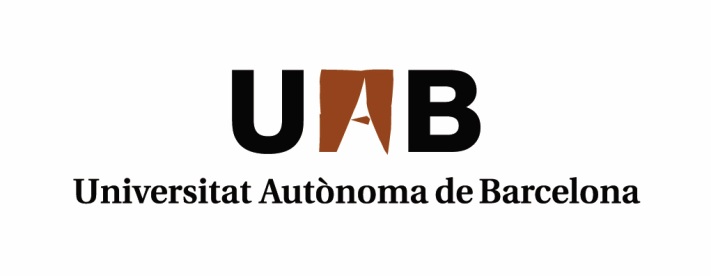 FUTURE RESEARCH:
MATEMATICAL FRAMEWORK BEHIND THE MODEL
GENERALIZED ALGORITHM
TABLE OF CONTENTS
INTRODUCTION
LOCAL AVERAGE-BASED
    MODEL OF PROBABILITIES
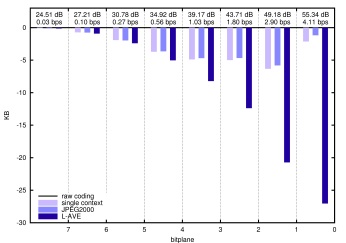 EXPERIMENTS
CONCLUSIONS
FUTURE RESEARCH:
MATEMATICAL FRAMEWORK BEHIND THE MODEL
GENERALIZED ALGORITHM
TABLE OF CONTENTS
INTRODUCTION
LOCAL AVERAGE-BASED
    MODEL OF PROBABILITIES
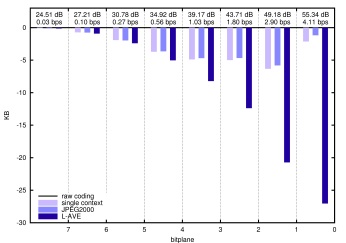 EXPERIMENTS
CONCLUSIONS
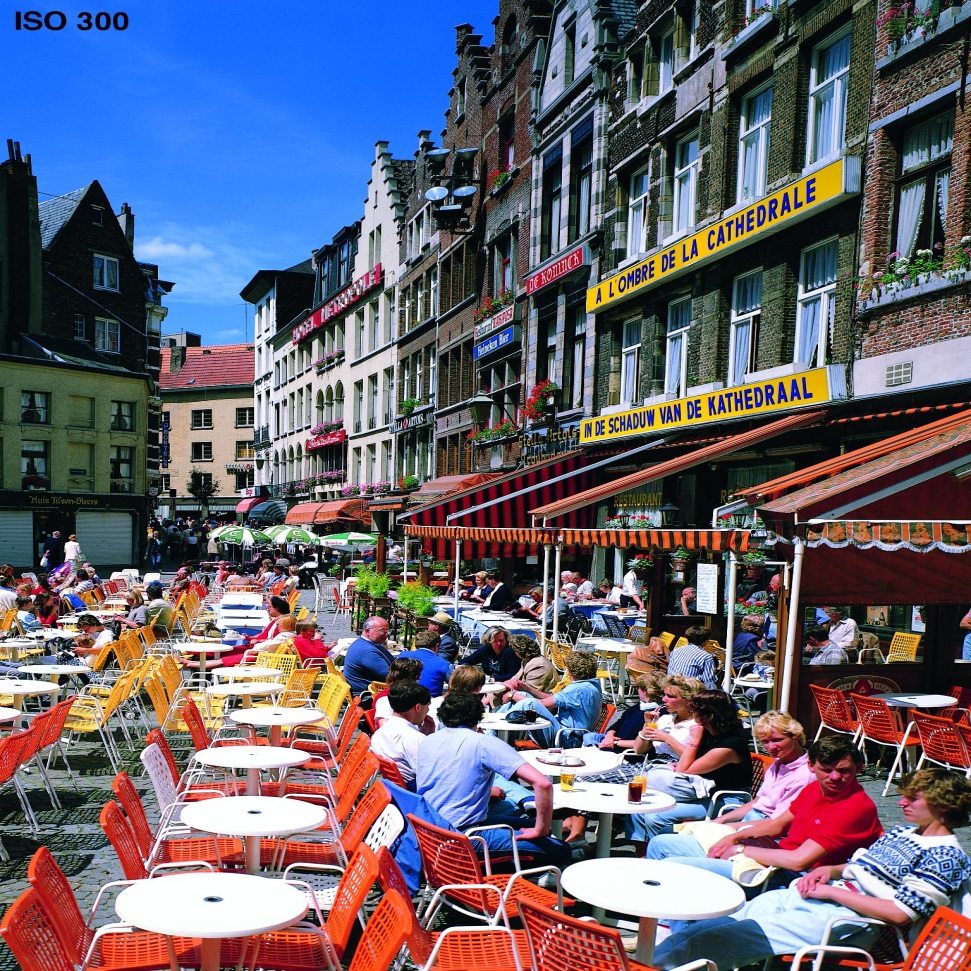 INTRODUCTION
LOSSY IMAGE CODING SYSTEM
ORIGINAL IMAGE
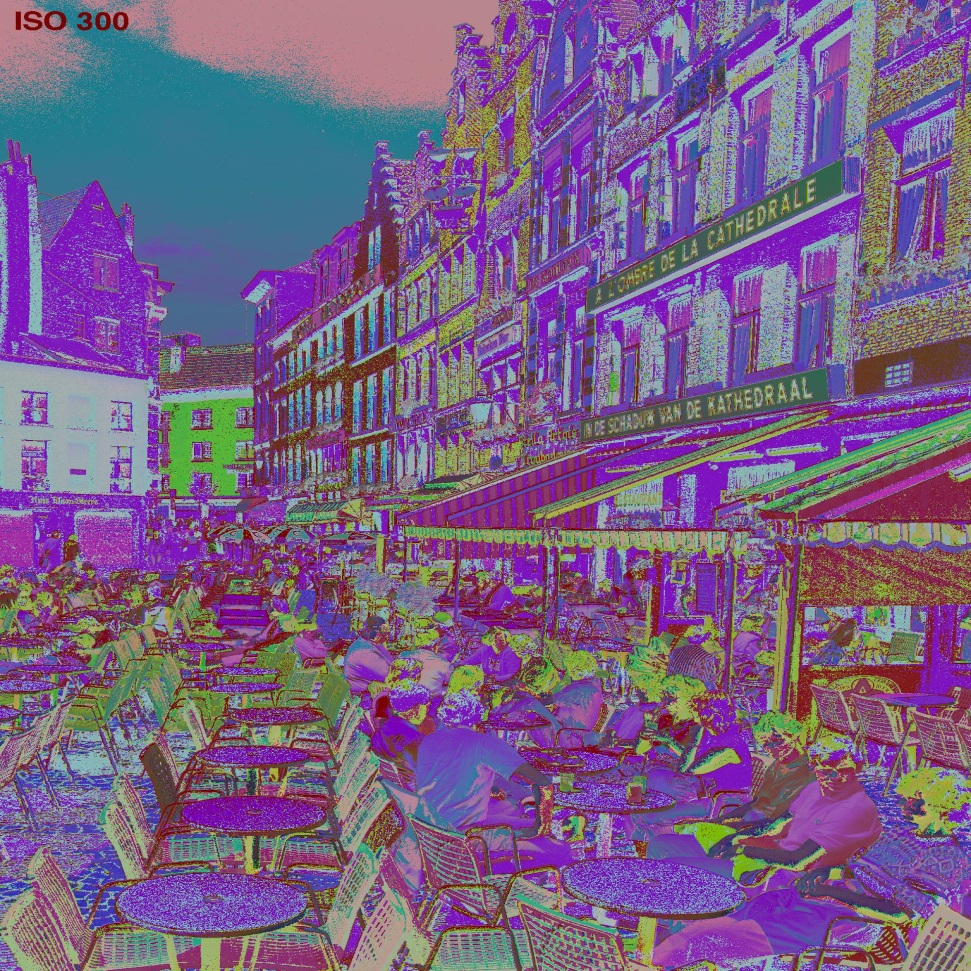 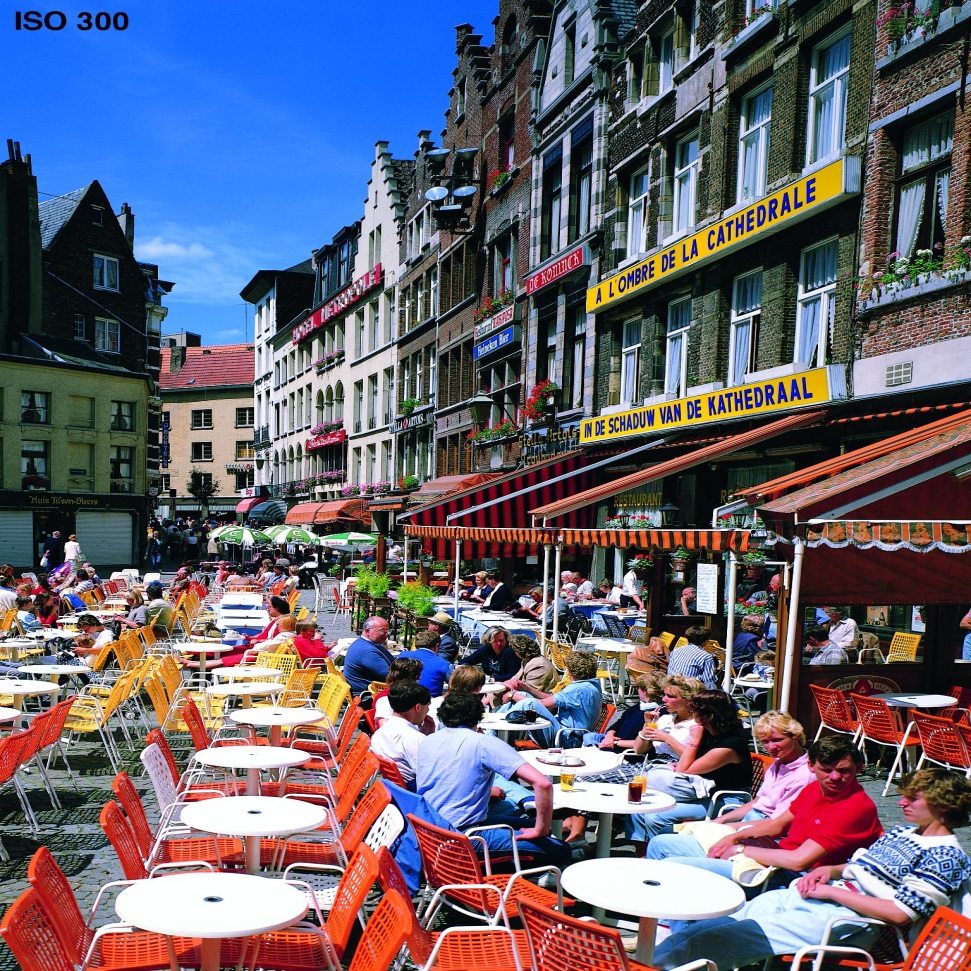 MULTI-COMPONENT
TRANSFORM
INTRODUCTION
LOSSY IMAGE CODING SYSTEM
ORIGINAL IMAGE
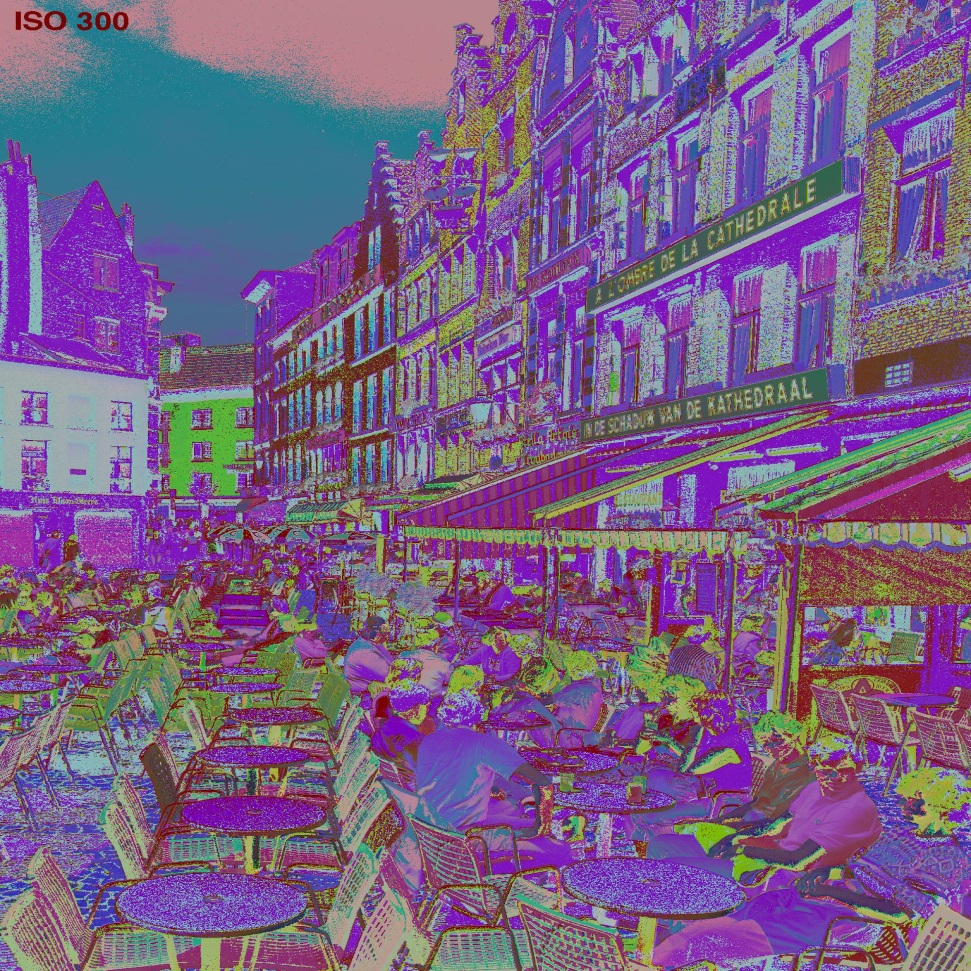 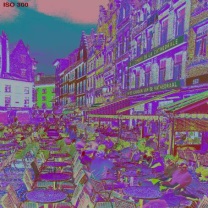 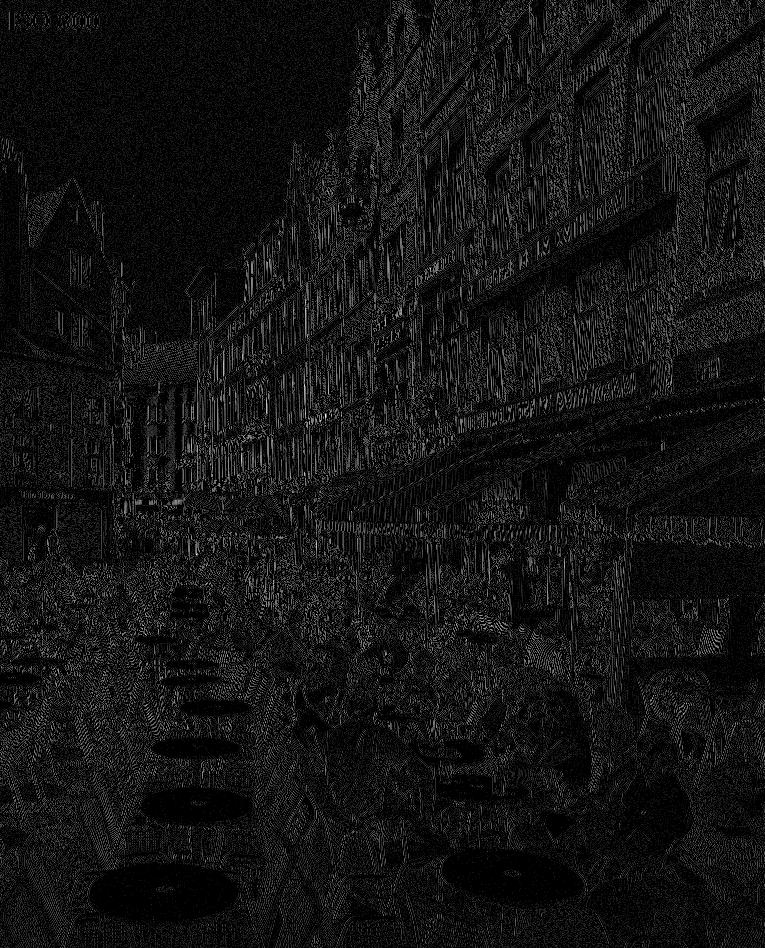 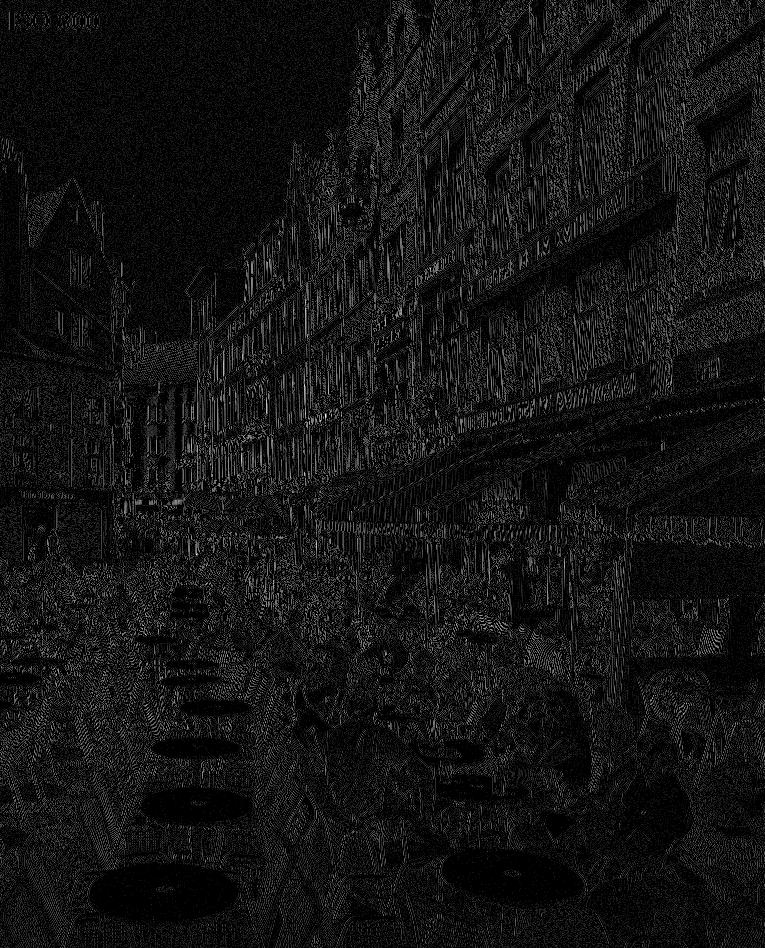 MULTI-COMPONENT
TRANSFORM
WAVELET
TRANSFORM
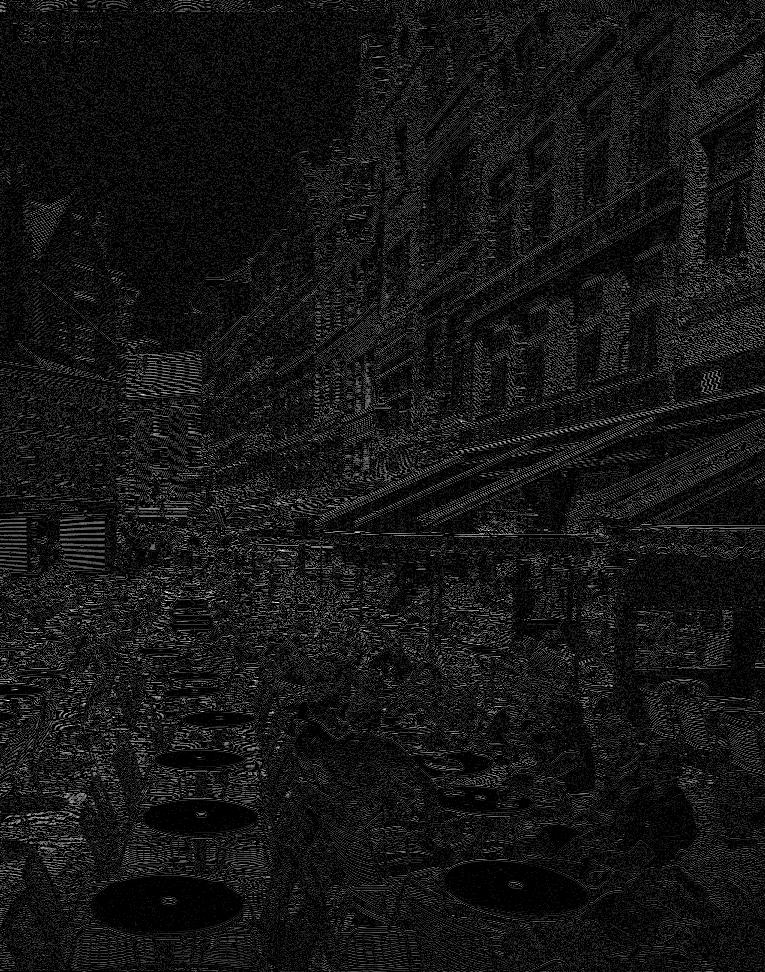 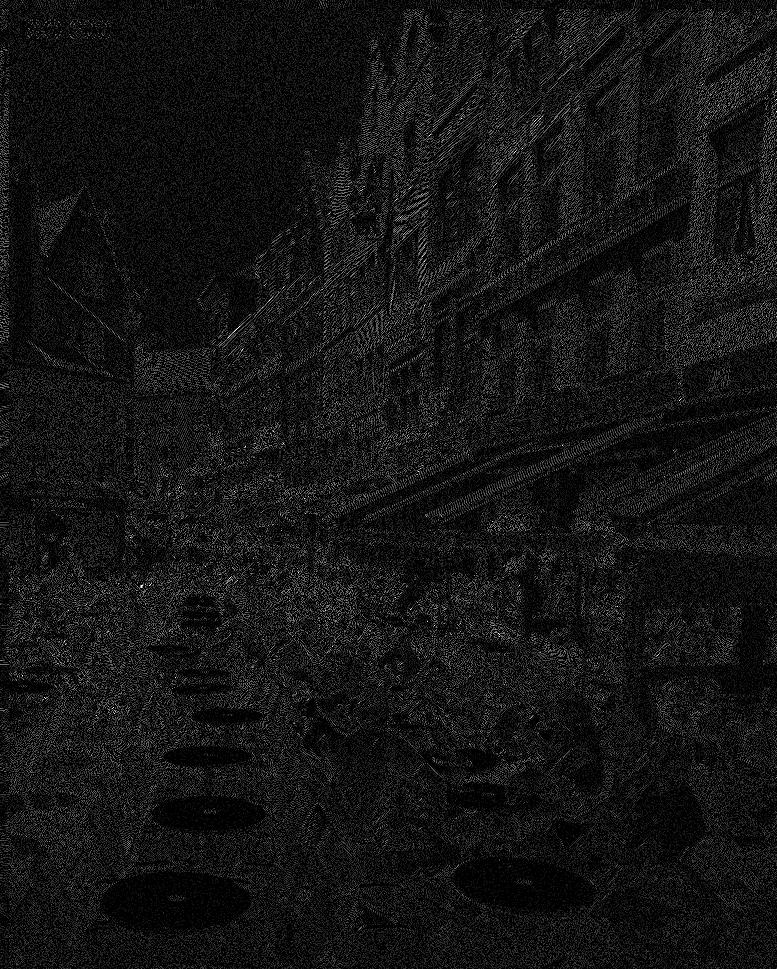 QUANTIZATION
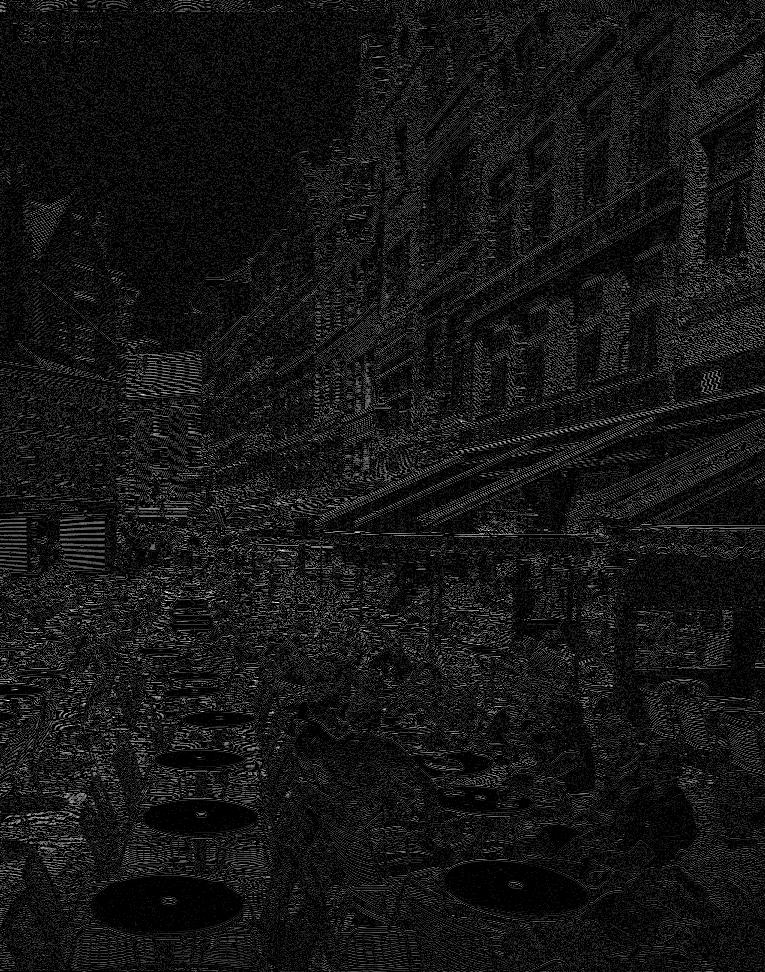 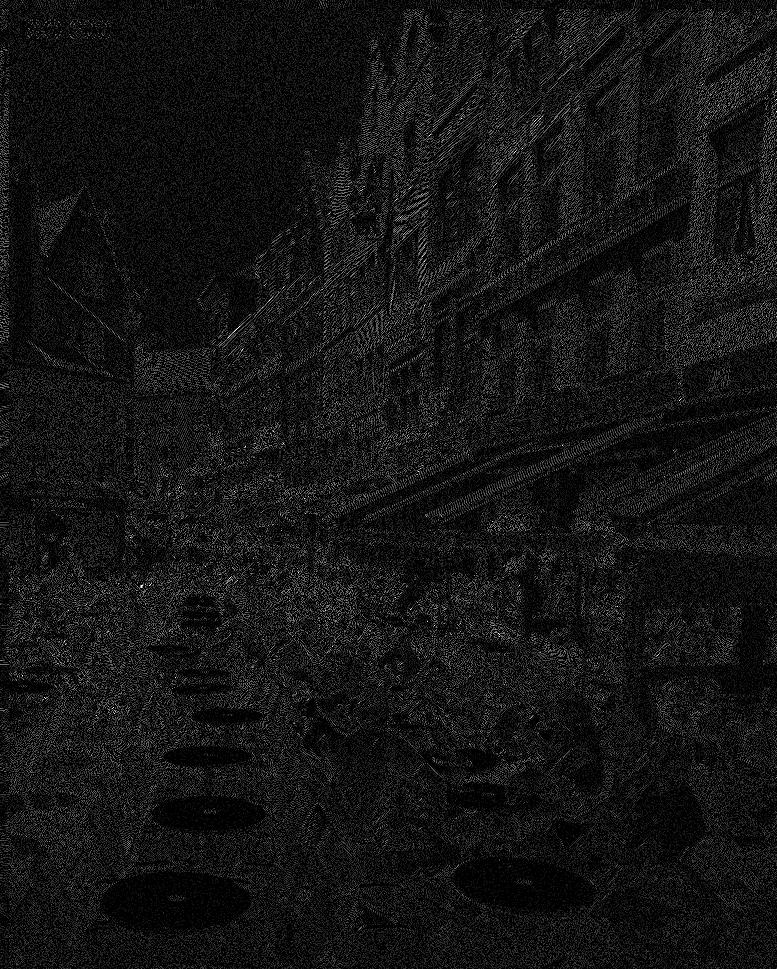 INTRODUCTION
LOSSY IMAGE CODING SYSTEM
ORIGINAL IMAGE
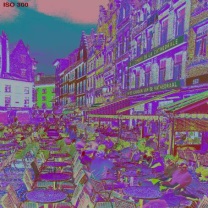 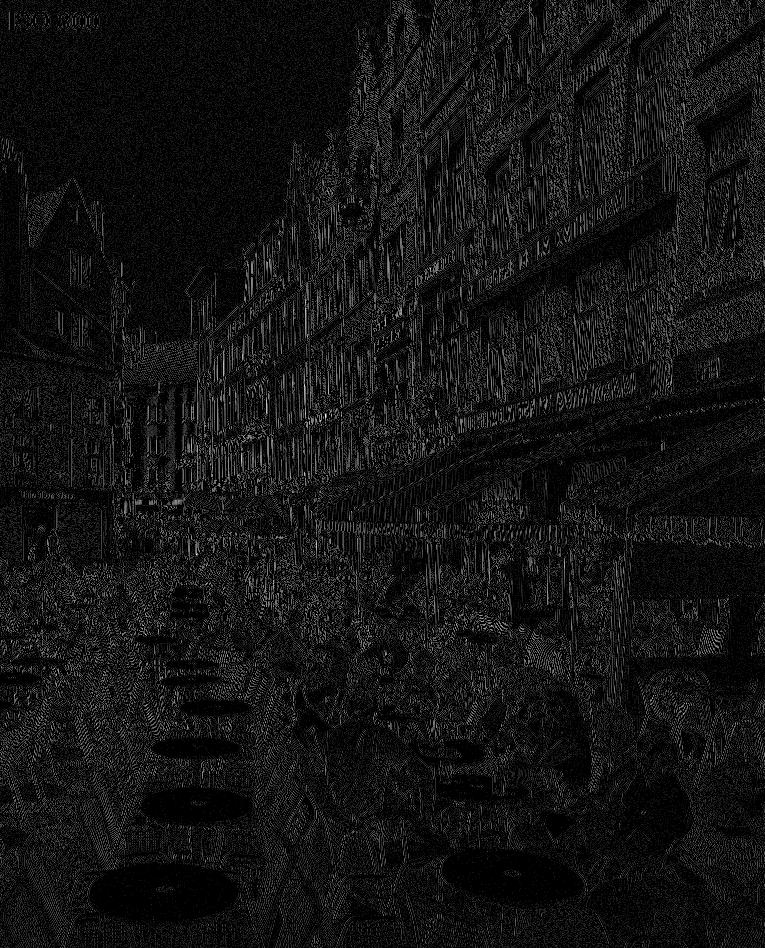 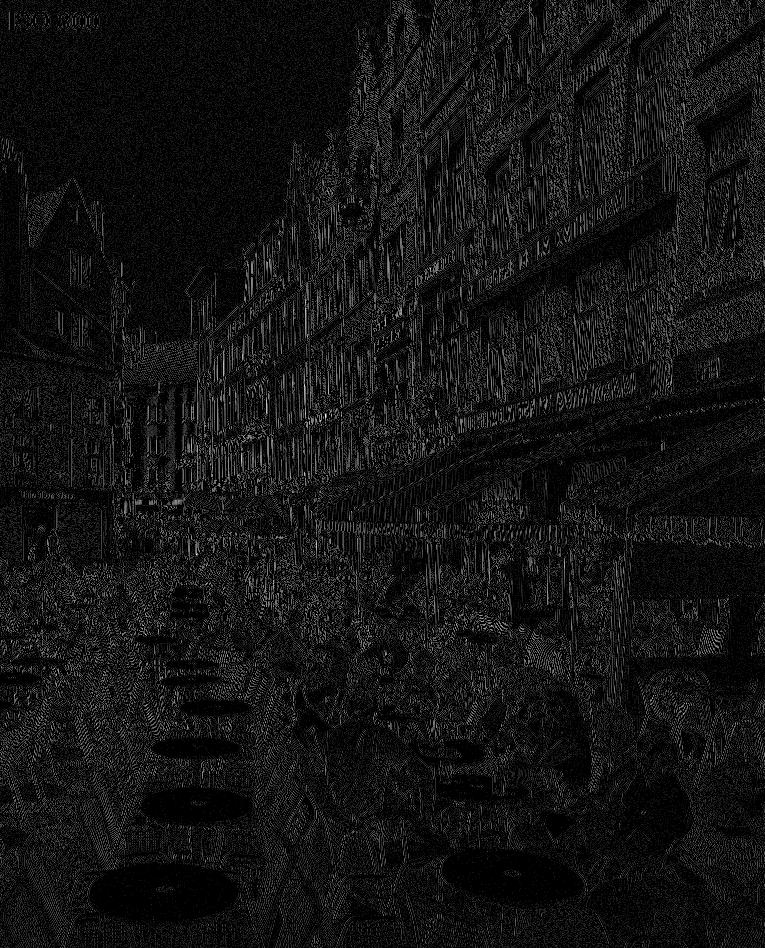 MULTI-COMPONENT
TRANSFORM
WAVELET
TRANSFORM
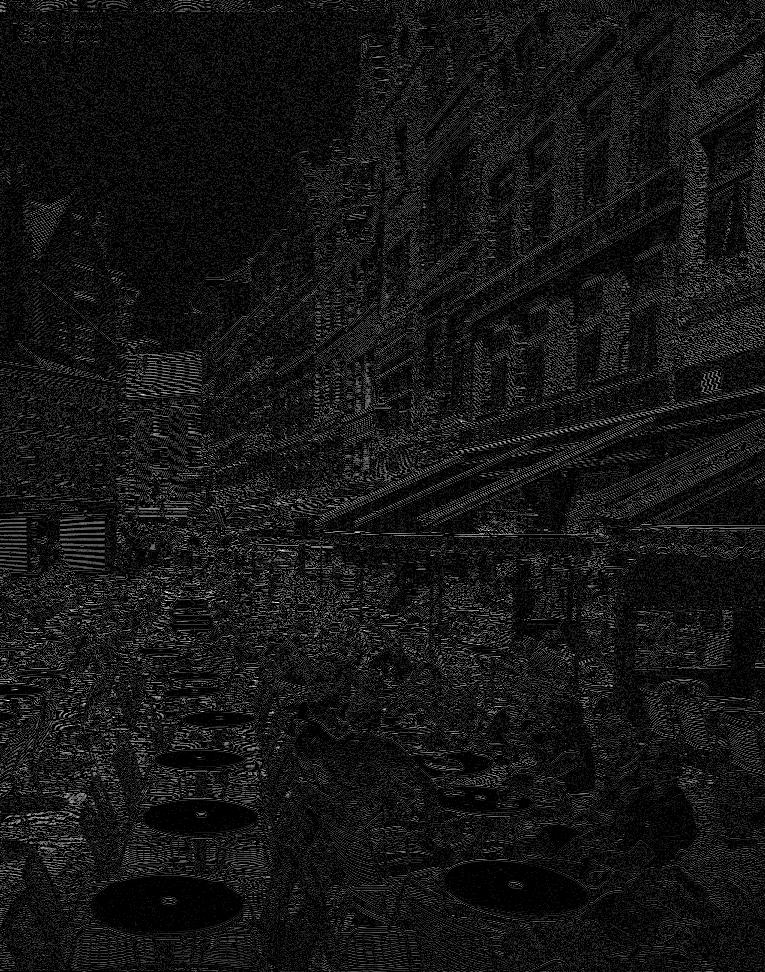 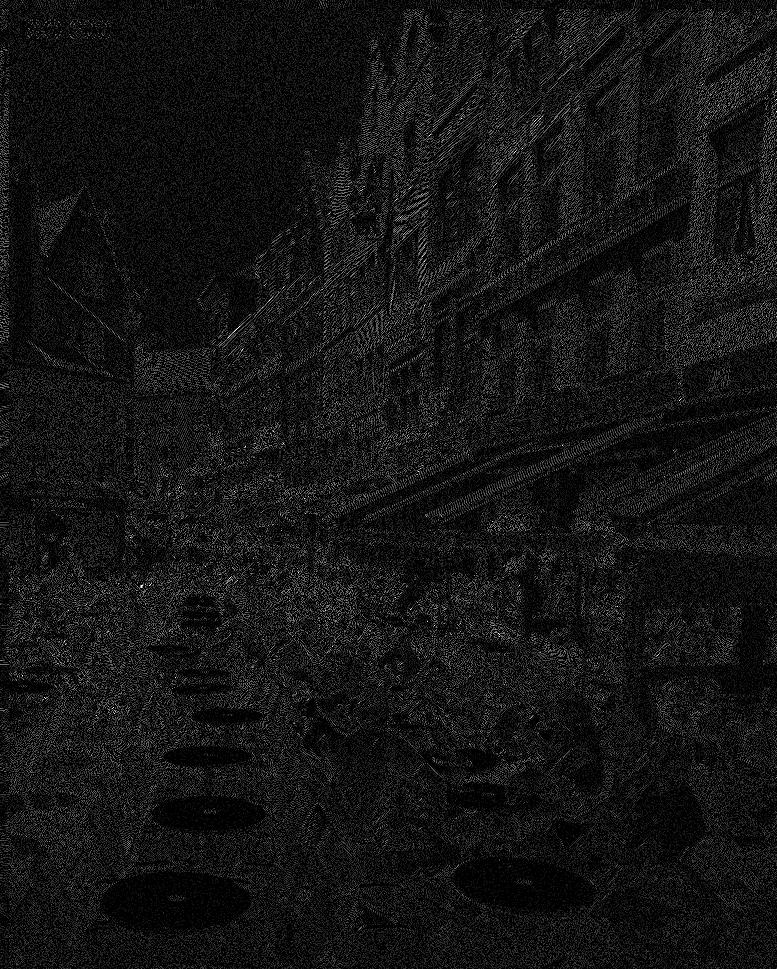 QUANTIZATION
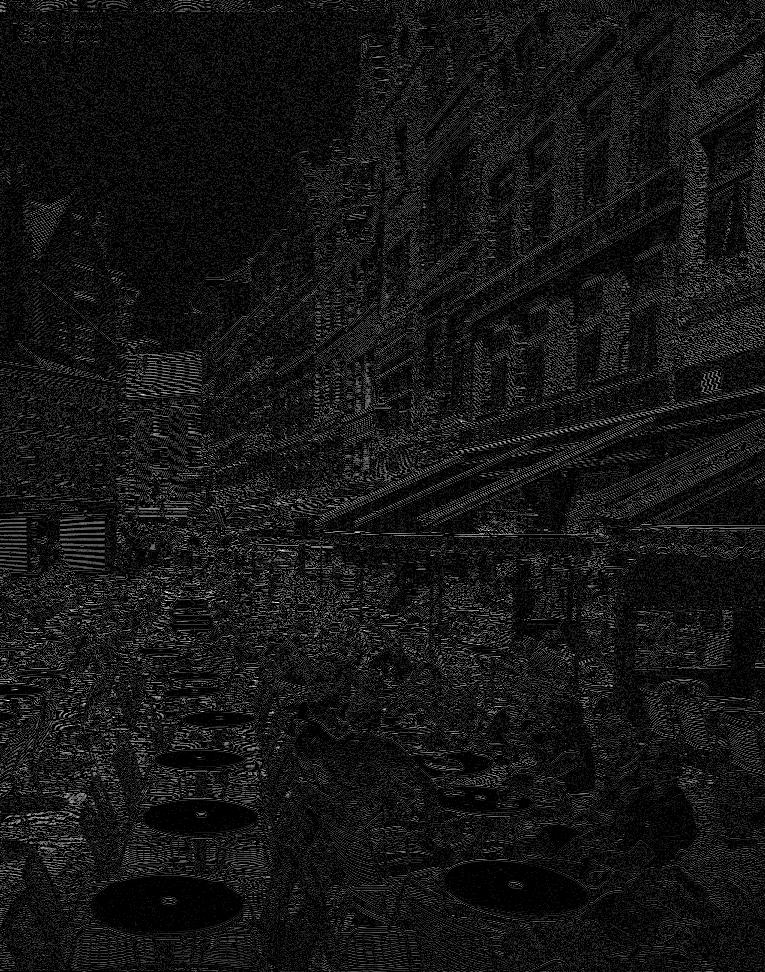 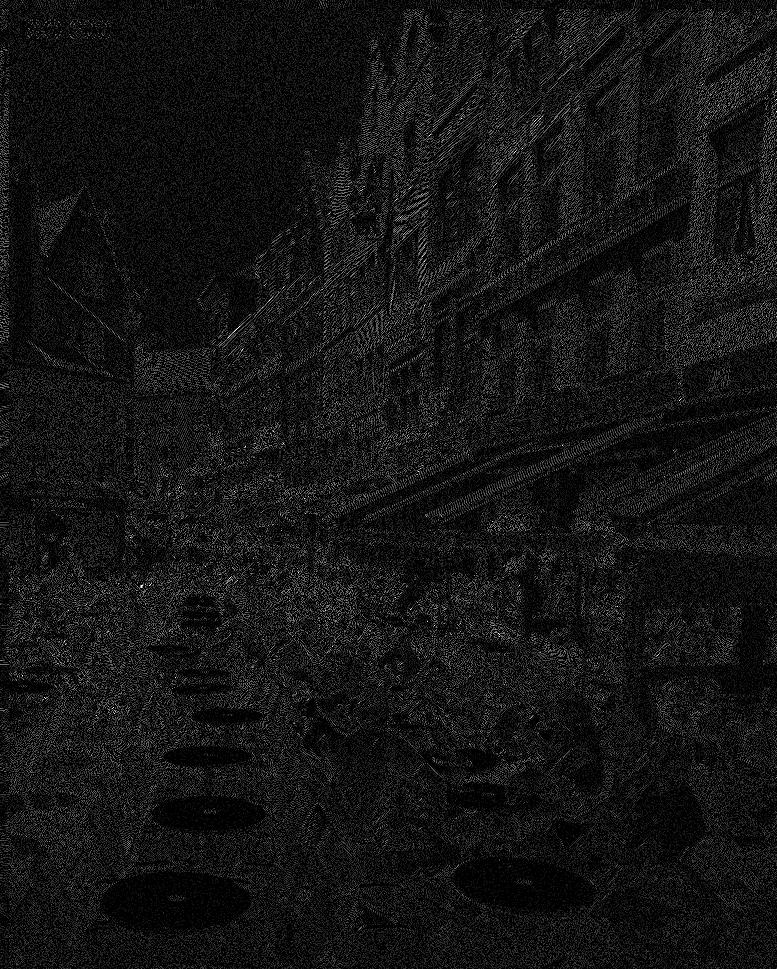 INTRODUCTION
LOSSY IMAGE CODING SYSTEM
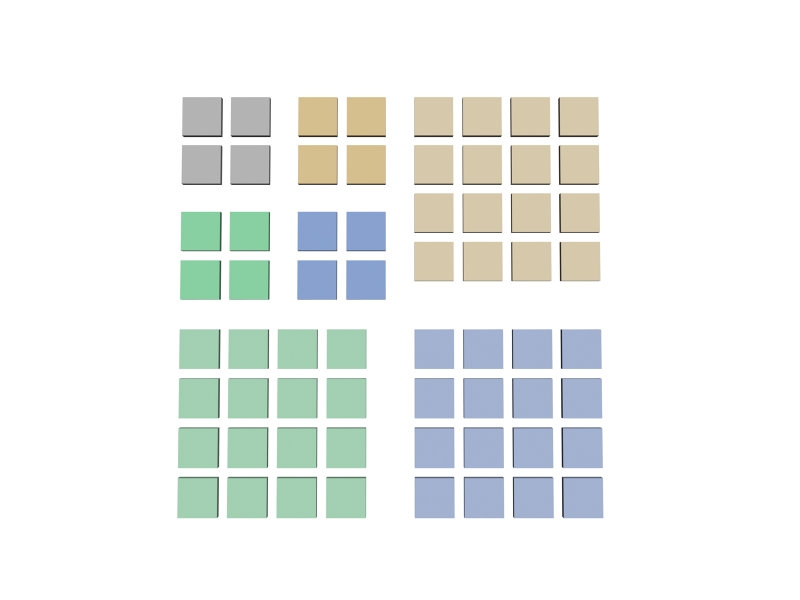 ORIGINAL IMAGE
MULTI-COMPONENT
TRANSFORM
WAVELET
TRANSFORM
QUANTIZATION
INTRODUCTION
LOSSY IMAGE CODING SYSTEM
ORIGINAL IMAGE
MULTI-COMPONENT
TRANSFORM
WAVELET
TRANSFORM
QUANTIZATION
INTRODUCTION
LOSSY IMAGE CODING SYSTEM
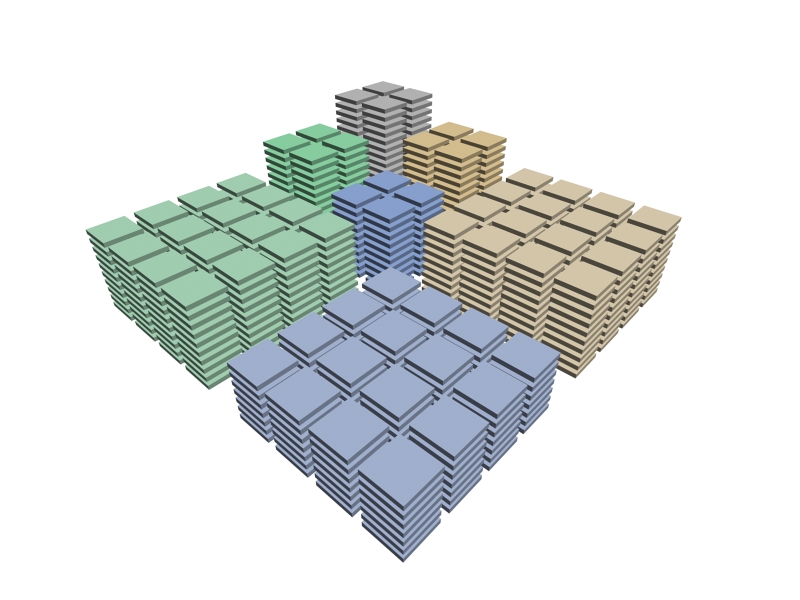 ORIGINAL IMAGE
MULTI-COMPONENT
TRANSFORM
WAVELET
TRANSFORM
QUANTIZATION
BITPLANE CODER
ARITHMETIC CODER
INTRODUCTION
LOSSY IMAGE CODING SYSTEM
ORIGINAL IMAGE
MULTI-COMPONENT
TRANSFORM
WAVELET
TRANSFORM
CODESTREAM 
REORGANIZATION
QUANTIZATION
BITPLANE CODER
RD-opt
ARITHMETIC CODER
JP2 codestream
INTRODUCTION
LOSSY IMAGE CODING SYSTEM
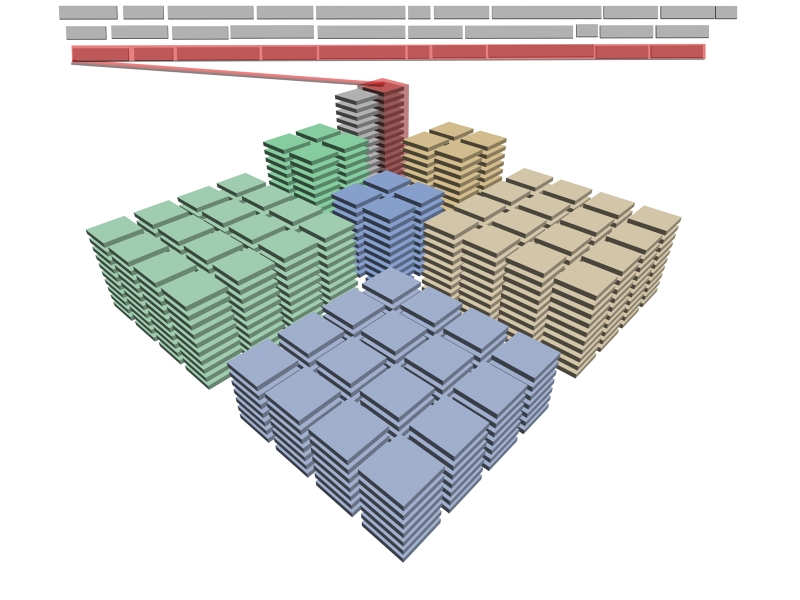 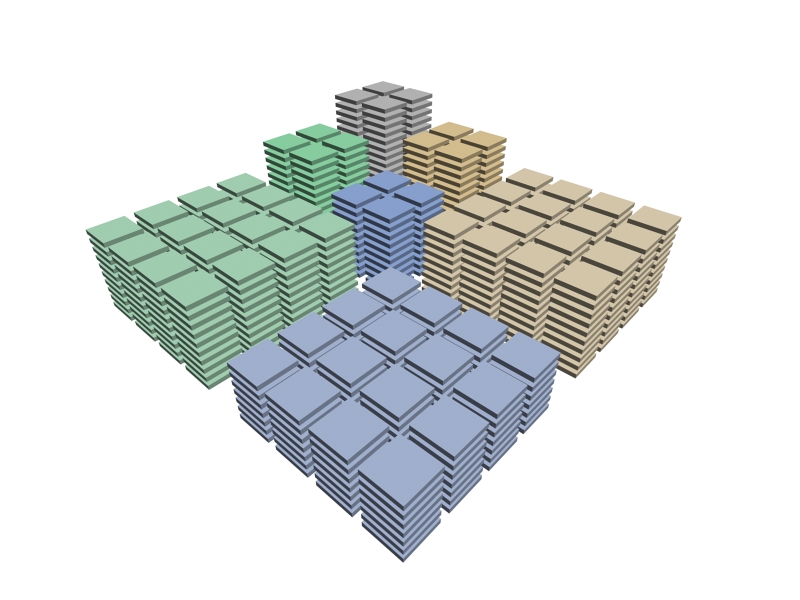 ORIGINAL IMAGE
ORIGINAL IMAGE
MULTI-COMPONENT
TRANSFORM
WAVELET
TRANSFORM
CODESTREAM 
REORGANIZATION
QUANTIZATION
BITPLANE CODER
RD-opt
ARITHMETIC CODER
JP2 codestream
INTRODUCTION
CONTEXT-ADAPTIVE BINARY ARITHMETIC CODING
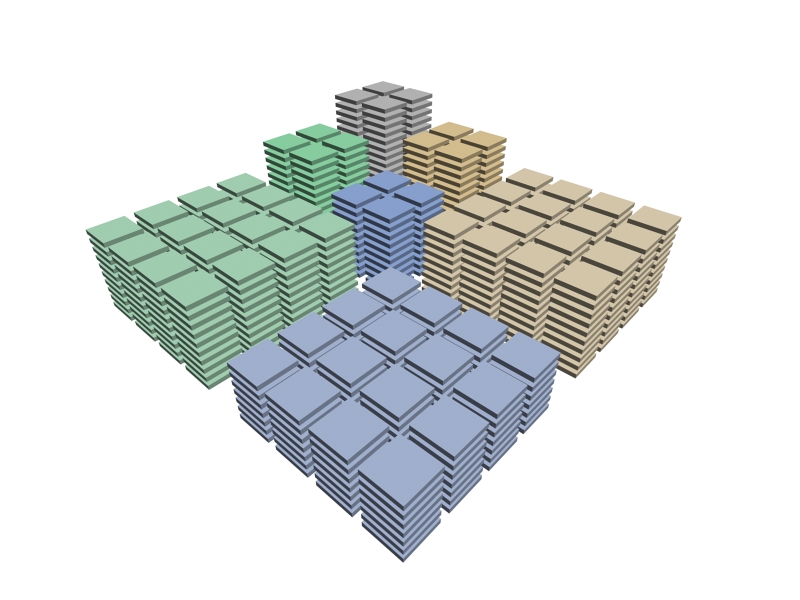 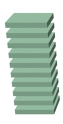 significant 
coefficients
INTRODUCTION
CONTEXT-ADAPTIVE BINARY ARITHMETIC CODING
BITPLANE CODER
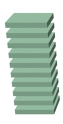 ARITHMETIC
CODER
INTRODUCTION
CONTEXT-ADAPTIVE BINARY ARITHMETIC CODING
BITPLANE CODER
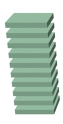 ARITHMETIC
CODER
INTRODUCTION
CONTEXT-ADAPTIVE BINARY ARITHMETIC CODING
BITPLANE CODER
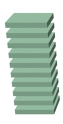 ARITHMETIC
CODER
{0|1}
CONTEXT
MODELS
INTRODUCTION
CONTEXT-ADAPTIVE BINARY ARITHMETIC CODING
BITPLANE CODER
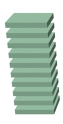 ARITHMETIC
CODER
{0|1}
CONTEXT
MODELS
INTRODUCTION
CONTEXT-ADAPTIVE BINARY ARITHMETIC CODING
BITPLANE CODER
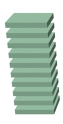 probabilities
are adaptively
adjusted
ARITHMETIC
CODER
CONTEXT
MODELS
INTRODUCTION
CONTEXT-ADAPTIVE BINARY ARITHMETIC CODING
BITPLANE CODER
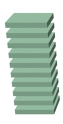 ARITHMETIC
CODER
HEURISTICS
STATISTICAL ANALYSIS
CONTEXT 
FORMATION
MODELS
ENTROPY-BASED CONCEPTS
          (MUTUAL INFORMATION)
DELAYED-DECISION ALGORITHMS
…
CONTEXT
MODELS
INTRODUCTION
CONTEXT-ADAPTIVE BINARY ARITHMETIC CODING
ARITHMETIC
CODER
JPEG2000
CONTEXT MODEL: 

AIMED TO CAPTURE 
IMAGE FEATURES
EXPERIMENT:

  SIGNIFICANCE COD.
      SWAP CONTEXT 
      TABLES AMONG 
      SUBBANDS

  REFINEMENT COD.
      DO NOT USE 
      CONTEXTS
INTRODUCTION
ELABORATE vs NON-ELABORATE MODELS
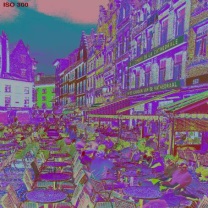 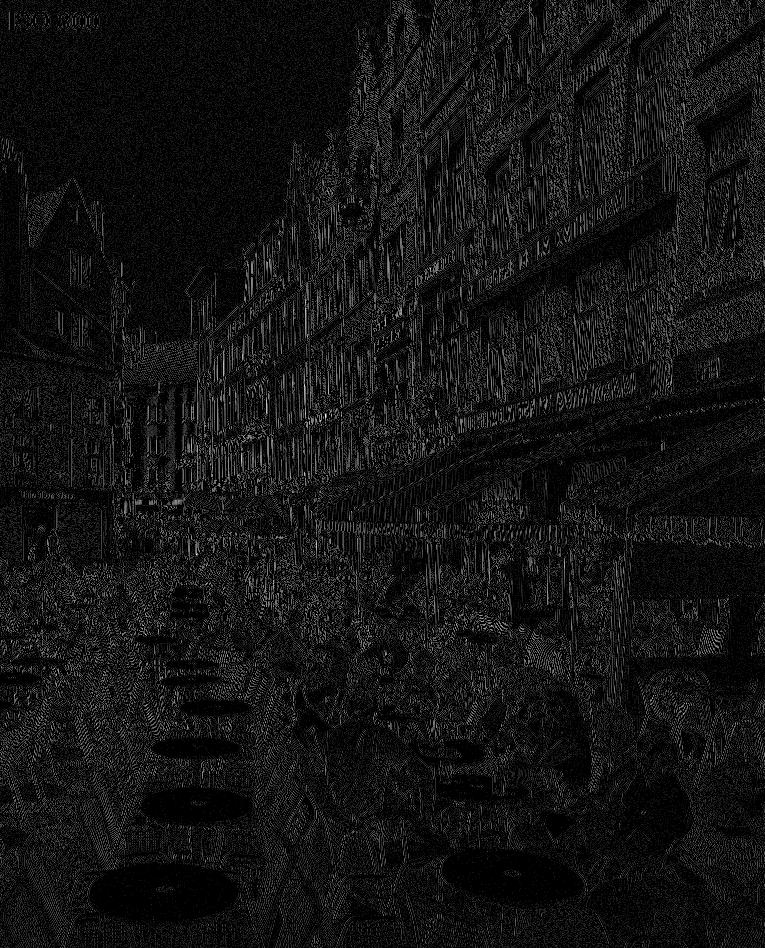 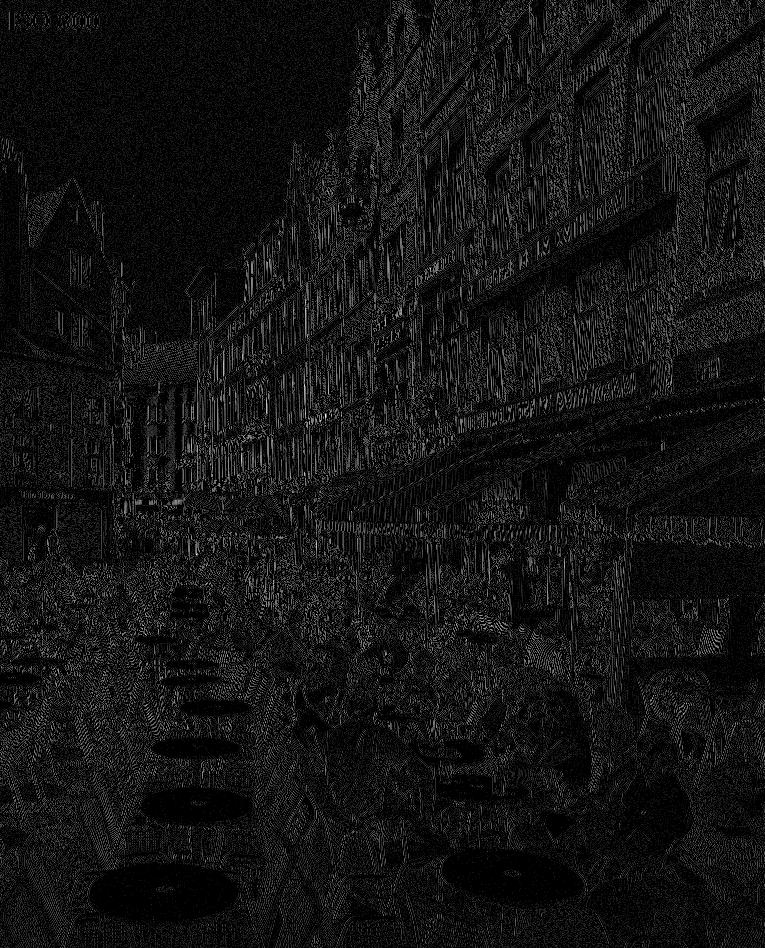 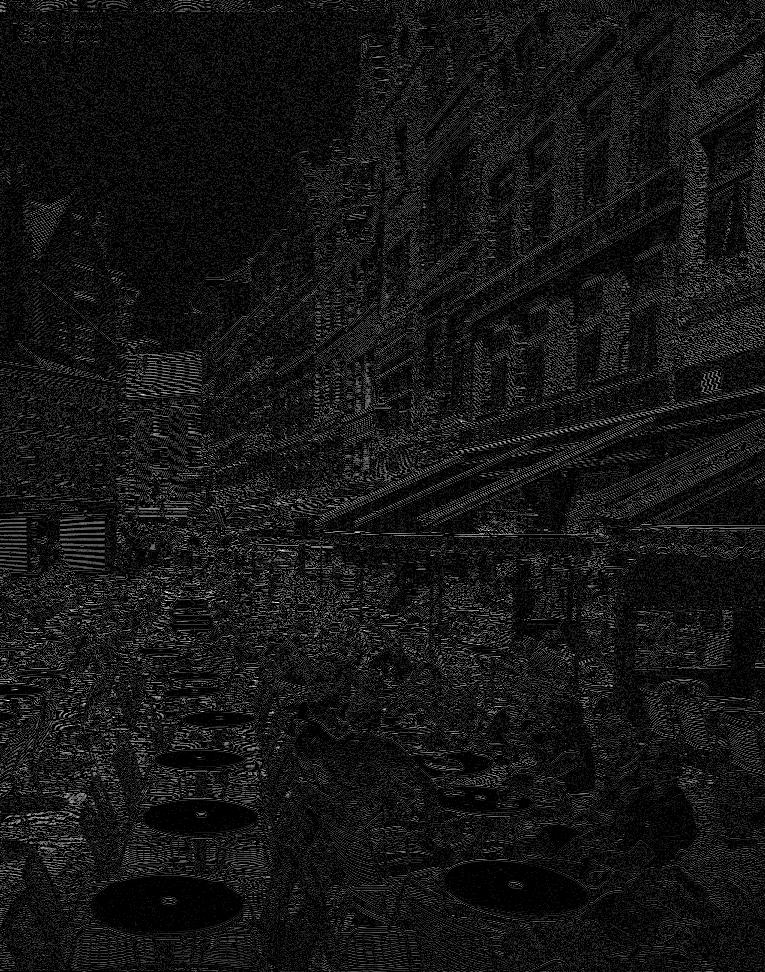 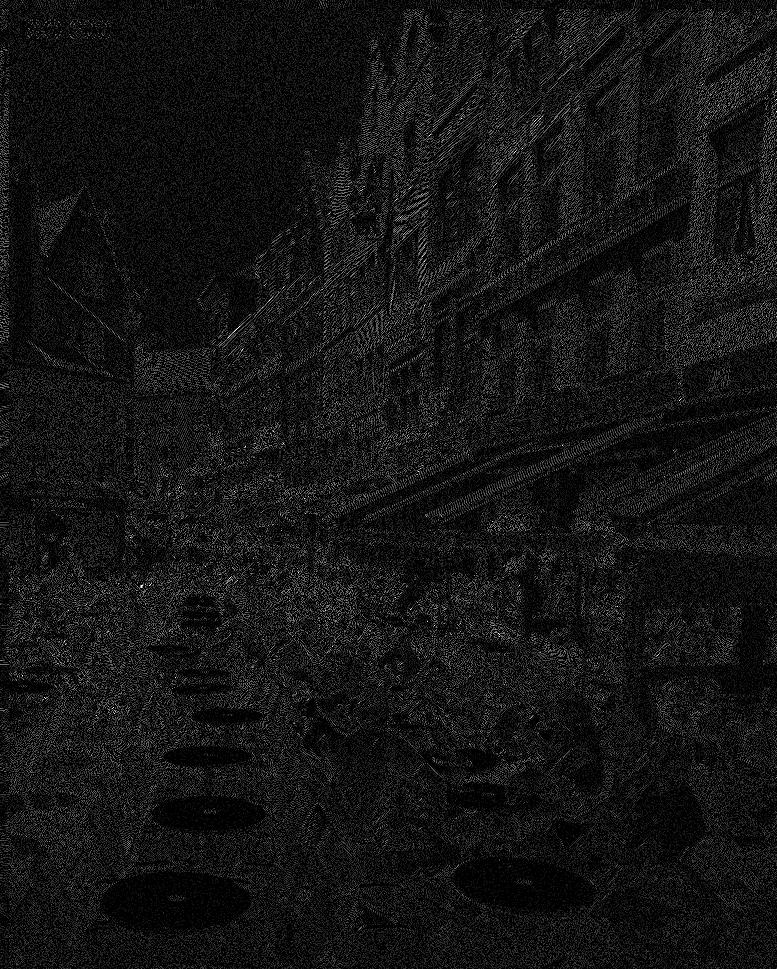 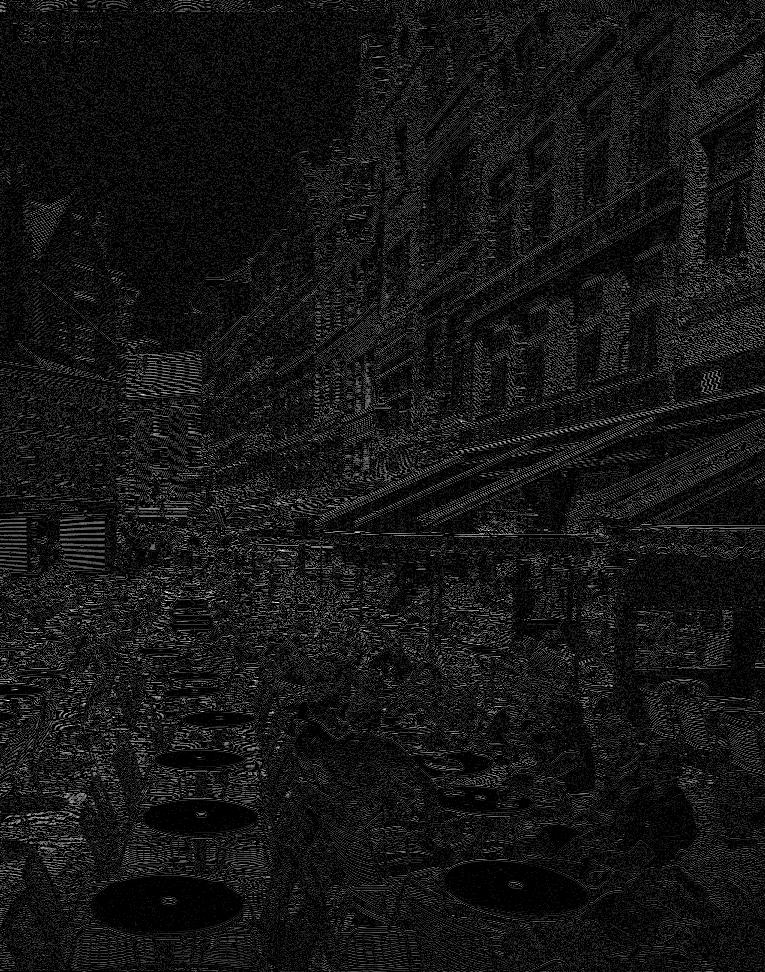 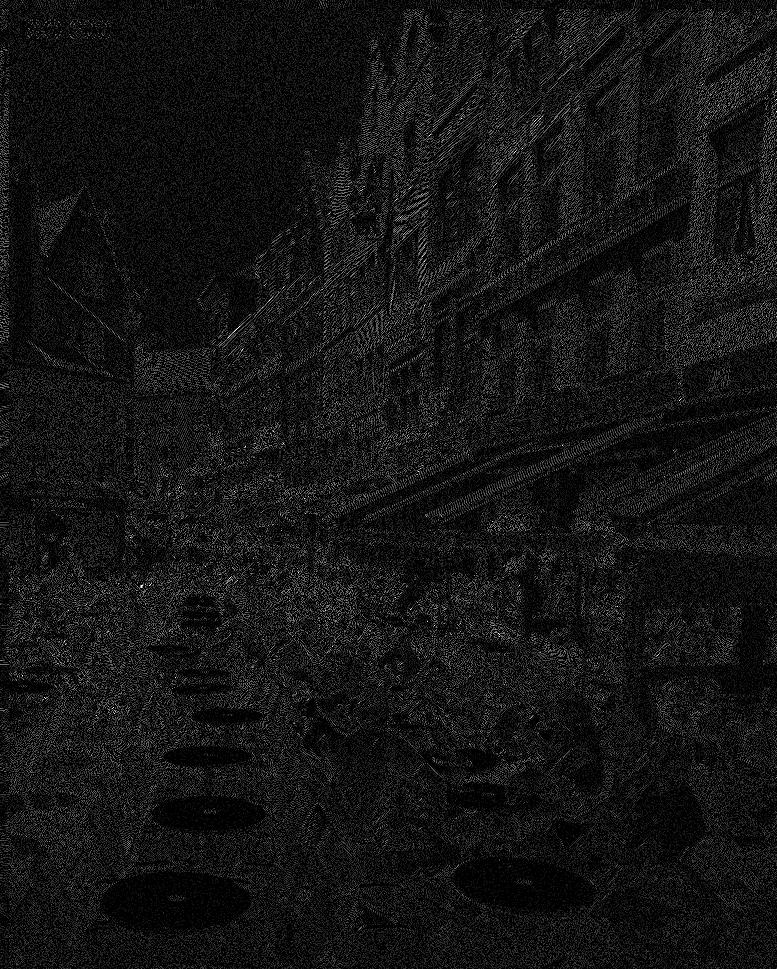 JPEG2000
CONTEXT MODEL: 

AIMED TO CAPTURE 
IMAGE FEATURES
EXPERIMENT:

  SIGNIFICANCE COD.
      SWAP CONTEXT 
      TABLES AMONG 
      SUBBANDS

  REFINEMENT COD.
      DO NOT USE 
      CONTEXTS
INTRODUCTION
ELABORATE vs NON-ELABORATE MODELS
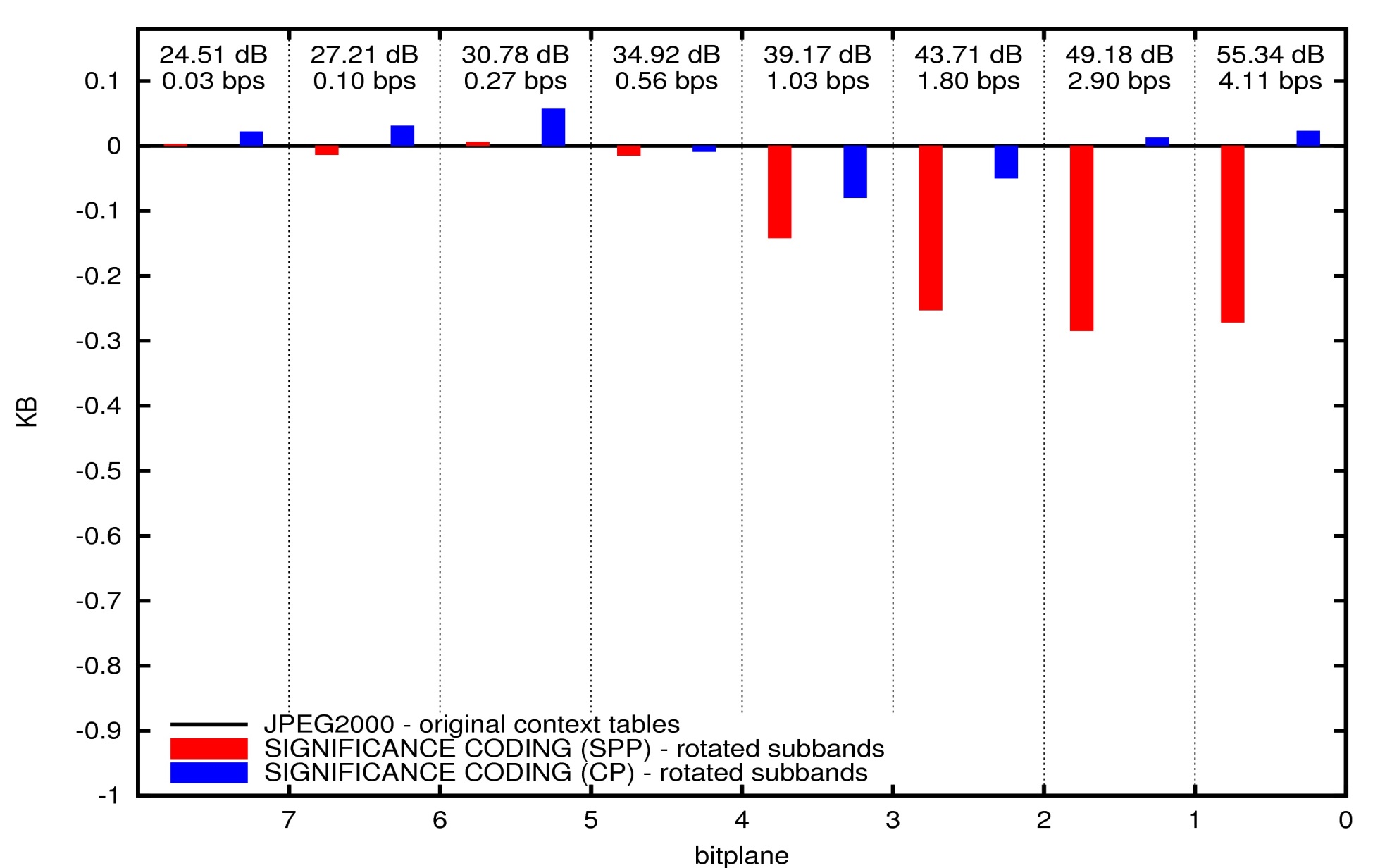 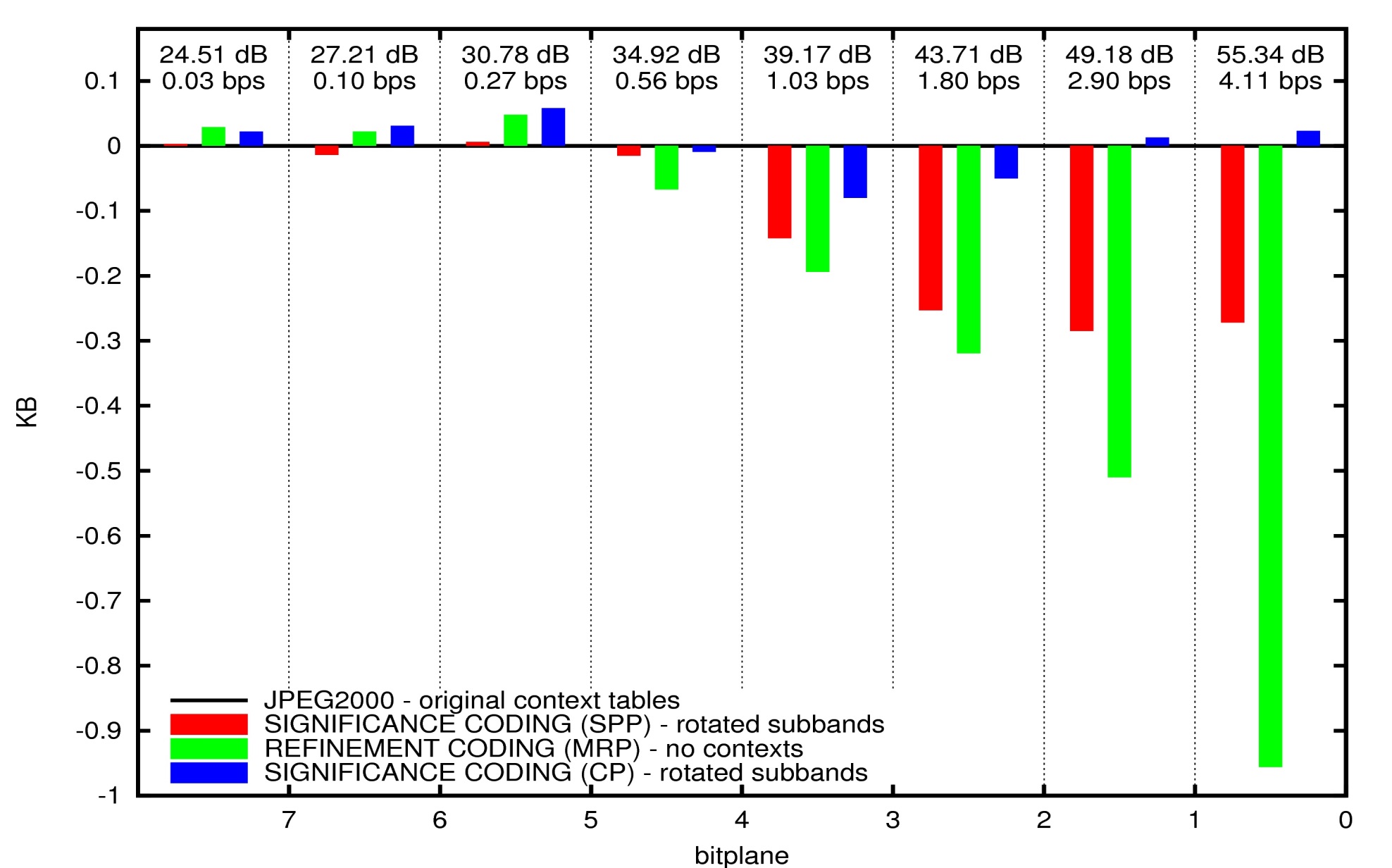 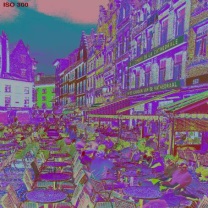 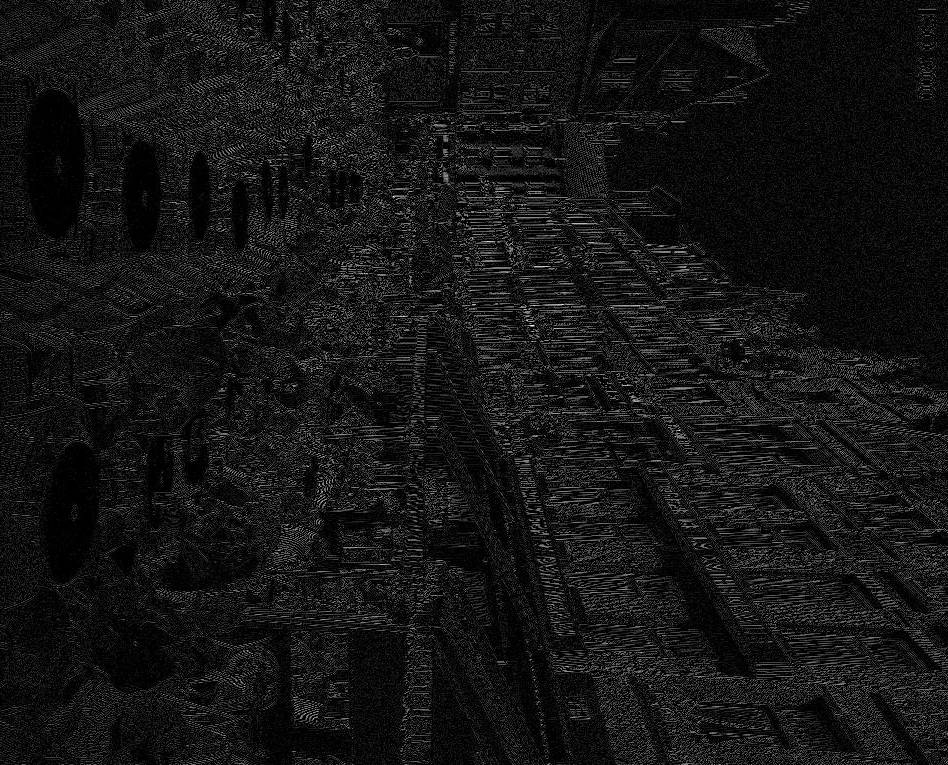 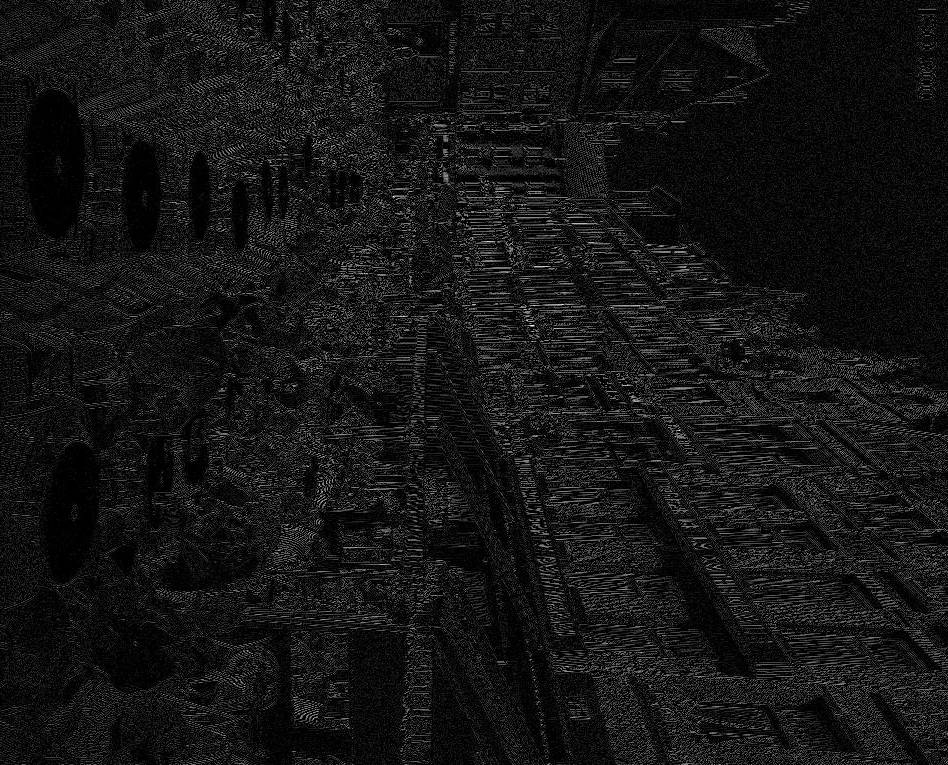 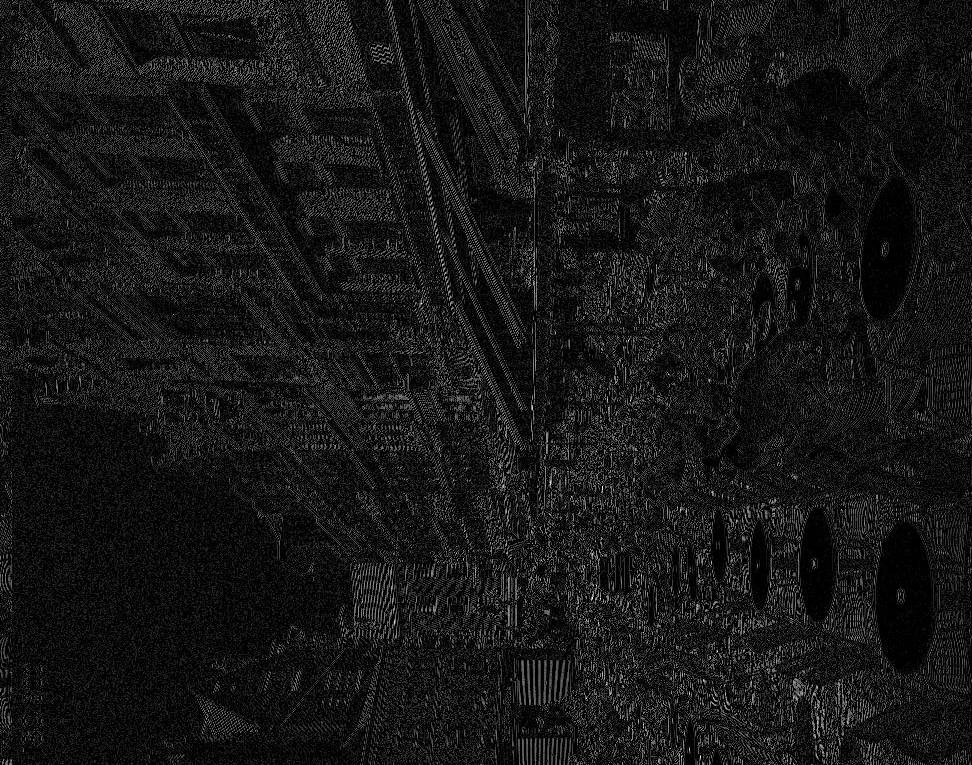 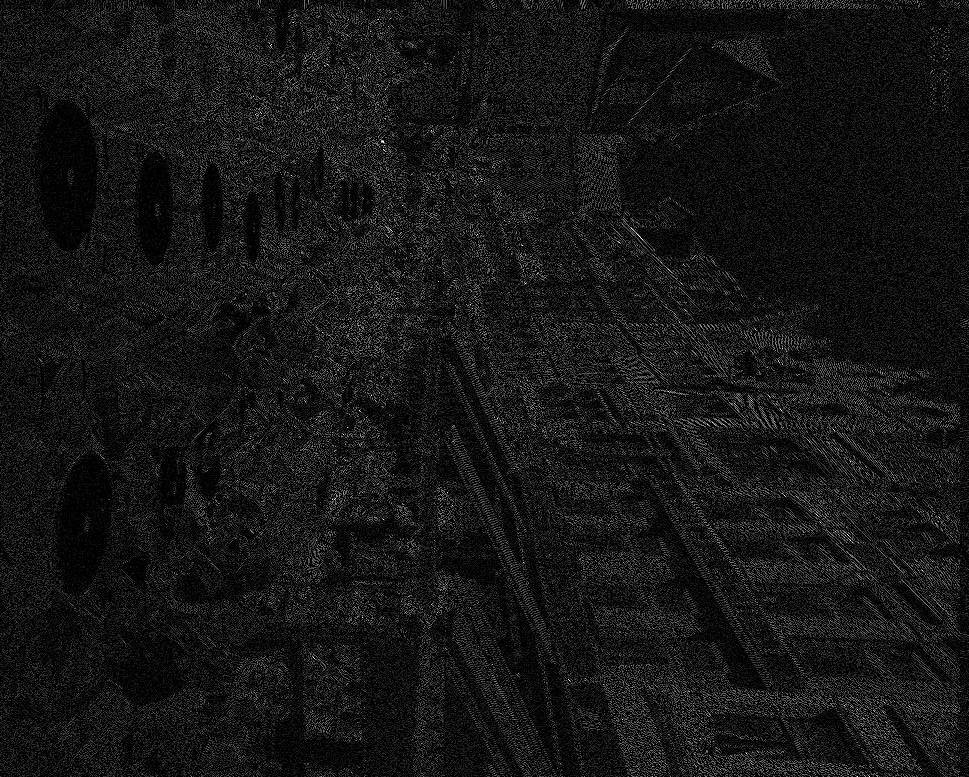 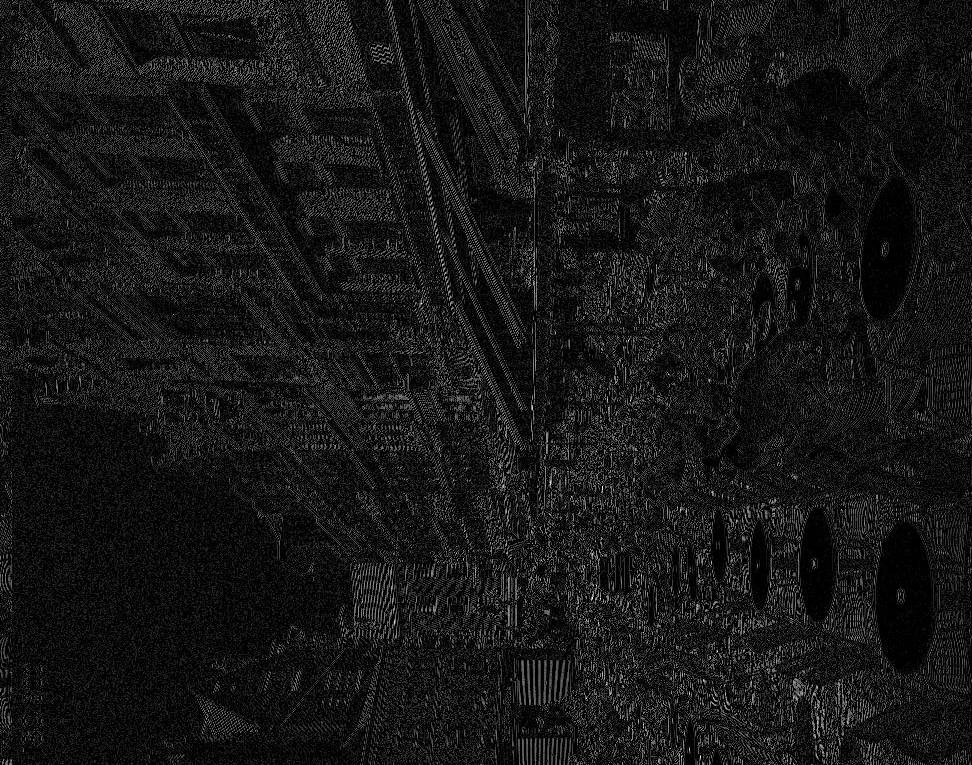 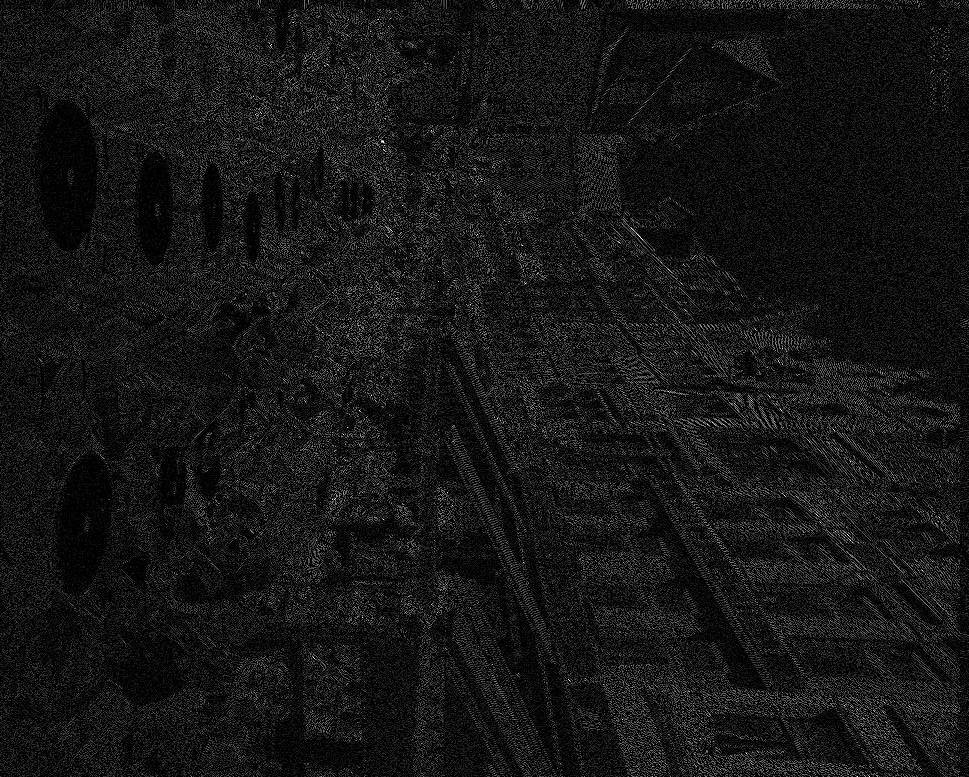 RESEARCH PURPOSE
EXPLORE MODELS OF PROBABILITIES FOR 
   BITPLANE IMAGE CODING THAT ARE NOT 
   BASED ON CONTEXT-ADAPTIVE CODING
Application to JPEG2000 core coding system
EQ-CODER
EPWIC
TARP-FILTER, TCE
DCC 1997
ICIP 1997
DCC 2002, ICASSP 2004
INTRODUCTION
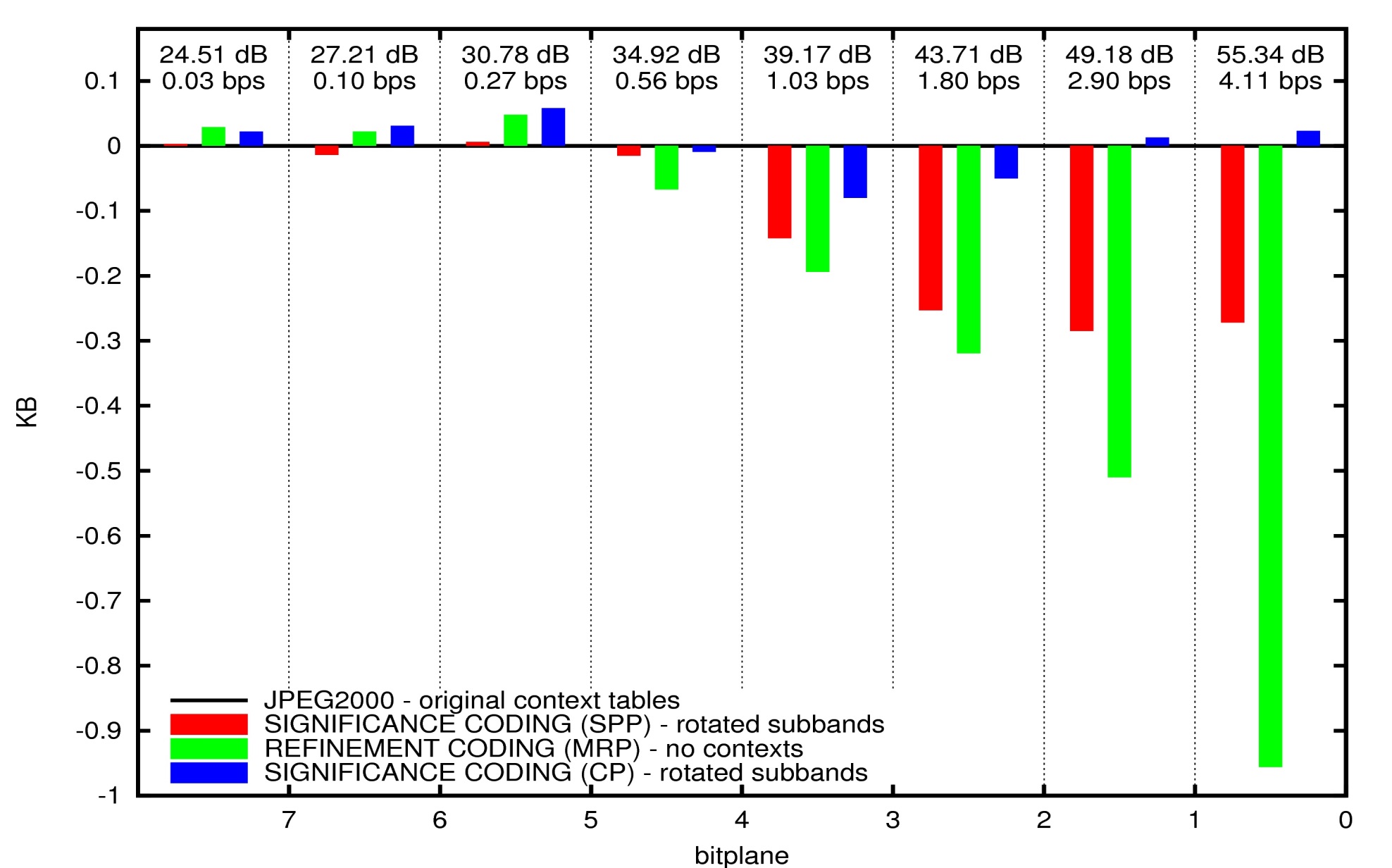 FUTURE RESEARCH:
MATEMATICAL FRAMEWORK BEHIND THE MODEL
GENERALIZED ALGORITHM
TABLE OF CONTENTS
INTRODUCTION
LOCAL AVERAGE-BASED
    MODEL OF PROBABILITIES
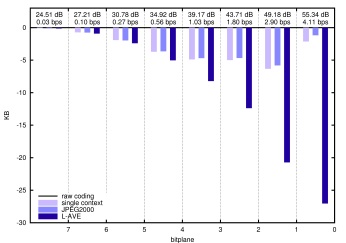 EXPERIMENTS
CONCLUSIONS
CONTEXT-ADAPTIVE CODING:
ONLY USES SIGNIFICANCE STATE
SIGNIFICANCE BITPLANE, REFINEMENT BITS:
NOT USED TO DETERMINE PROBABILITIES
MODEL OF PROBABILITIES
LOCAL AVERAGE
MODEL OF PROBABILITIES
LOCAL AVERAGE
LOCAL AVERAGE:
ARITHMETIC MEAN OF THE 
NEIGHBORS’ MAGNITUDE
SIMILAR TECHNIQUES:
LOSSLESS:
Ruedin 2010, Wang 2007, Weinberger 2000, Wu 1998,…
LOSSY:
Liu 2001, Buccigrossi 1999, Yoo 1999, Chrysafis 1997,…
MODEL OF PROBABILITIES
LOCAL AVERAGE
predicted magnitude
of the currently coded 
coefficient
6
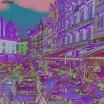 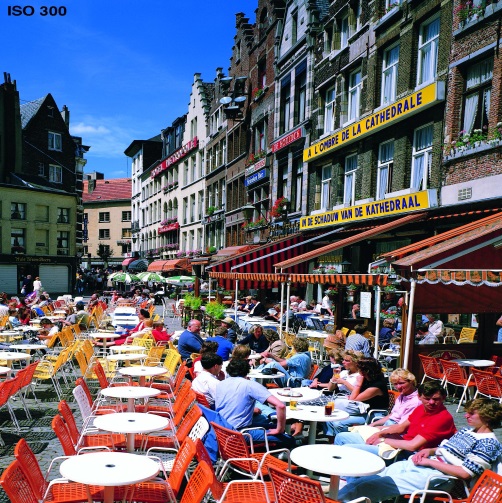 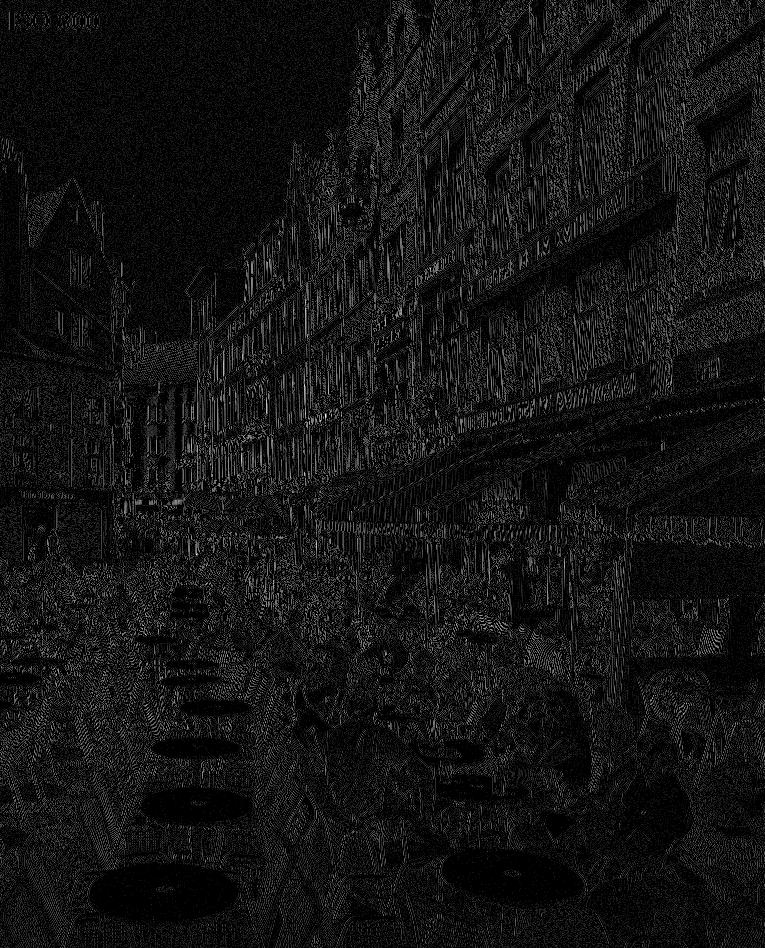 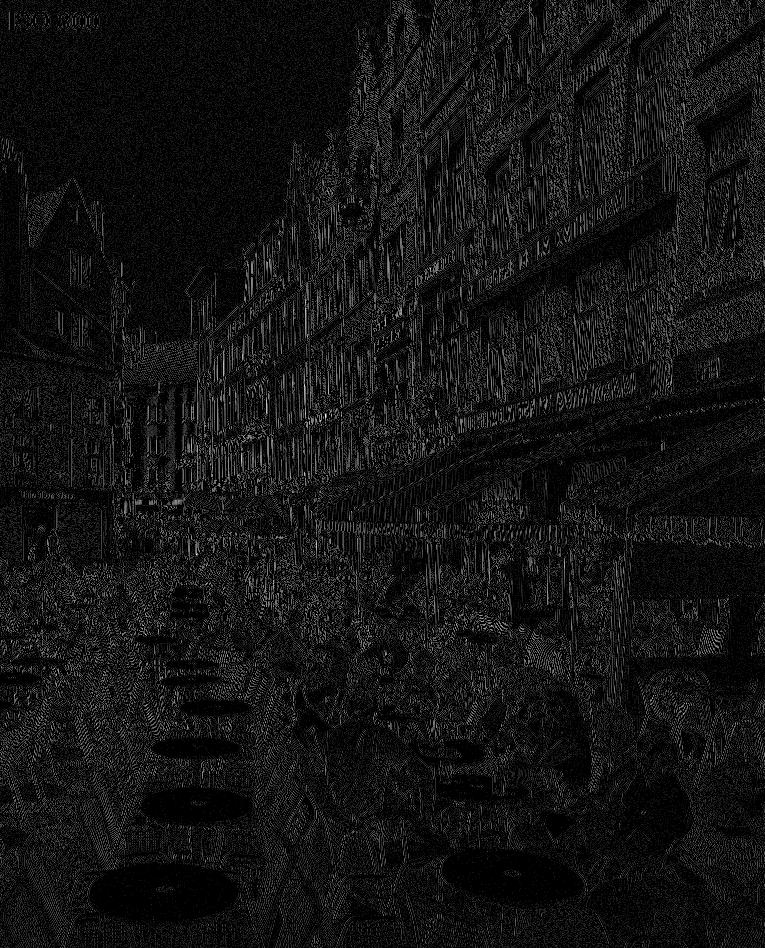 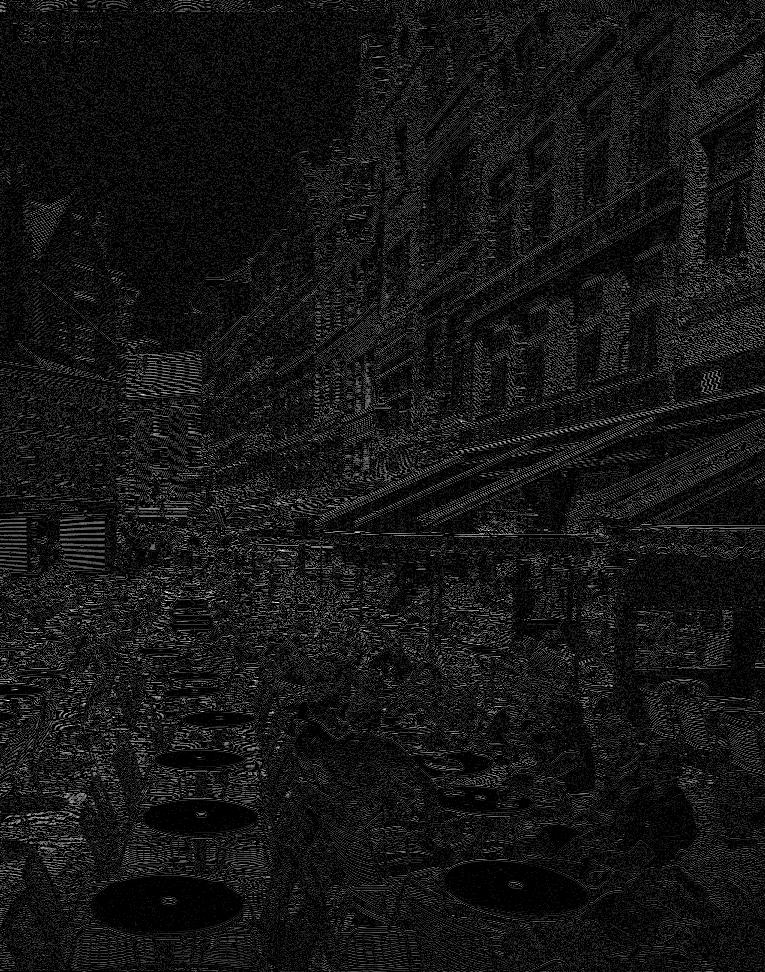 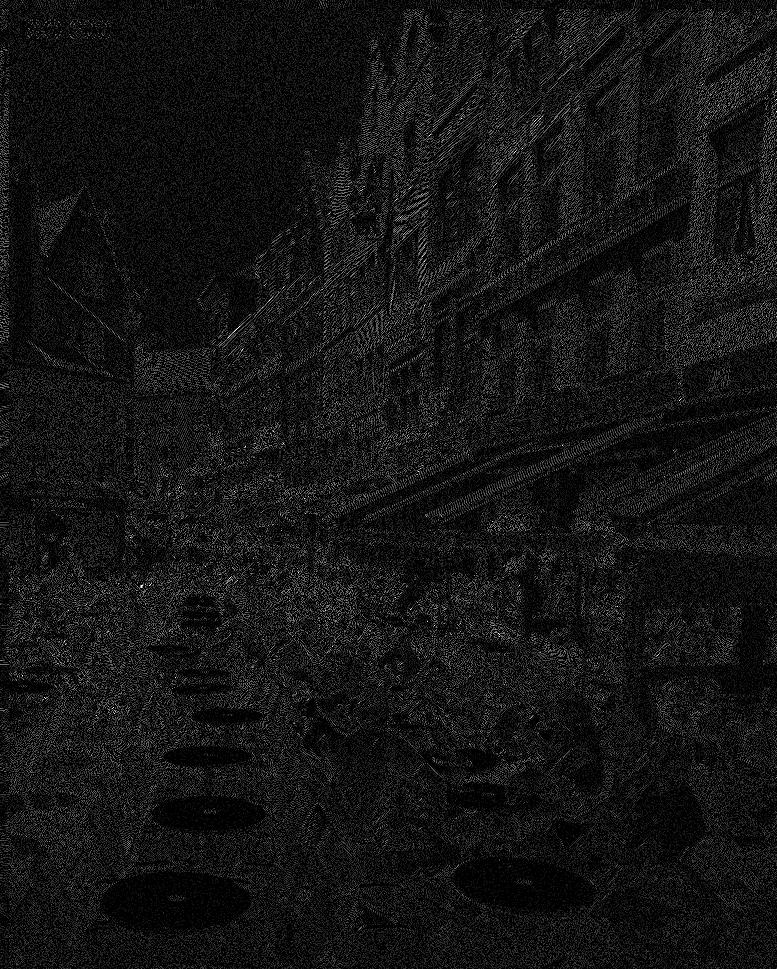 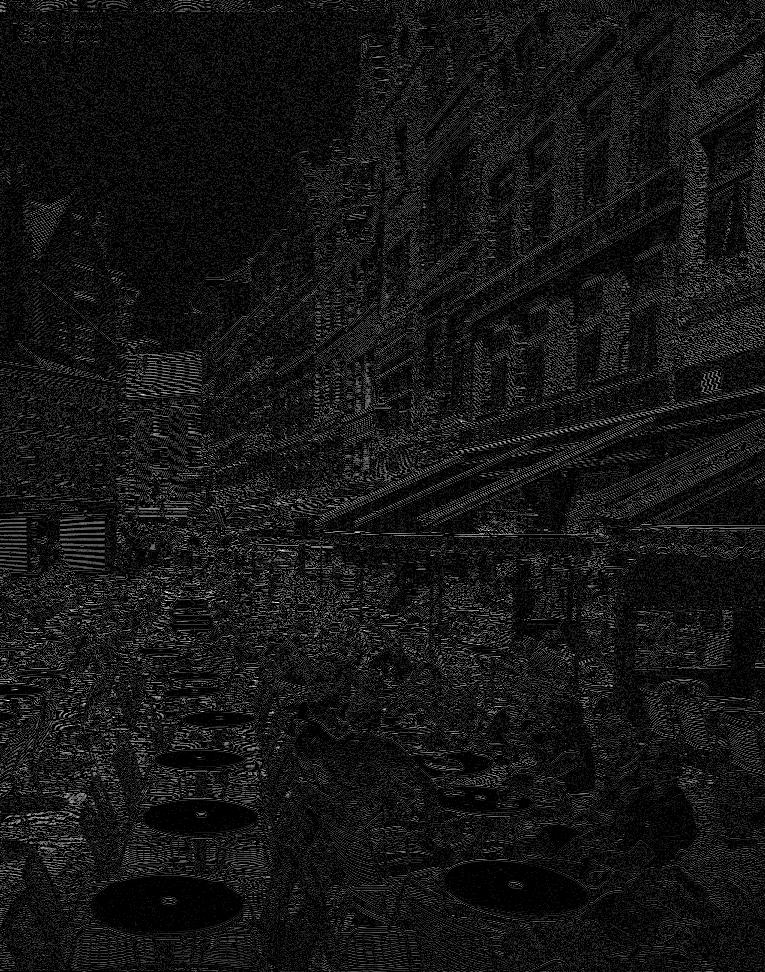 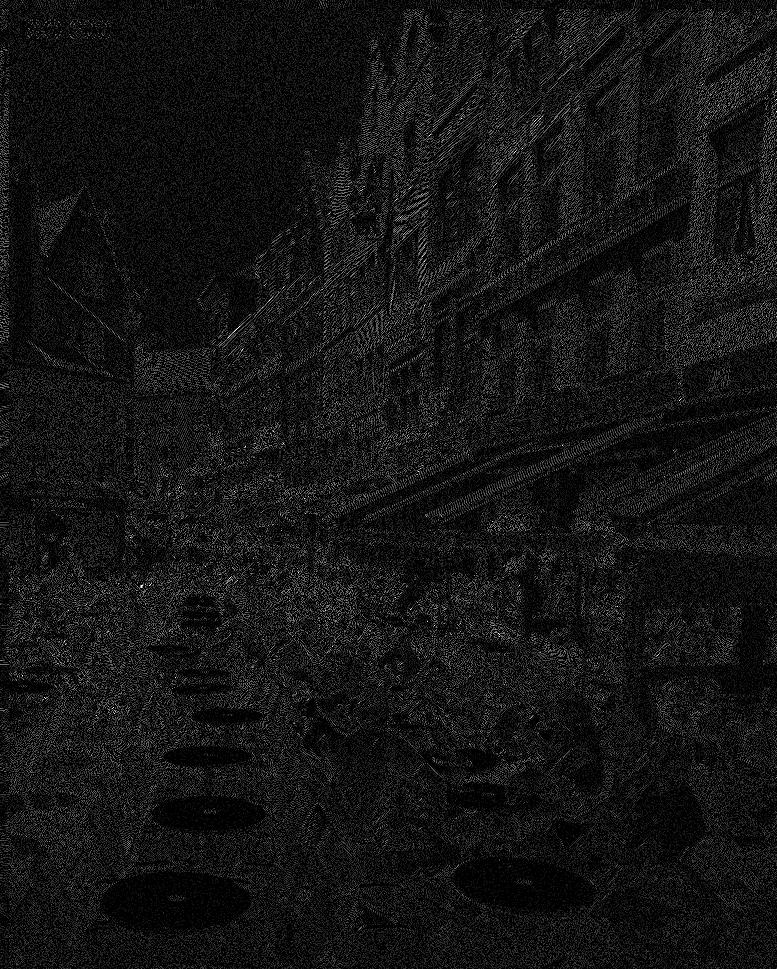 MODEL OF PROBABILITIES
LOCAL AVERAGE IN WAVELET SUBBANDS
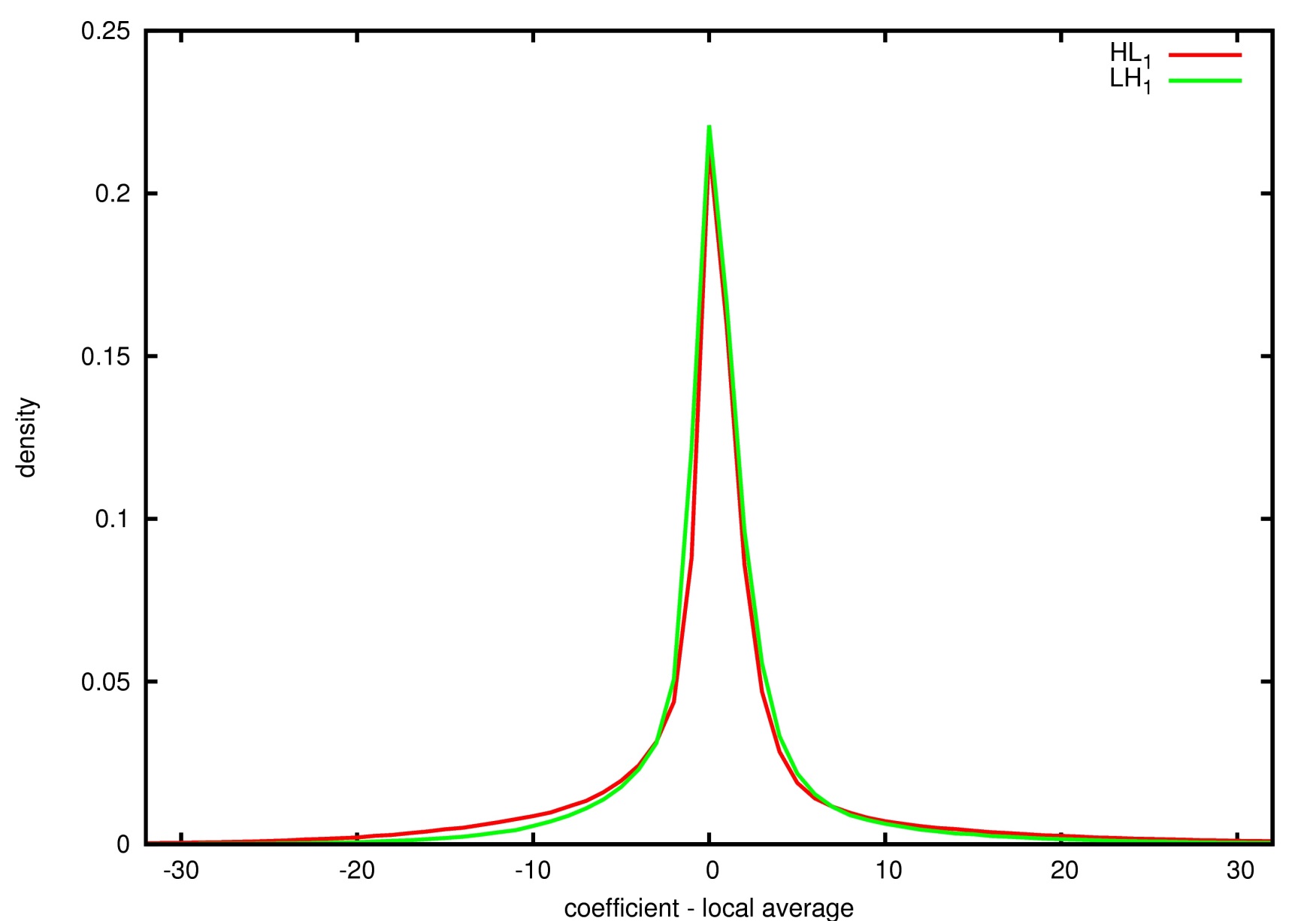 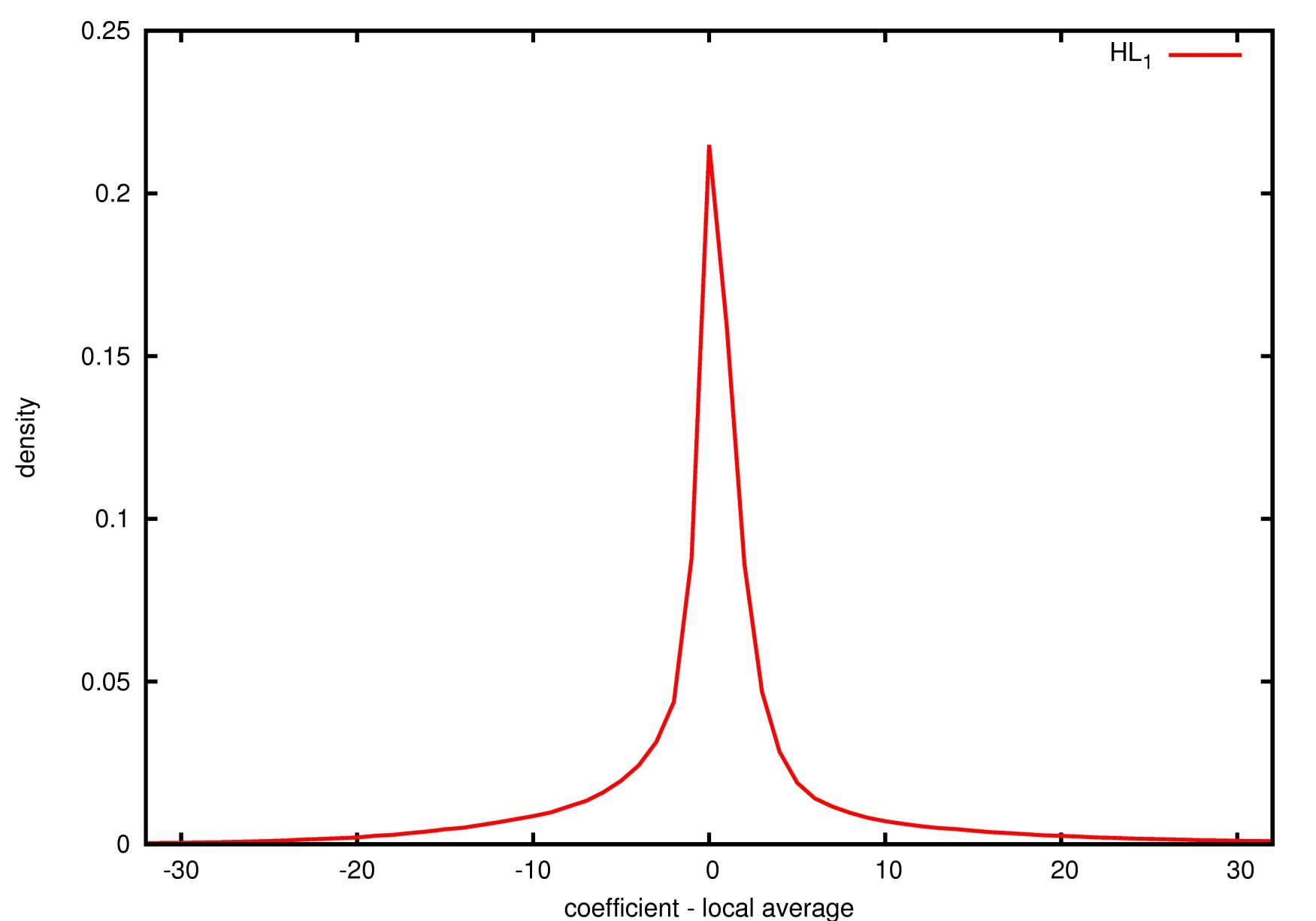 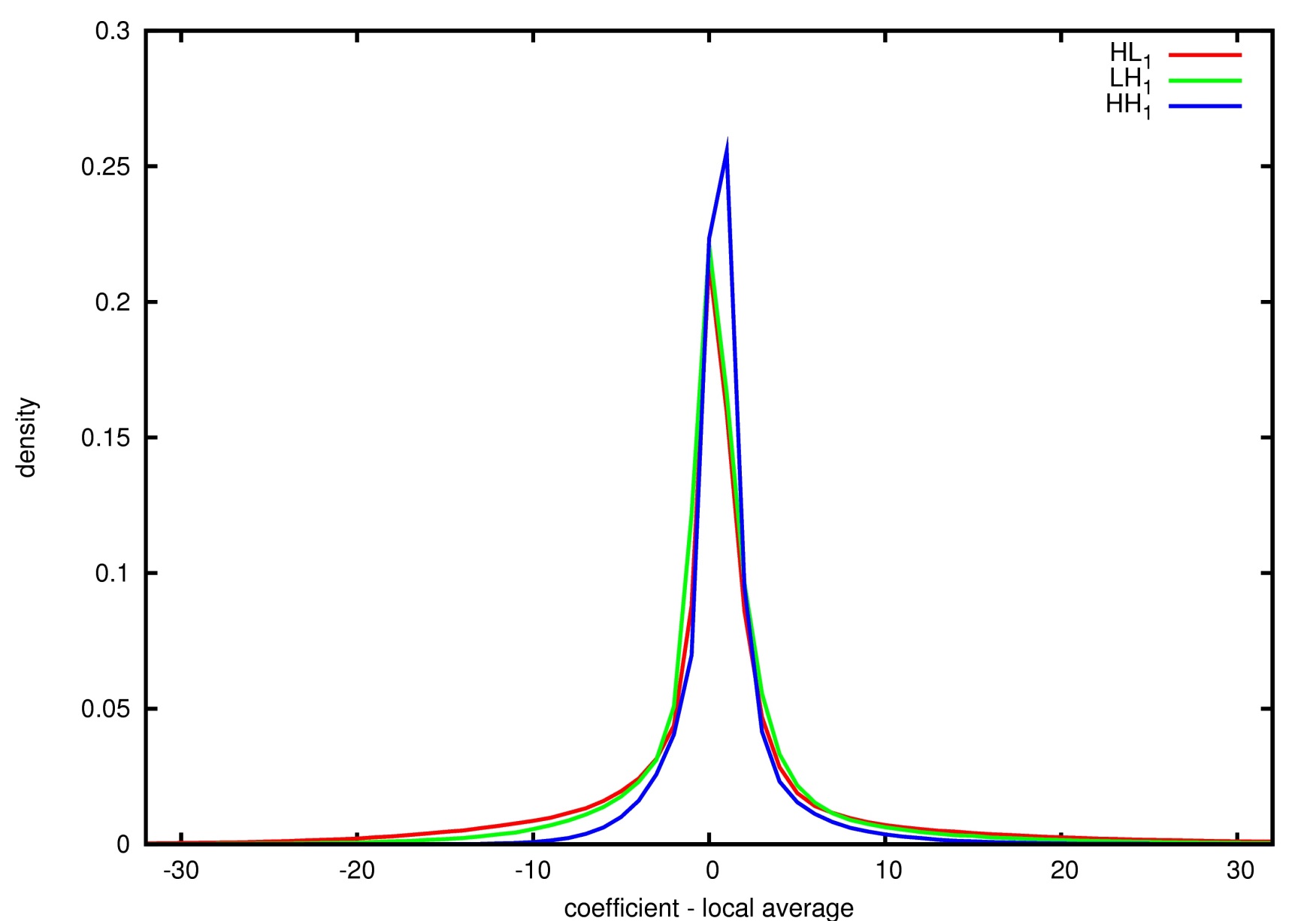 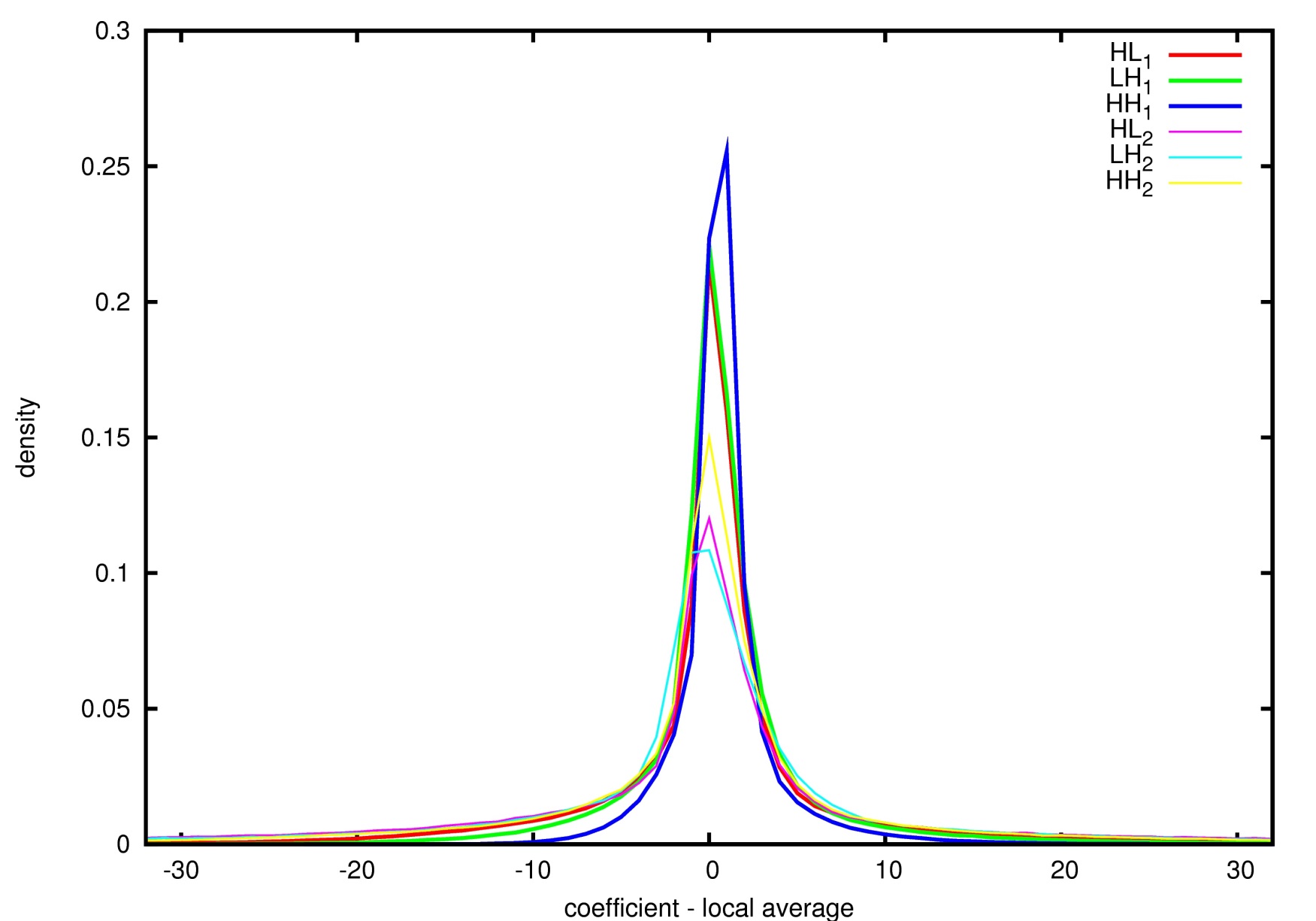 INTRODUCTION
LOCAL AVERAGE IN BITPLANE CODING
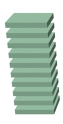 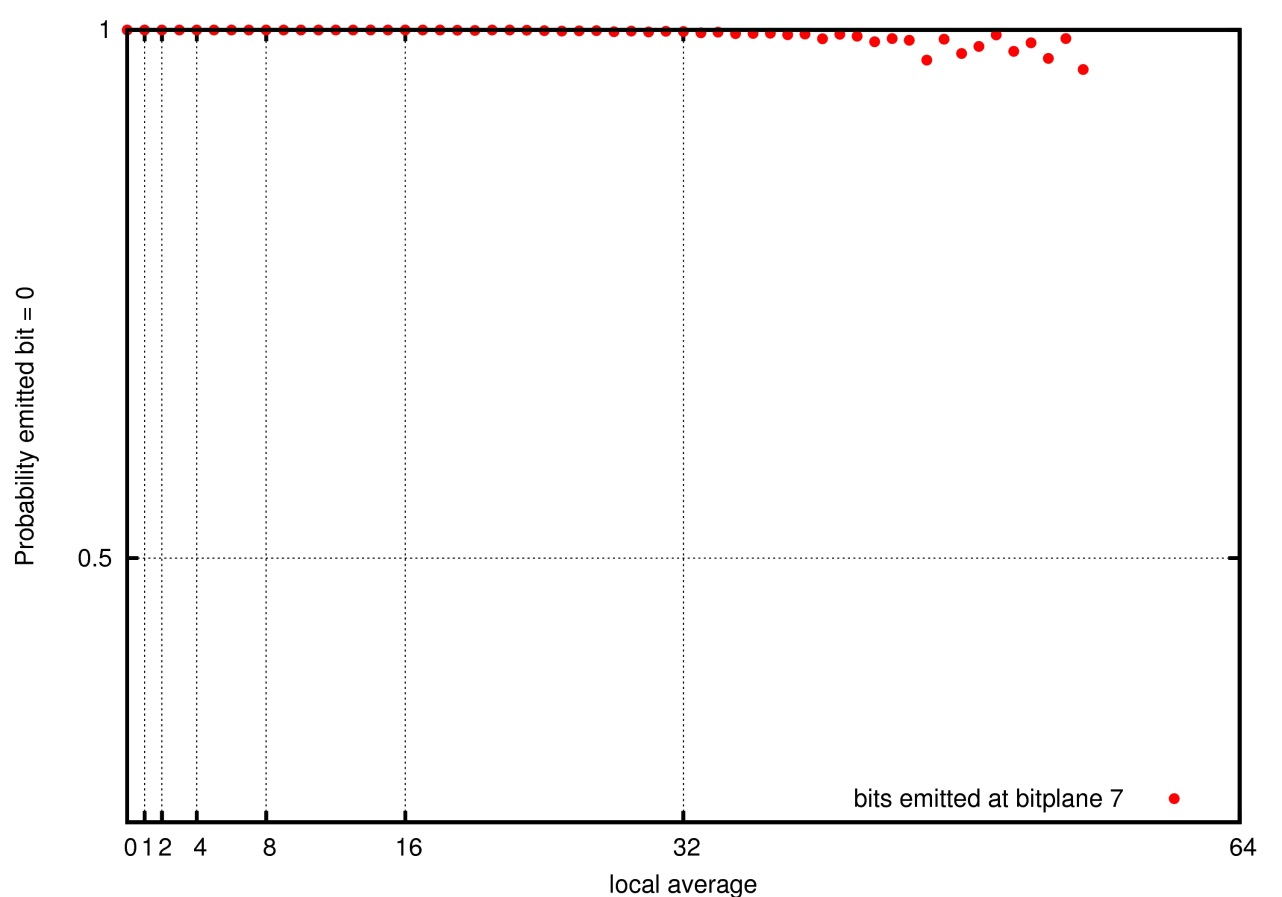 INTRODUCTION
LOCAL AVERAGE IN BITPLANE CODING
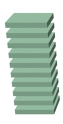 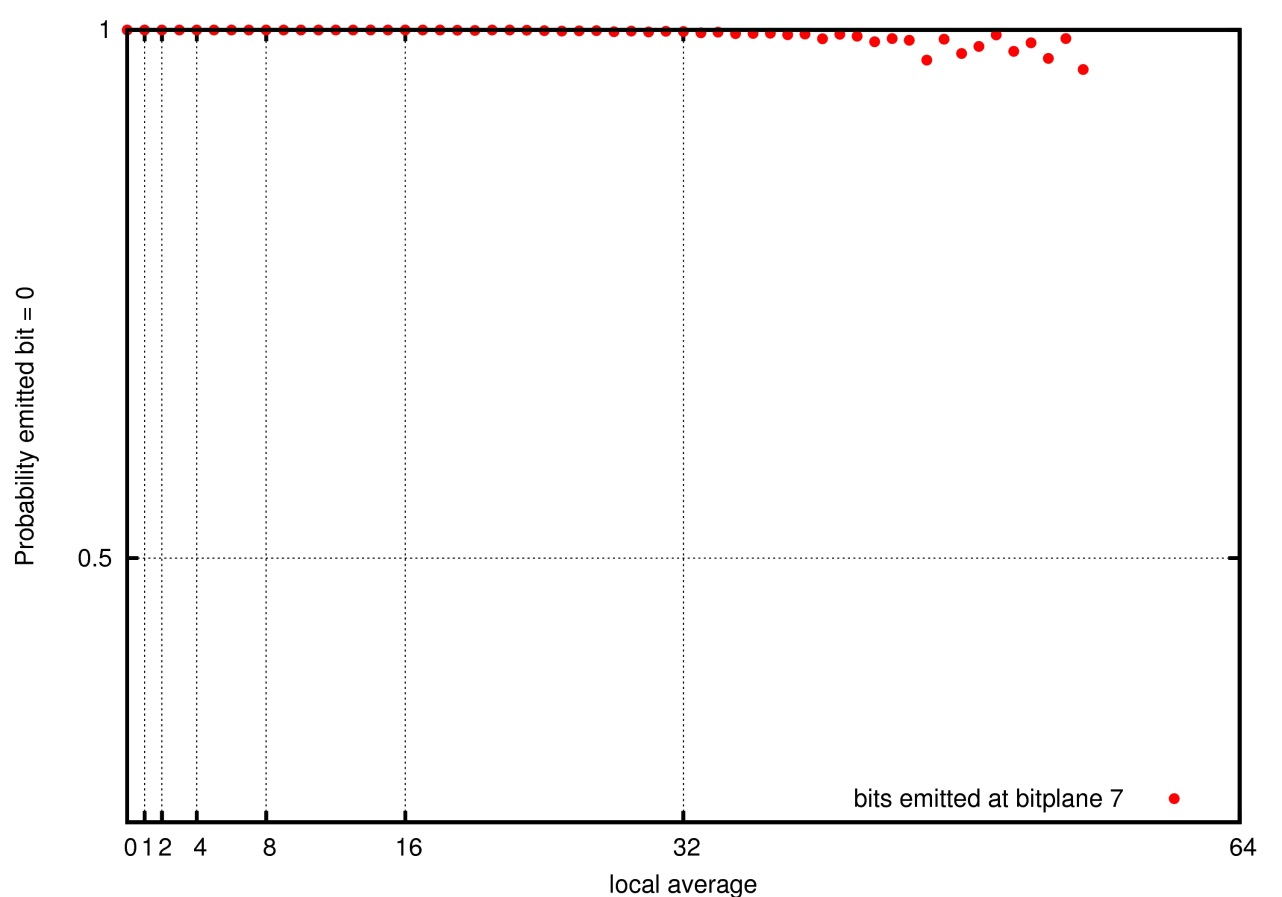 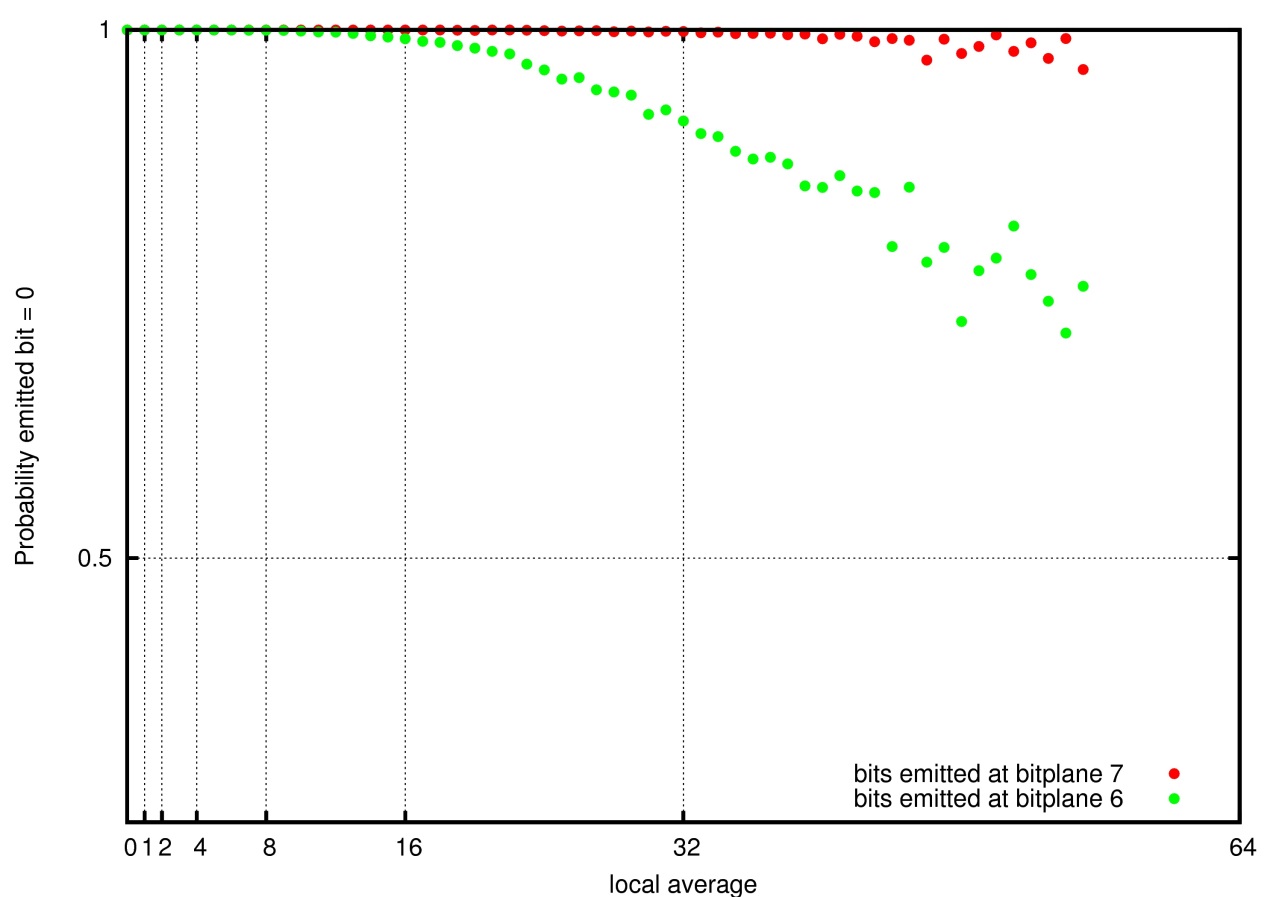 INTRODUCTION
LOCAL AVERAGE IN BITPLANE CODING
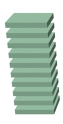 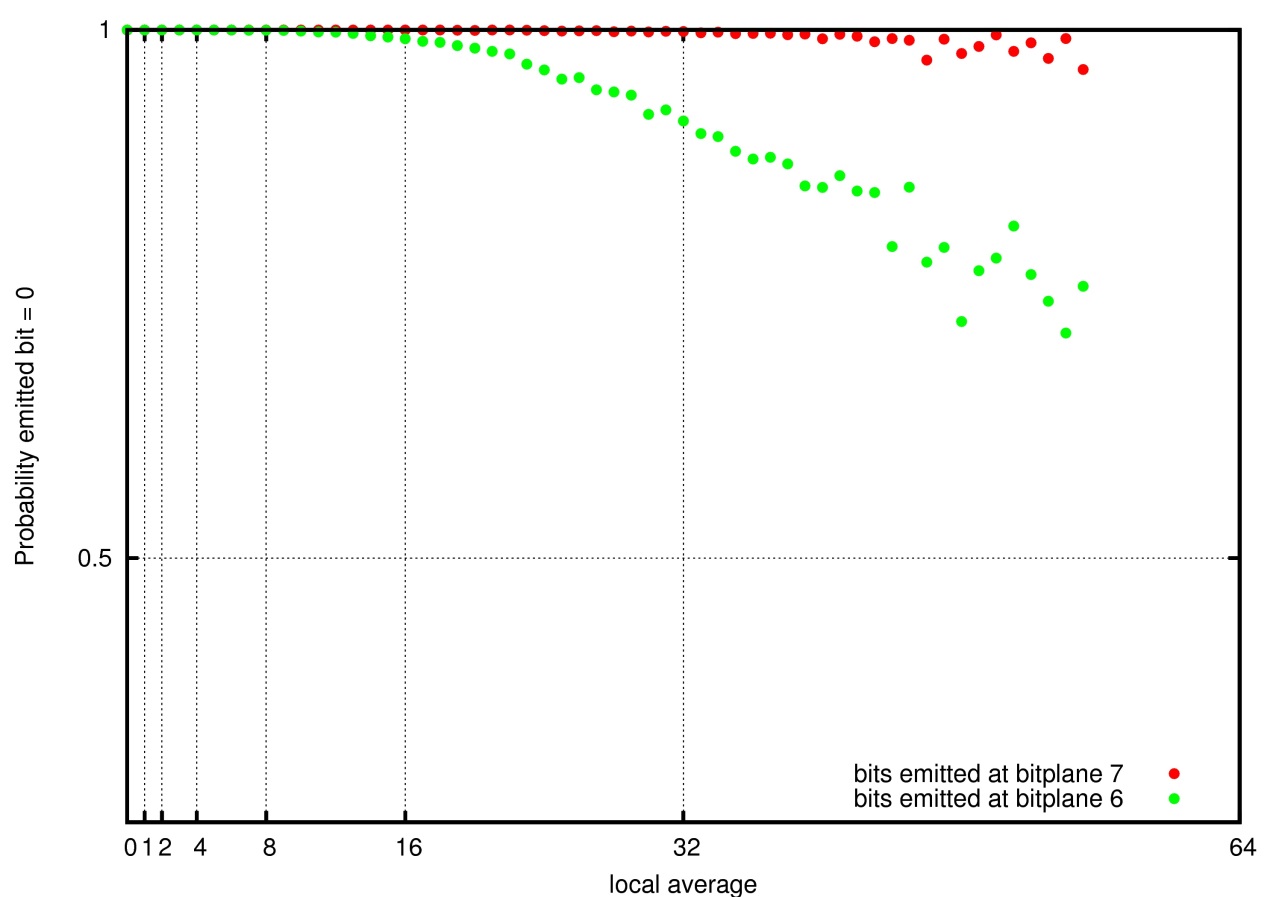 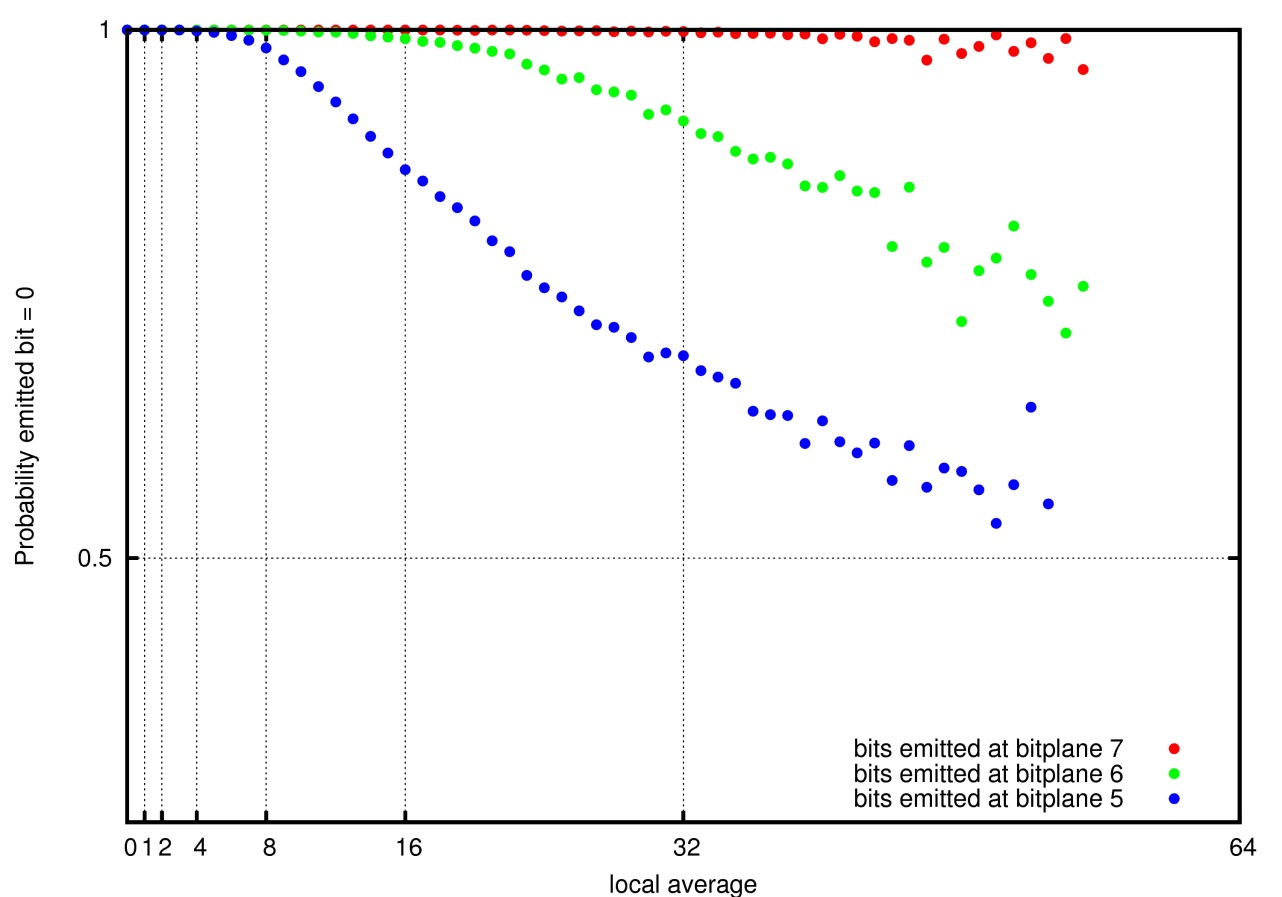 LOCAL AVERAGE
COMPUTED WITH
QUANTIZED 
COEFFICIENTS
INTRODUCTION
LOCAL AVERAGE IN BITPLANE CODING
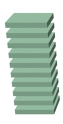 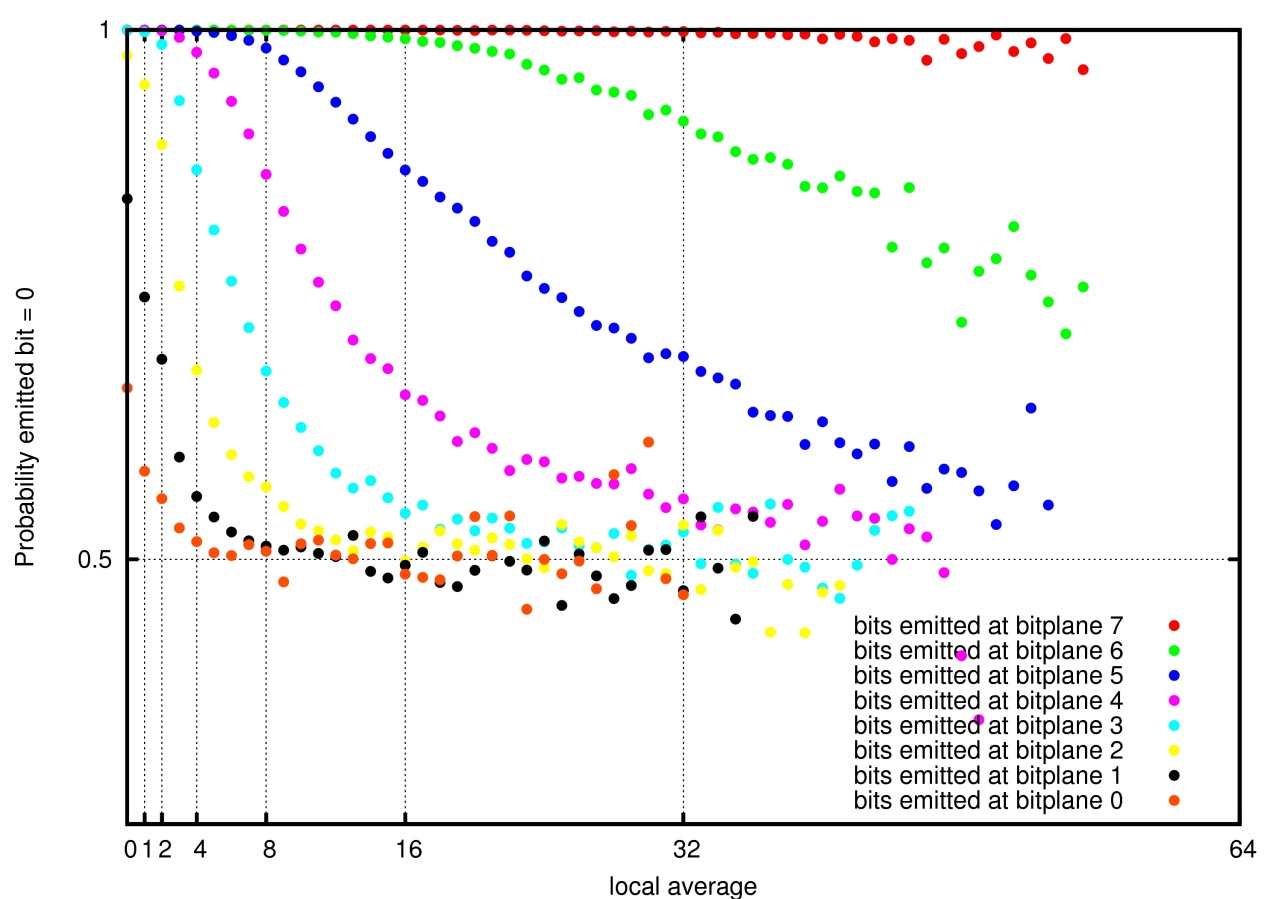 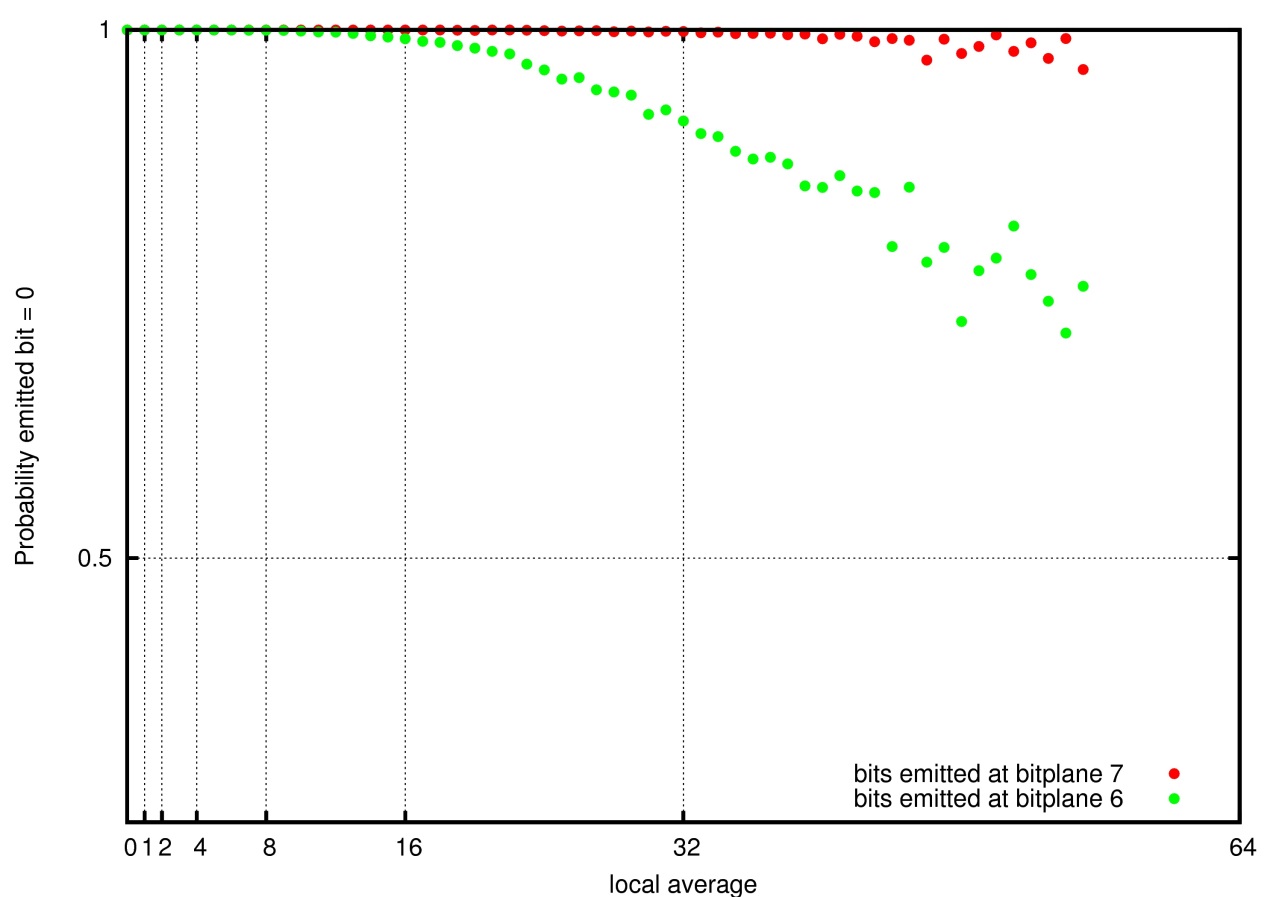 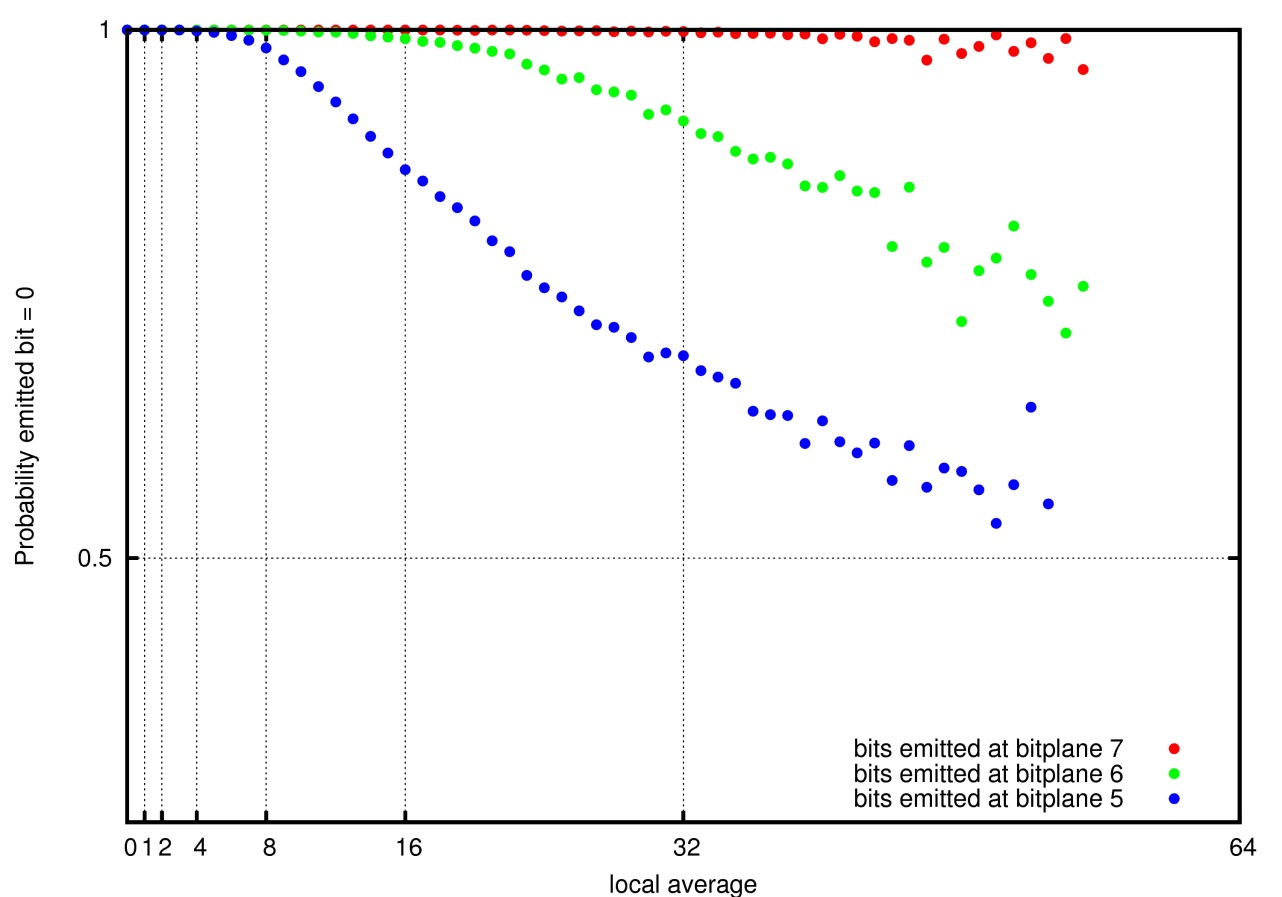 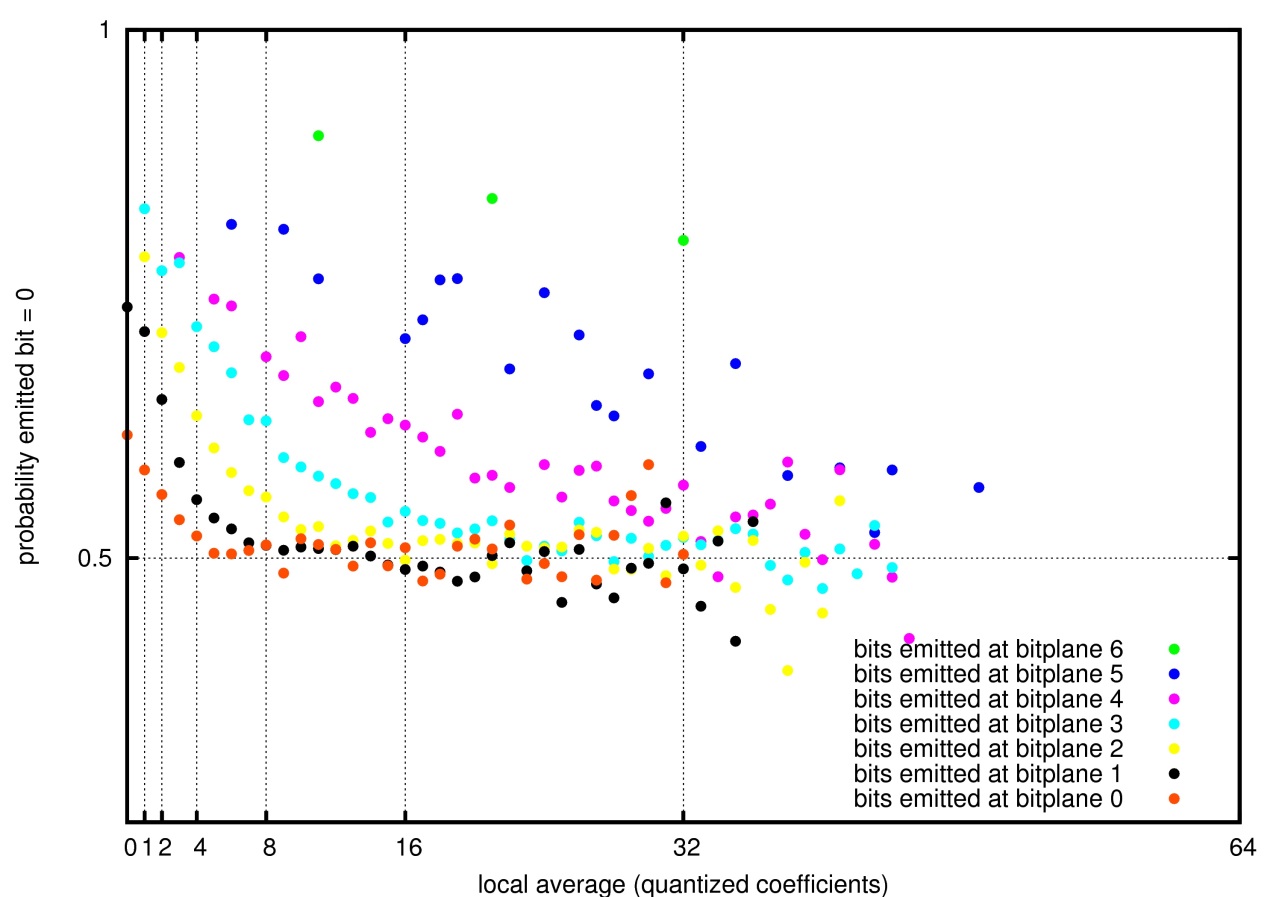 SIGNIFICANCE
CODING PASS (SPP)
REFINEMENT
CODING PASS (MRP)
CLEANUP PASS (CP)
     – 2 CONTEXTS –
0.8
0.77
BP=5
0.75
BP=4
BP=3
0.5
0.5
0.5
INTRODUCTION
MODEL OF PROBABILITIES FOR JPEG2000
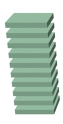 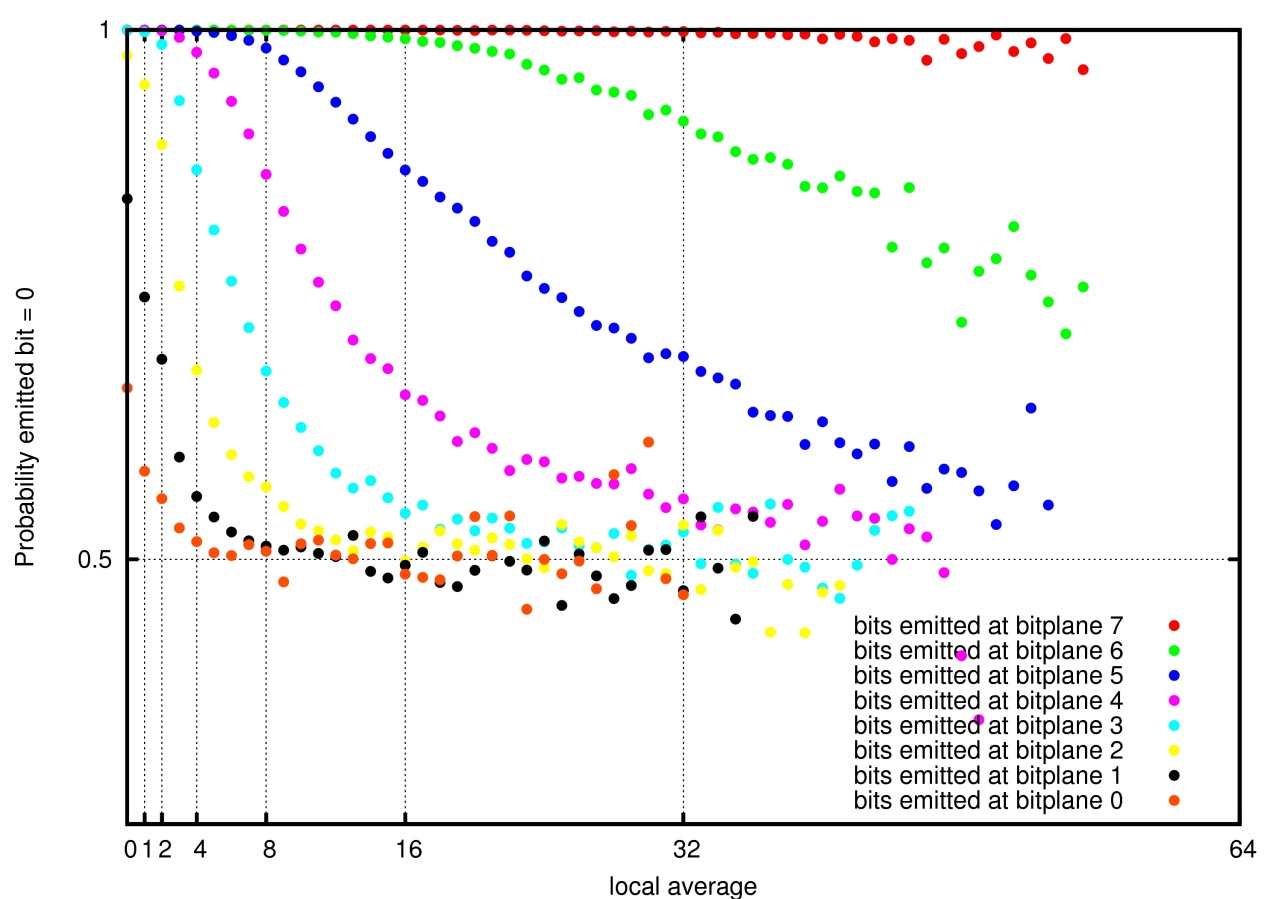 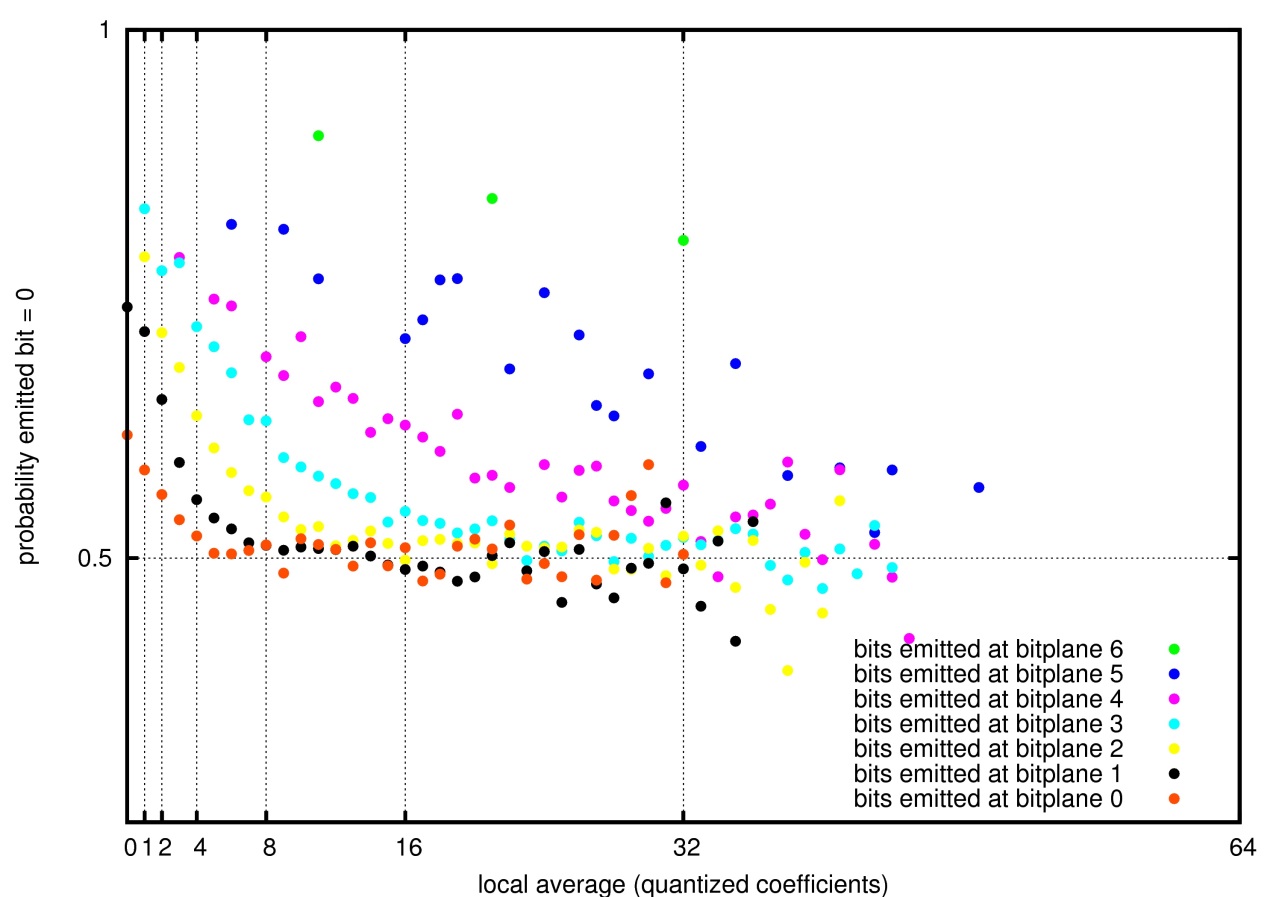 FUTURE RESEARCH:
MATEMATICAL FRAMEWORK BEHIND THE MODEL
GENERALIZED ALGORITHM
TABLE OF CONTENTS
INTRODUCTION
LOCAL AVERAGE-BASED
    MODEL OF PROBABILITIES
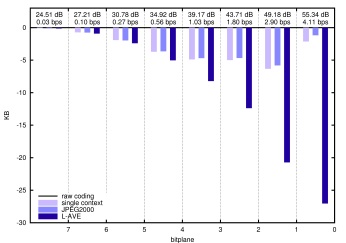 EXPERIMENTS
CONCLUSIONS
EXPERIMENTS
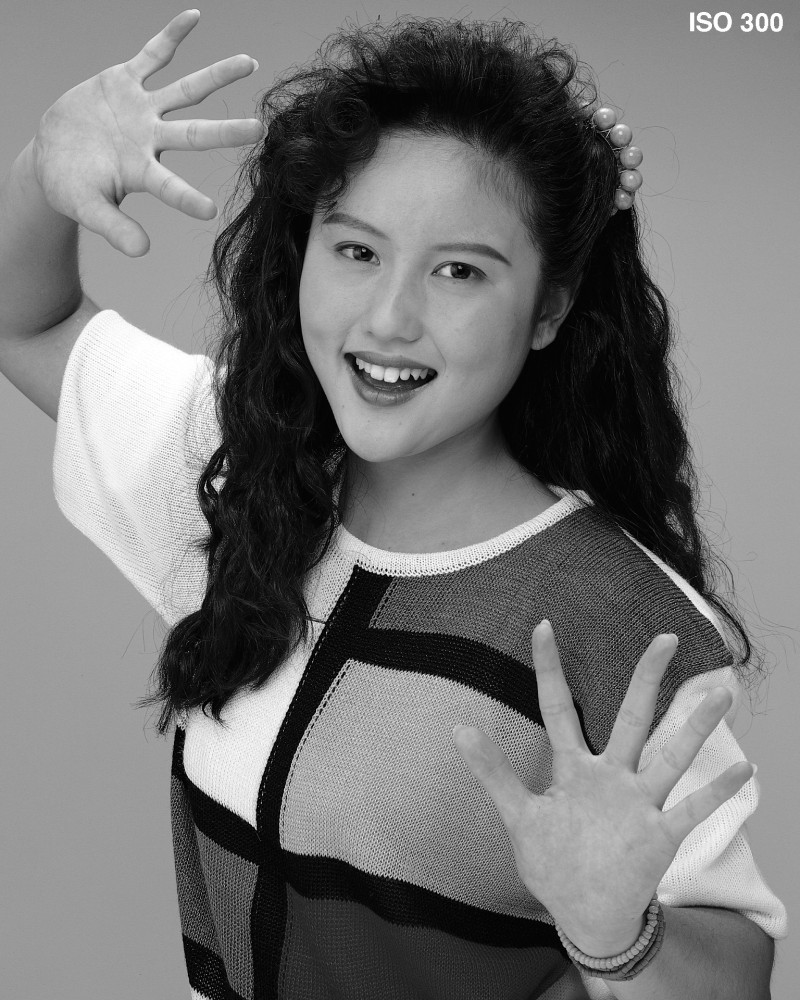 SIGNIFICANCE CODING
“Portrait” image
5 DWT levels
9/7 filter-taps
64x64 codeblocks
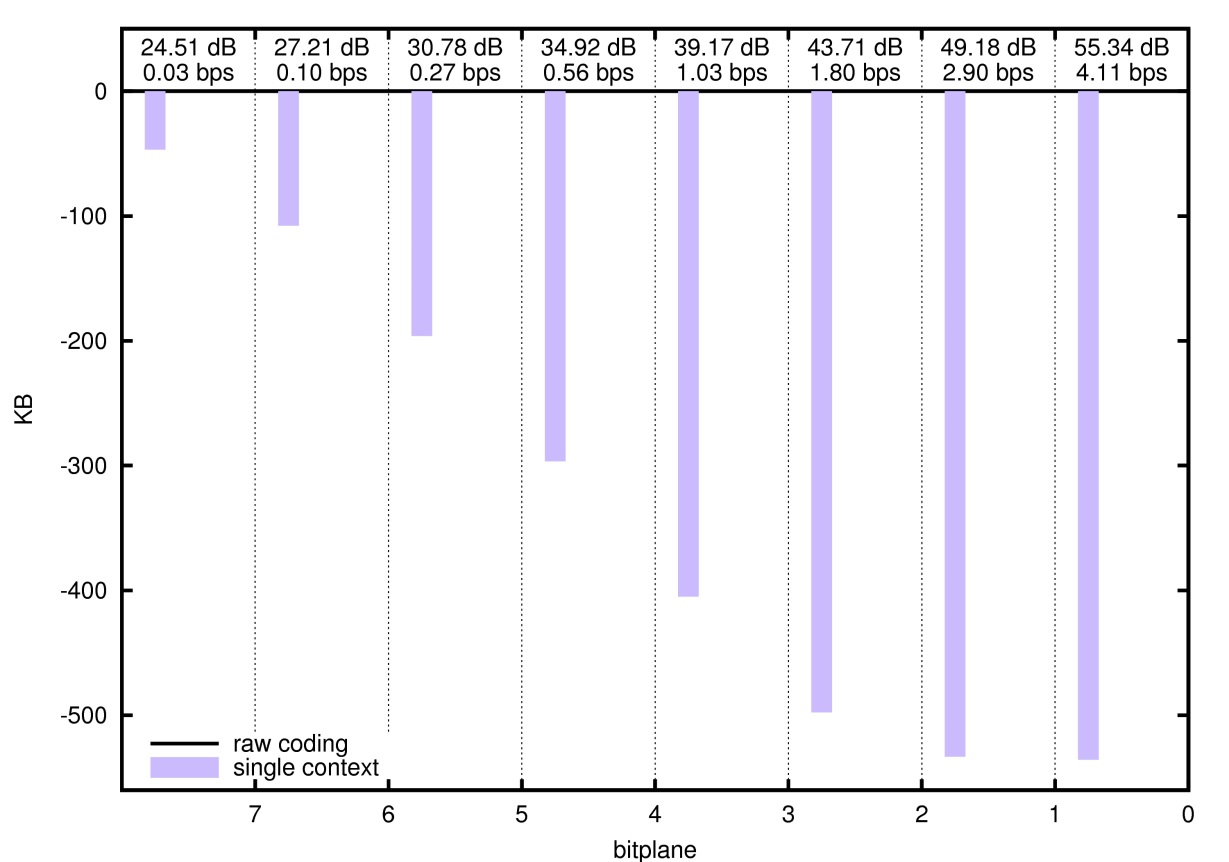 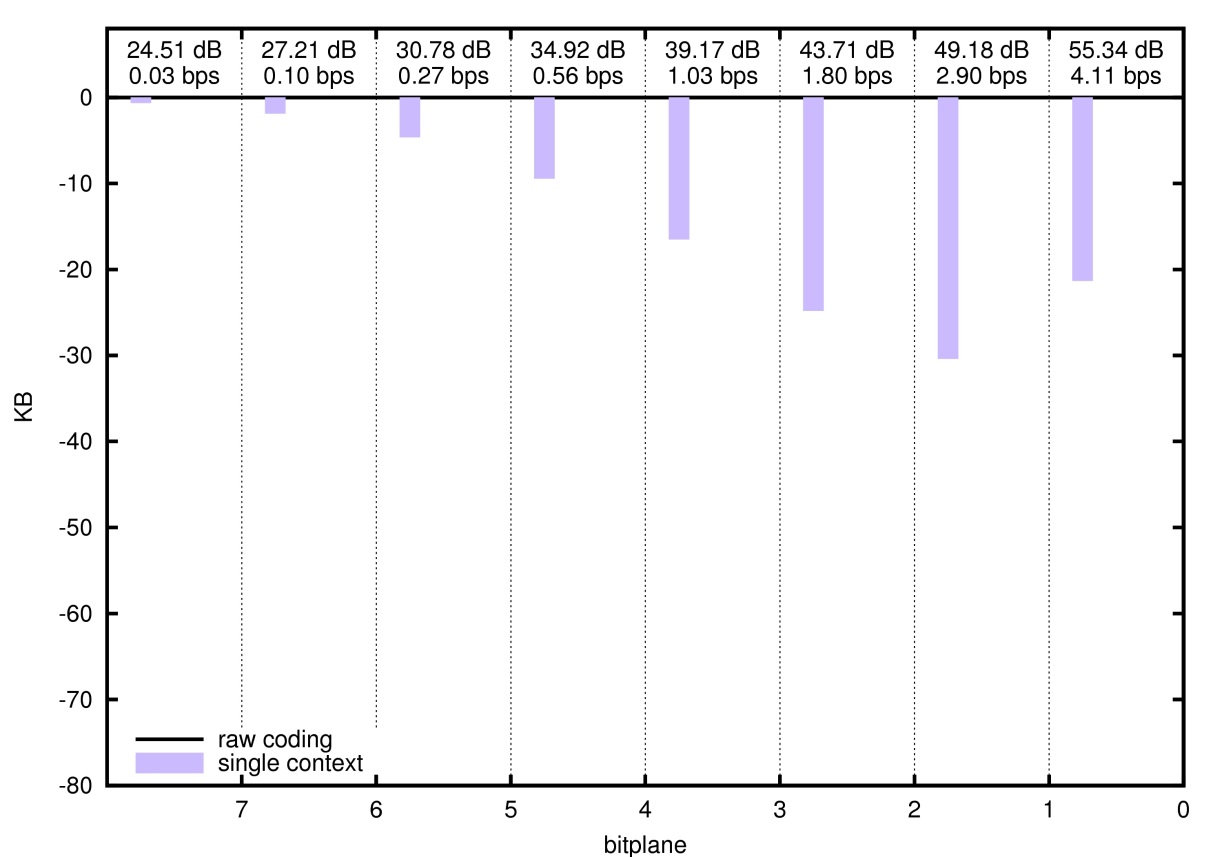 SIGNIFICANCE PROPAGATION PASS
CLEANUP PASS
EXPERIMENTS
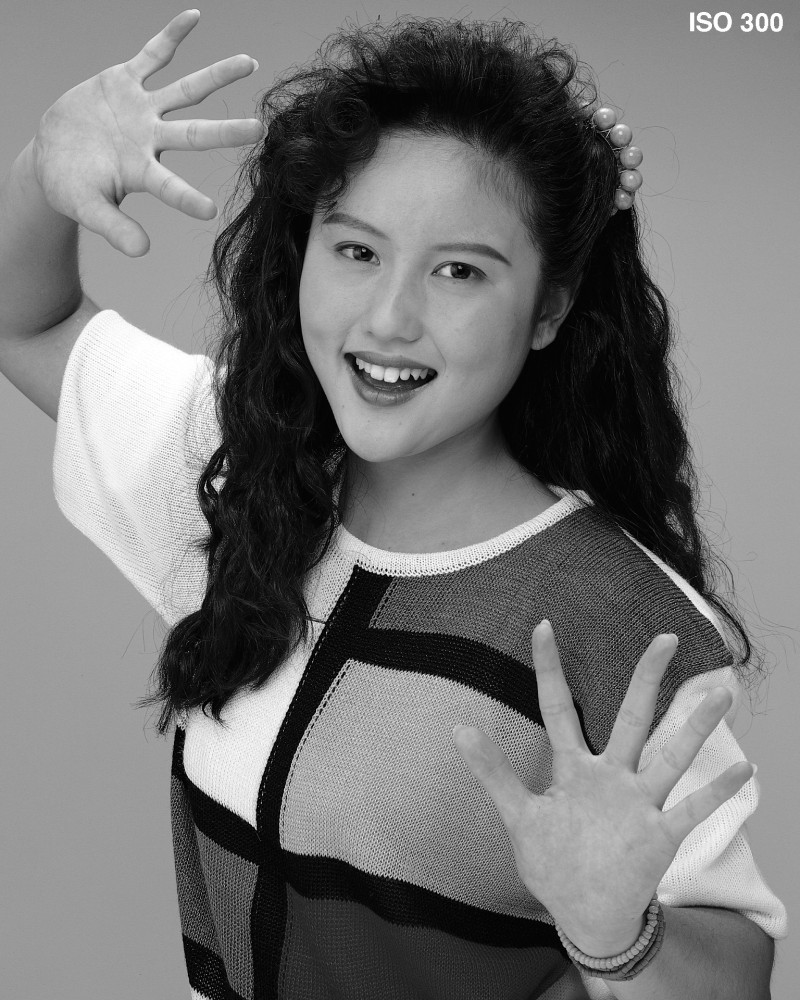 SIGNIFICANCE CODING
“Portrait” image
5 DWT levels
9/7 filter-taps
64x64 codeblocks
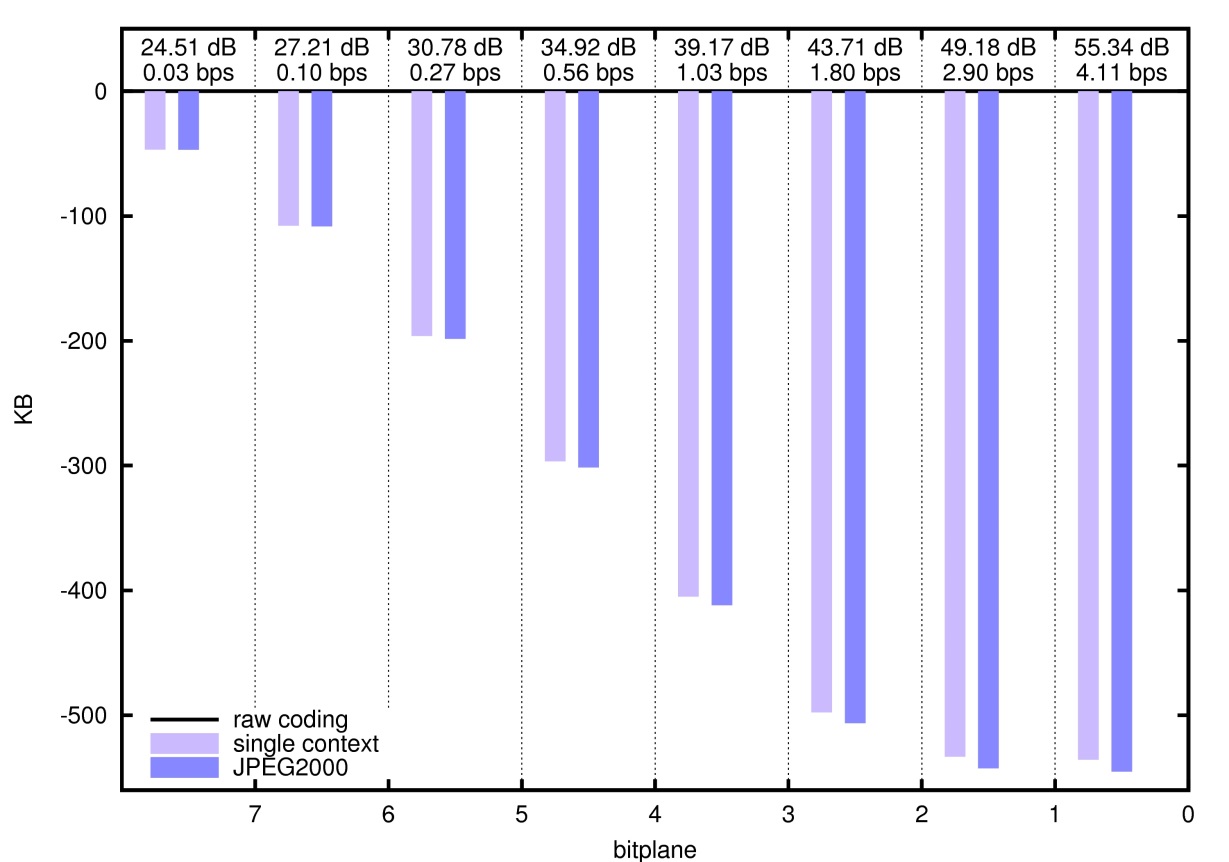 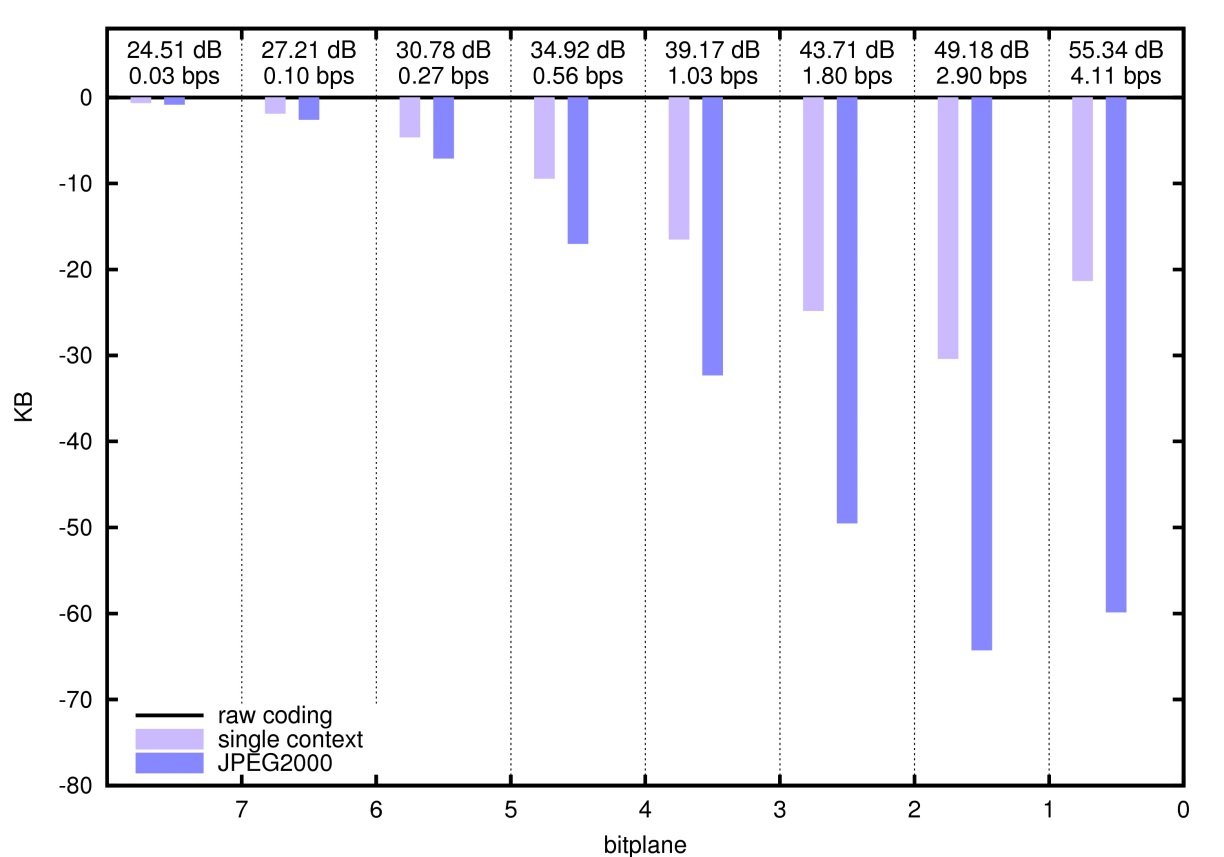 SIGNIFICANCE PROPAGATION PASS
CLEANUP PASS
EXPERIMENTS
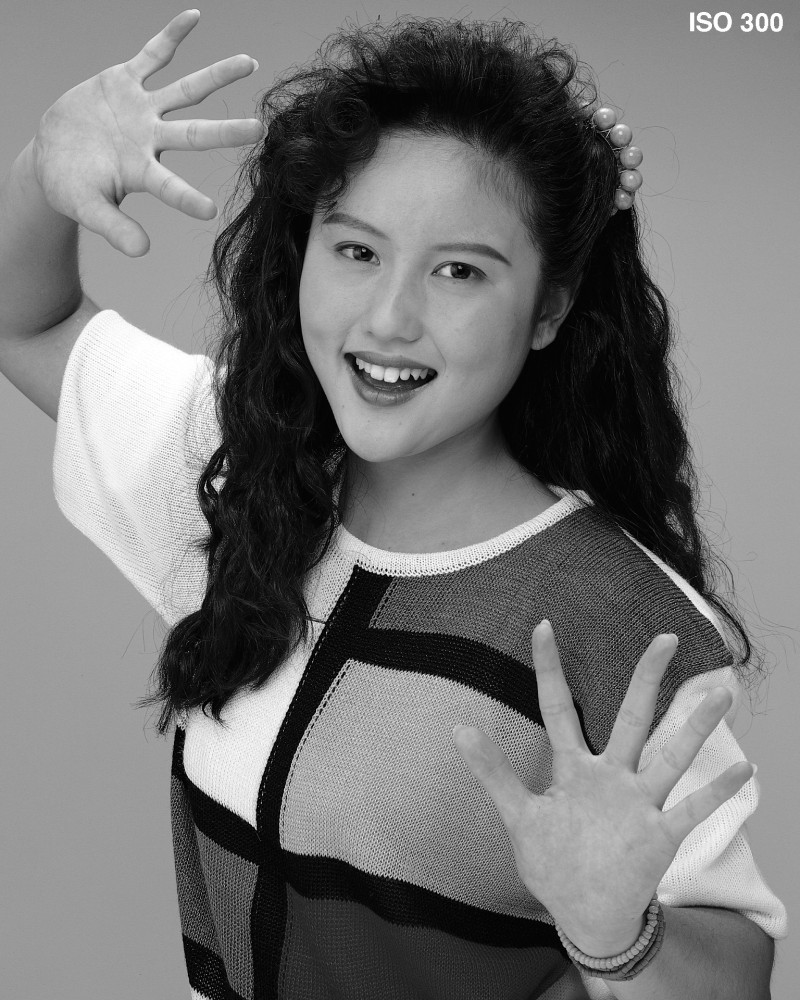 SIGNIFICANCE CODING
“Portrait” image
5 DWT levels
9/7 filter-taps
64x64 codeblocks
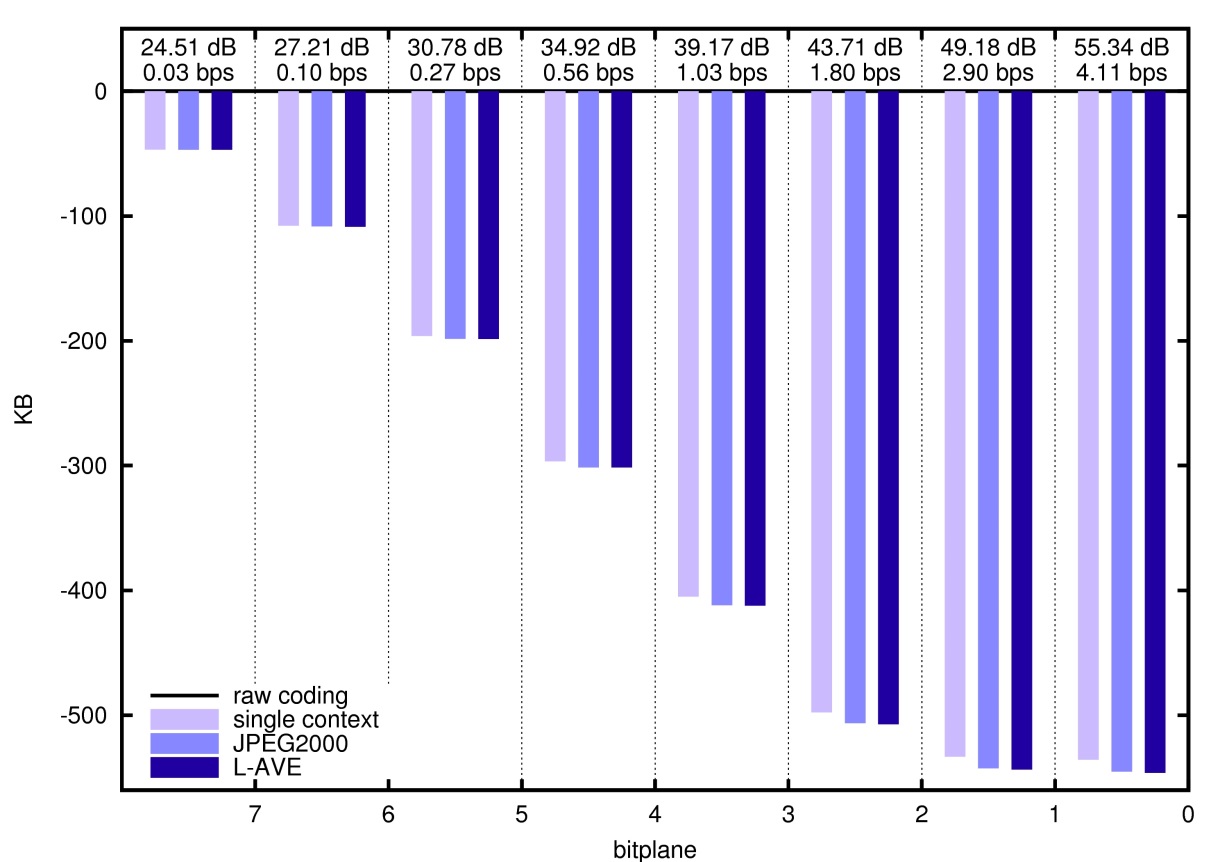 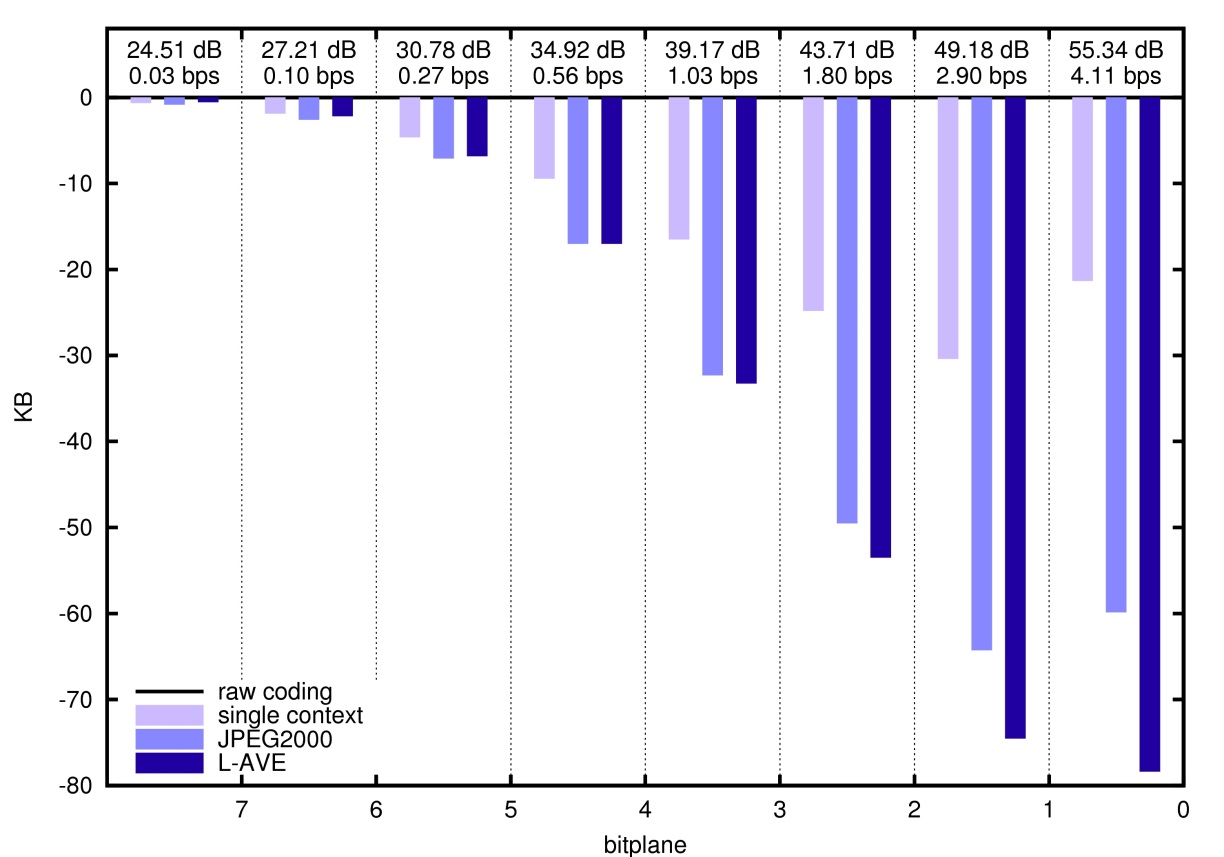 SIGNIFICANCE PROPAGATION PASS
CLEANUP PASS
EXPERIMENTS
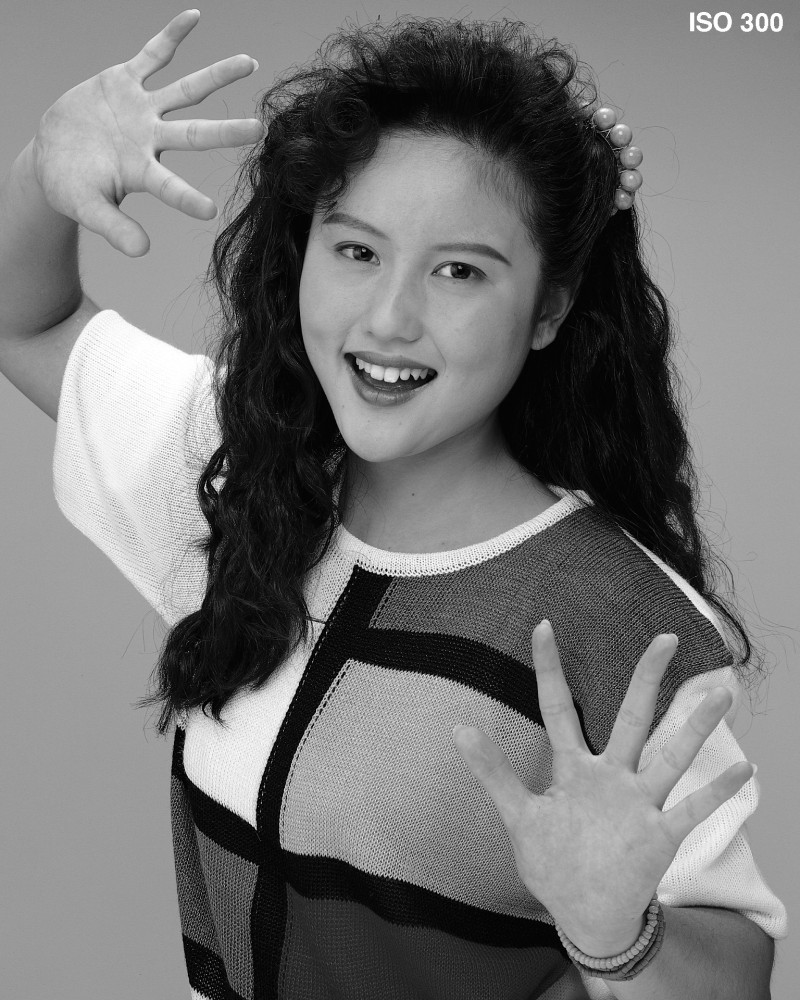 REFINEMENT CODING
“Portrait” image
5 DWT levels
9/7 filter-taps
64x64 codeblocks
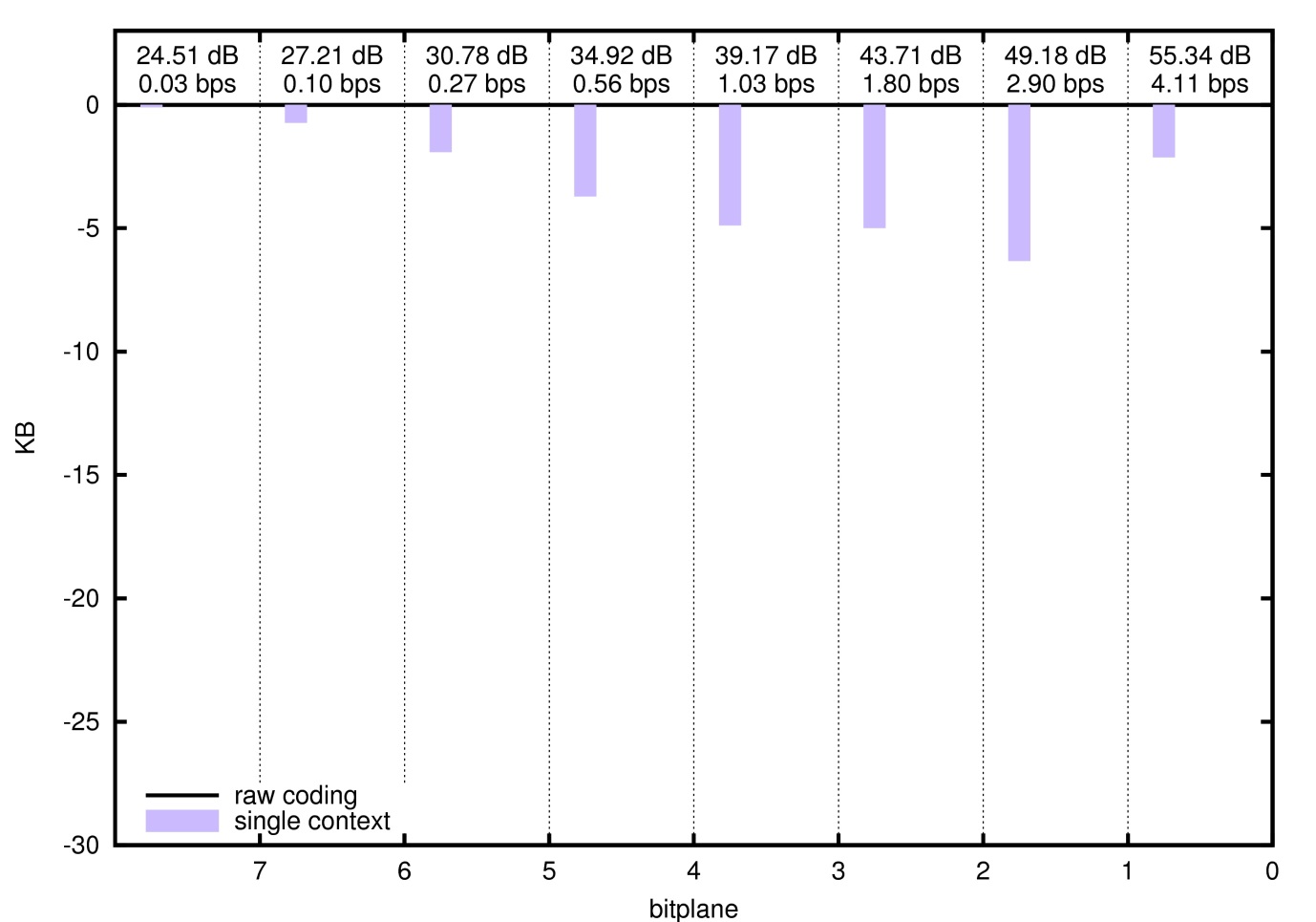 MAGNITUDE REFINEMENT PASS
EXPERIMENTS
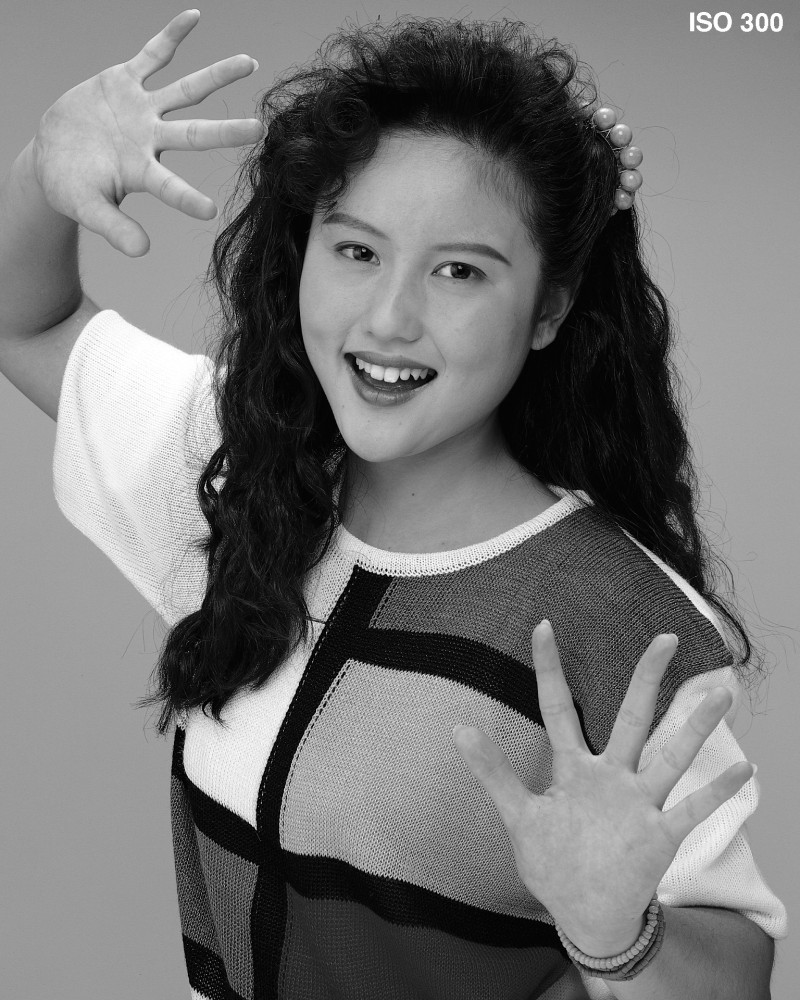 REFINEMENT CODING
“Portrait” image
5 DWT levels
9/7 filter-taps
64x64 codeblocks
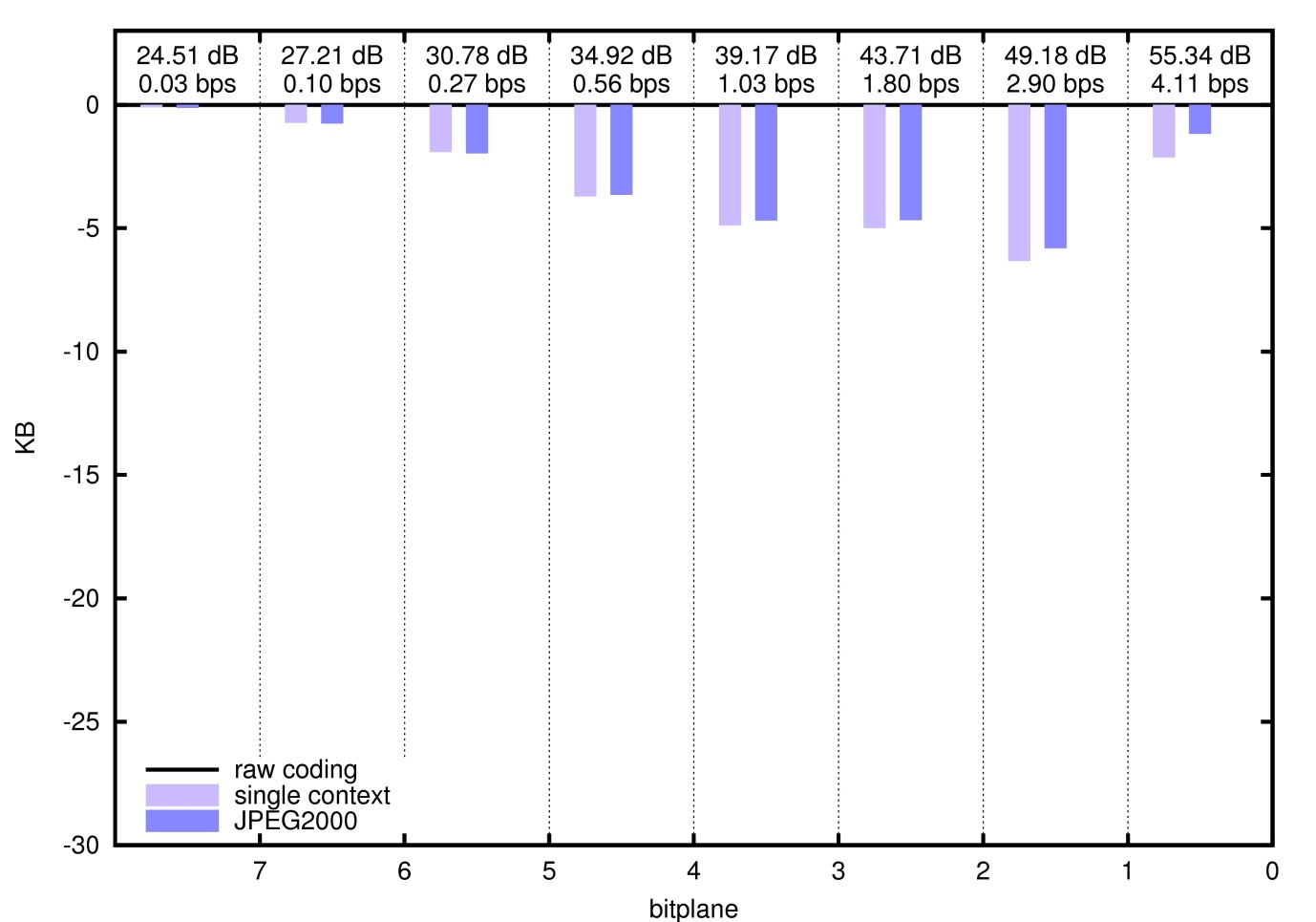 MAGNITUDE REFINEMENT PASS
EXPERIMENTS
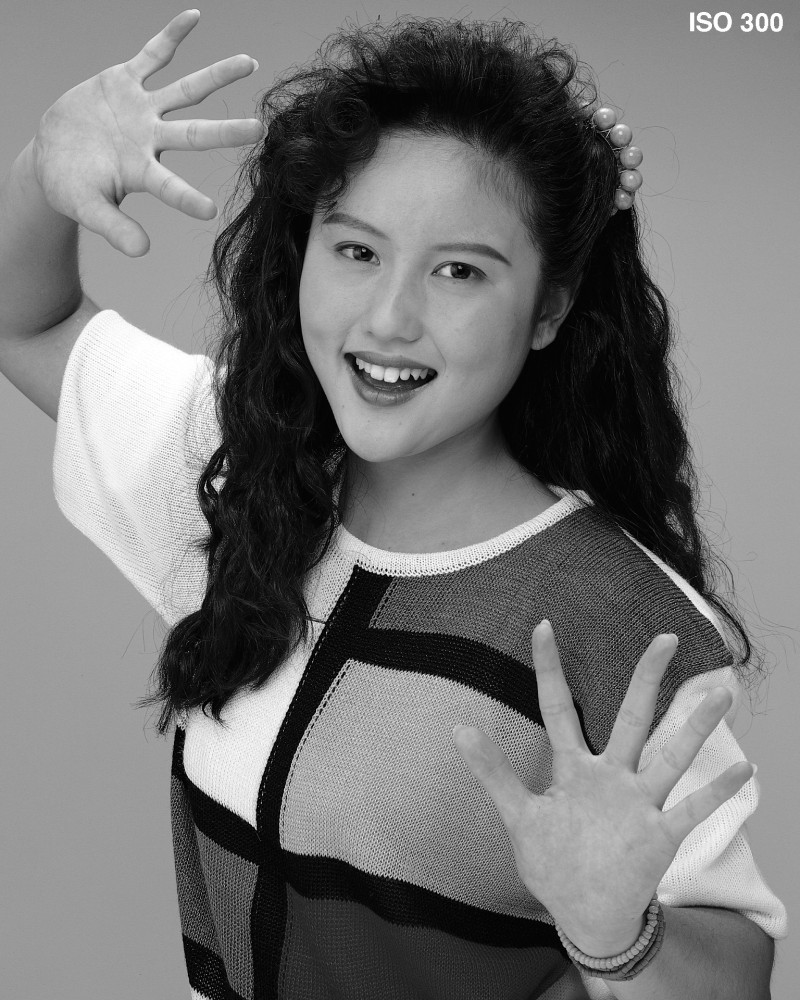 REFINEMENT CODING
“Portrait” image
5 DWT levels
9/7 filter-taps
64x64 codeblocks
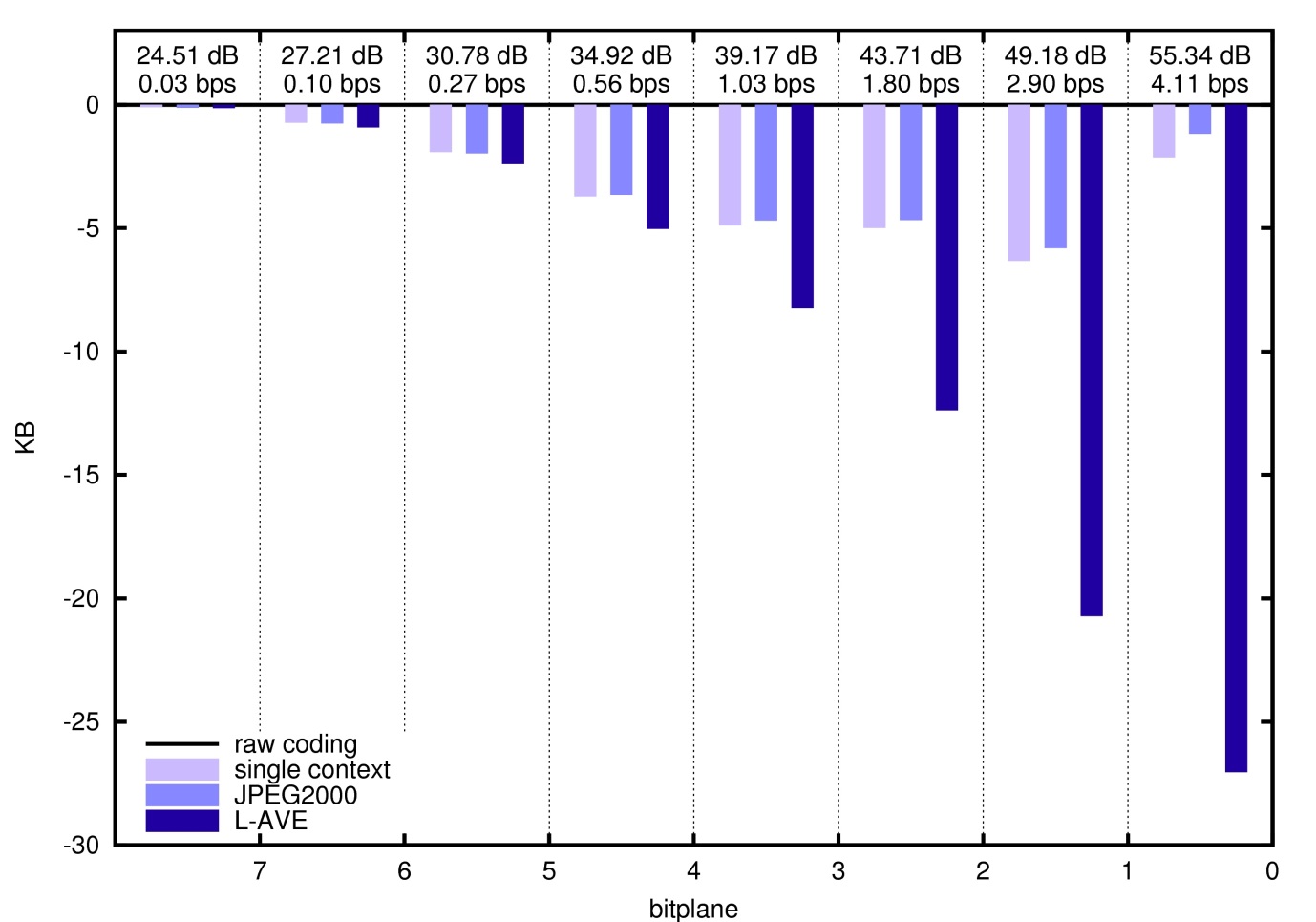 MAGNITUDE REFINEMENT PASS
EXPERIMENTS
CODING EFFICIENCY
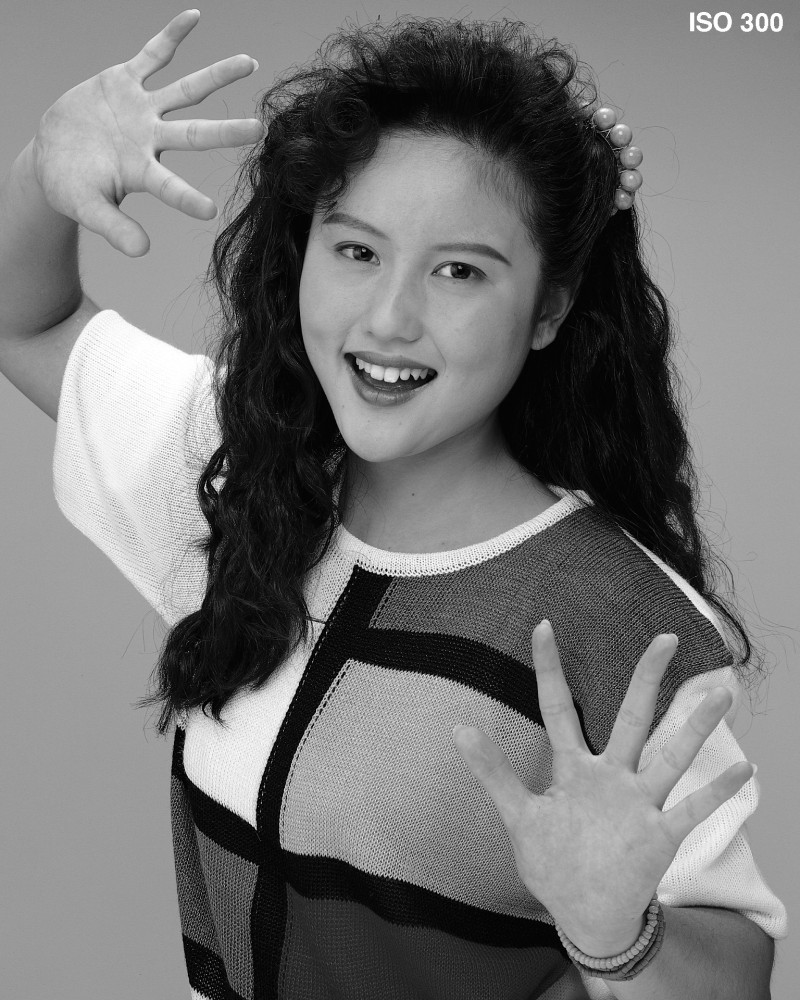 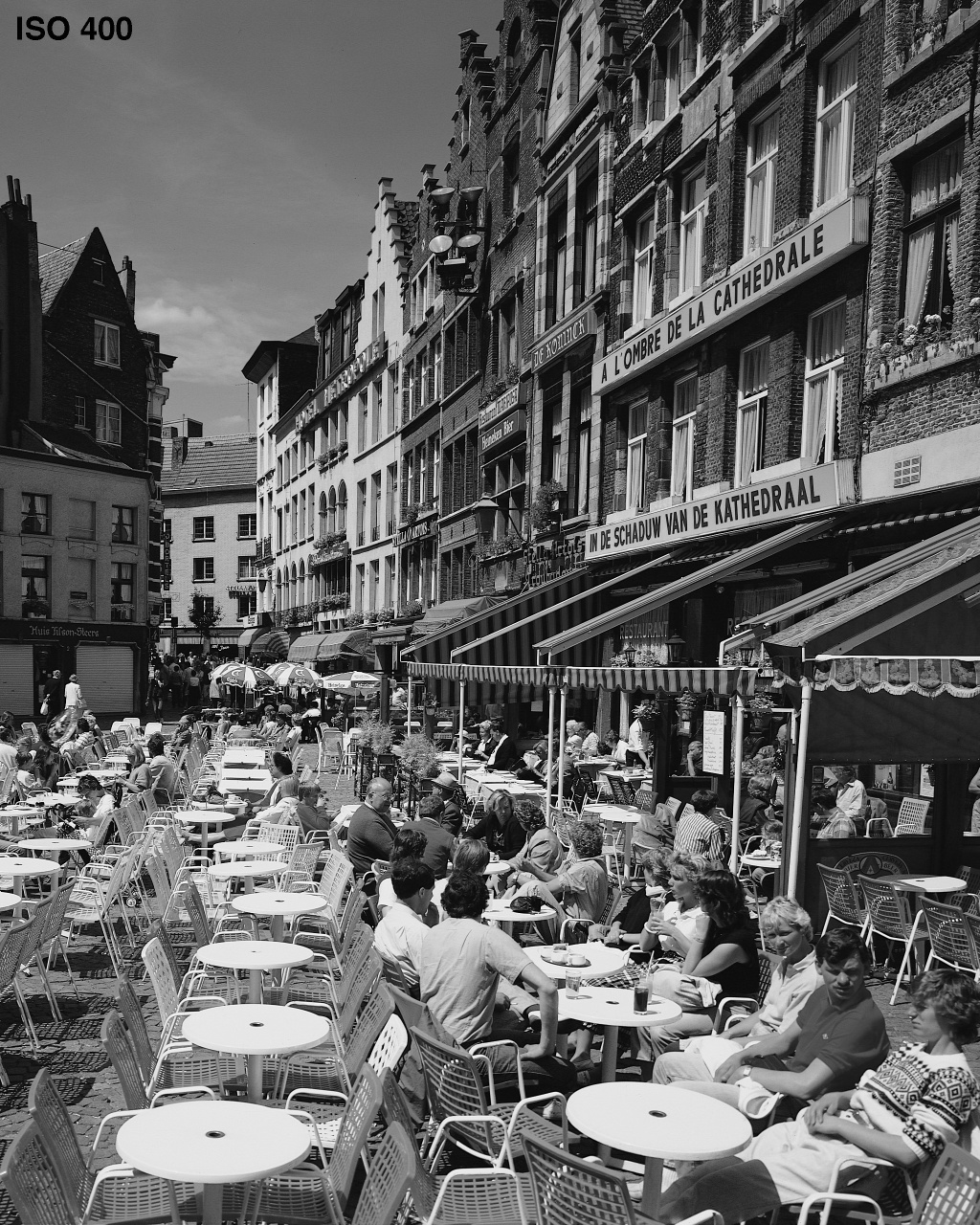 results reported in bits per sample (bps)
0.07
0.11
0.07
0.09
EXPERIMENTS
CODING EFFICIENCY
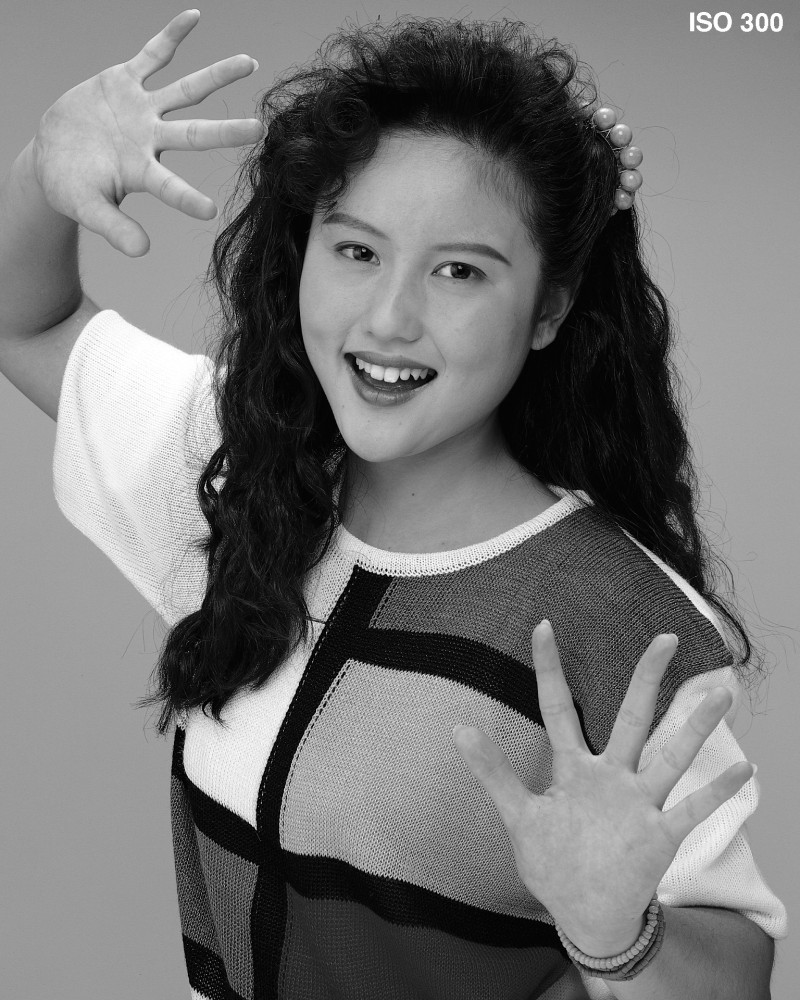 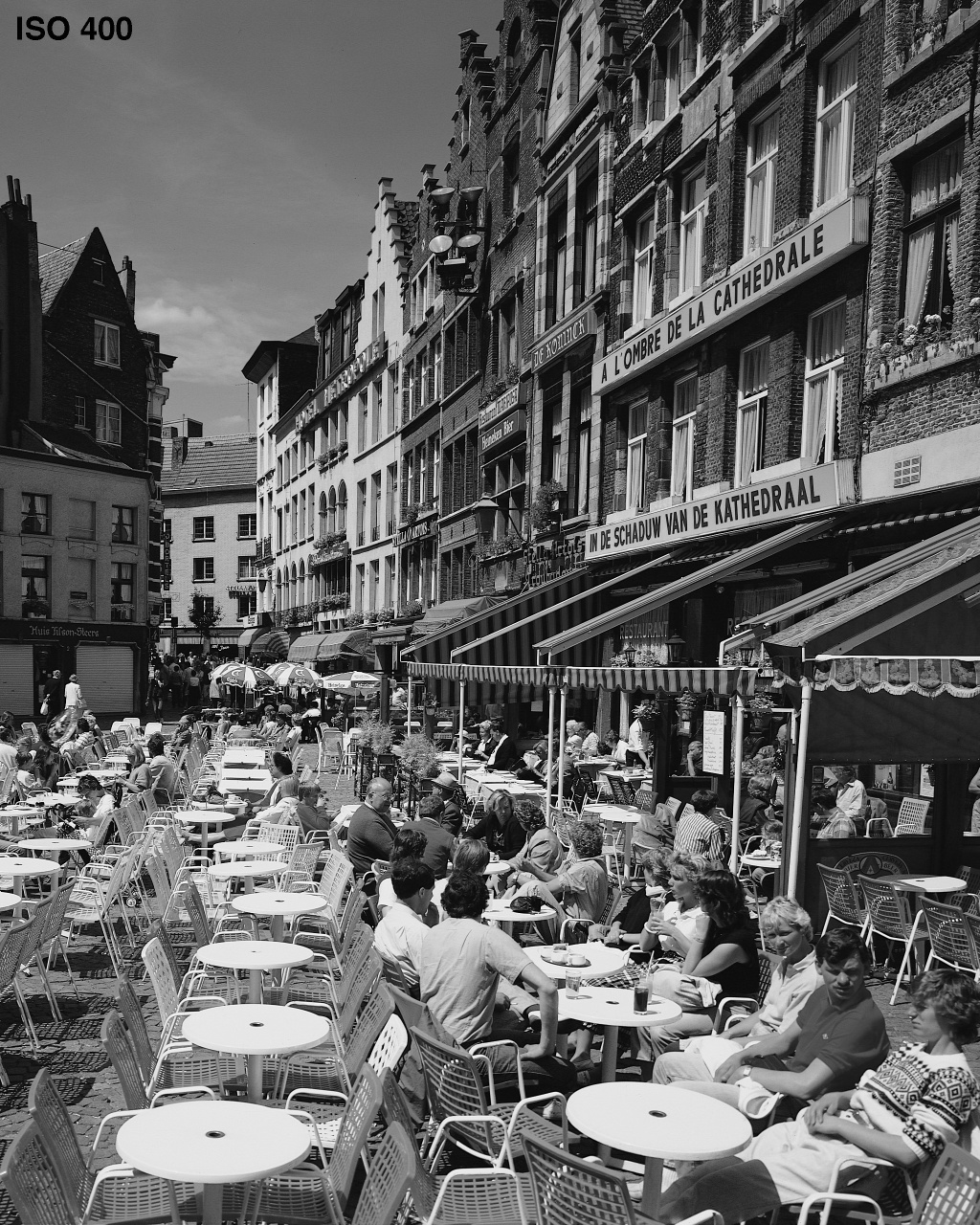 results reported in bits per sample (bps)
FUTURE RESEARCH:
MATEMATICAL FRAMEWORK BEHIND THE MODEL
GENERALIZED ALGORITHM
TABLE OF CONTENTS
INTRODUCTION
LOCAL AVERAGE-BASED
    MODEL OF PROBABILITIES
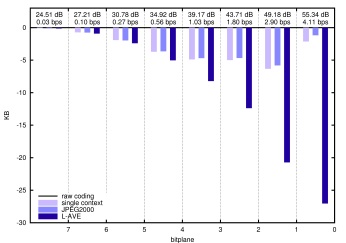 EXPERIMENTS
CONCLUSIONS
NON-ELABORATE CONTEXT MODELS 
ACHIEVE SIMILAR CODING EFFICIENCY
AS ELABORATE CONTEXT MODELS
ARITHMETIC
CODER
RESEARCH PURPOSE:
MODEL OF PROBABILITIES FOR BITPLANE IMAGE CODING
THAT IS NOT BASED ON CONTEXT-ADAPTIVE CODING
CONCLUSIONS
NON-ELABORATE CONTEXT MODELS 
ACHIEVE SIMILAR CODING EFFICIENCY
AS ELBORATE CONTEXT MODELS
ARITHMETIC
CODER
RESEARCH PURPOSE:
MODEL OF PROBABILITIES FOR BITPLANE IMAGE CODING
THAT IS NOT BASED ON CONTEXT-ADAPTIVE CODING
CONCLUSIONS
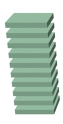 {0|1}
ARITHMETIC
CODER
LOCAL AVERAGE-BASED MODEL OF PROBABILITIES:
ASSUMES STATIONARY STATISTICAL BEHAVIOR
AVOIDS CONTEXT-ADAPTIVE CODING
SIMPLE & FAST IMPLEMENTATION
CONCLUSIONS
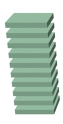 ARITHMETIC
CODER
CONCLUSIONS
{0|1}
FUTURE RESEARCH:
MATHEMATICAL FRAMEWORK BEHIND THE MODEL (ICIP 2010)
GENERALIZED ALGORITHM (to be submitted)
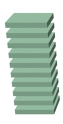 ARITHMETIC
CODER
CONCLUSIONS
{0|1}
FUTURE RESEARCH:
MATHEMATICAL FRAMEWORK BEHIND THE MODEL (ICIP 2010)
GENERALIZED ALGORITHM (to be submitted)